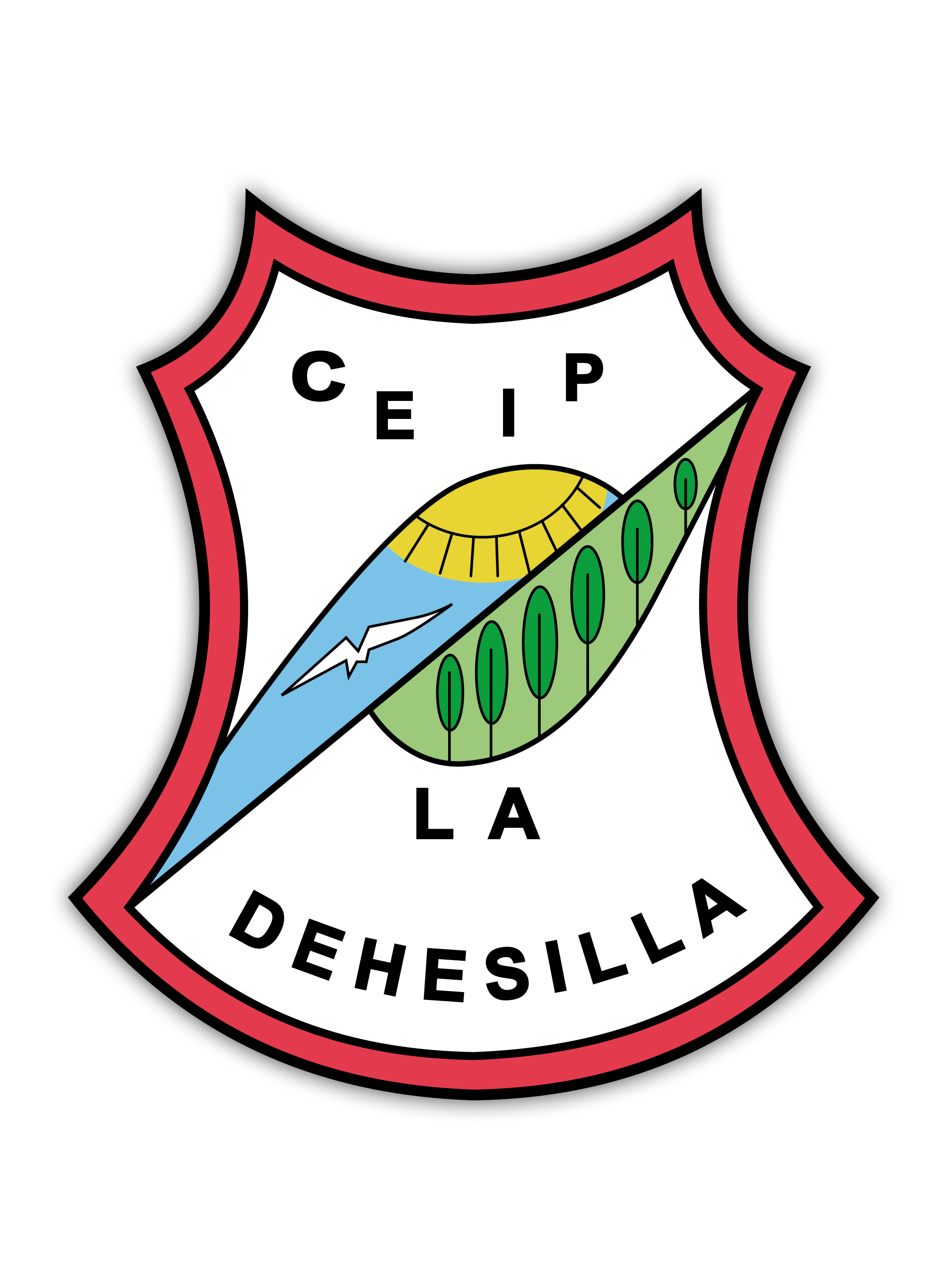 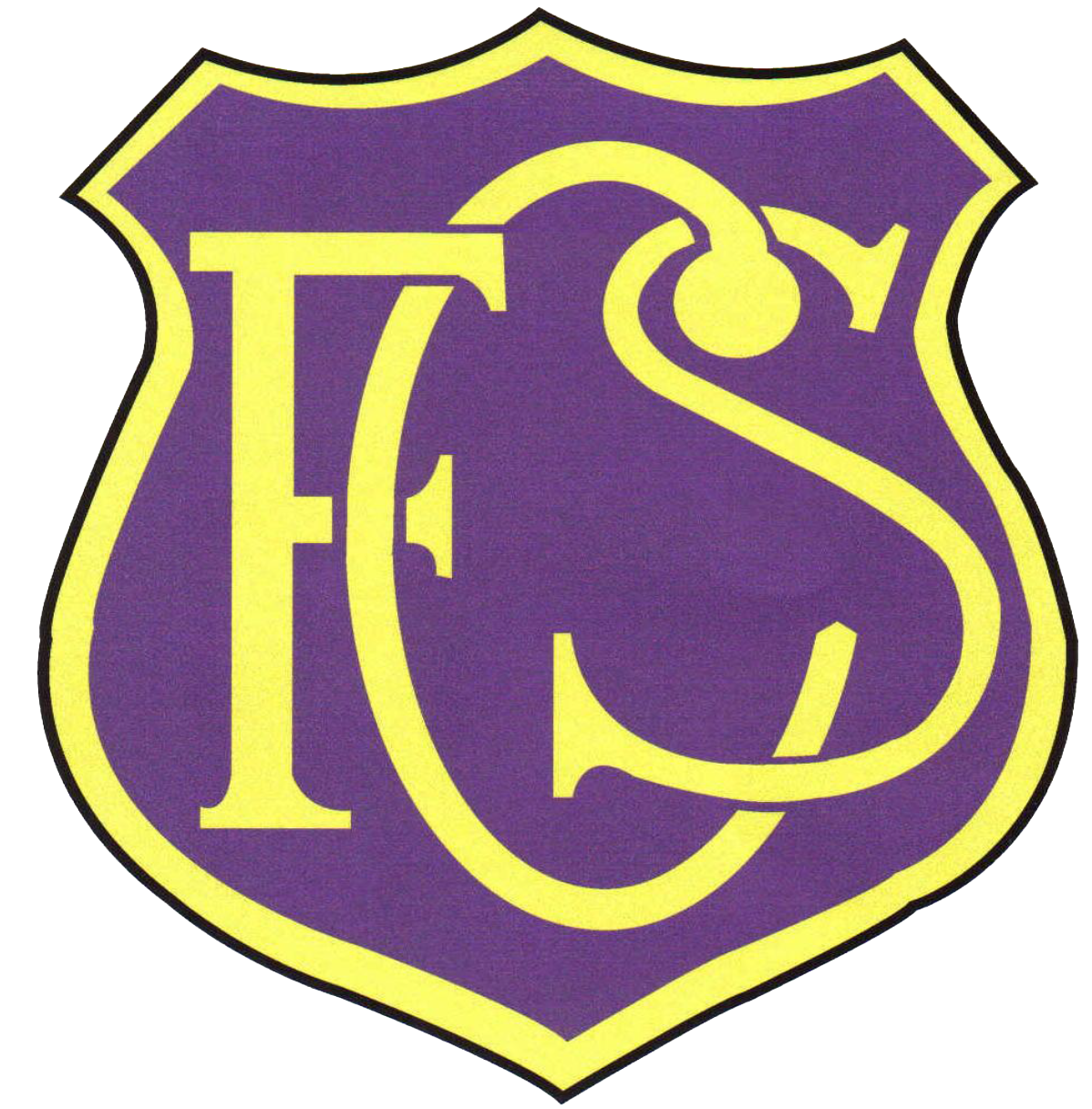 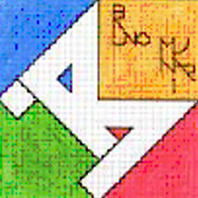 “COME WITH US”eTwinning PROJECT
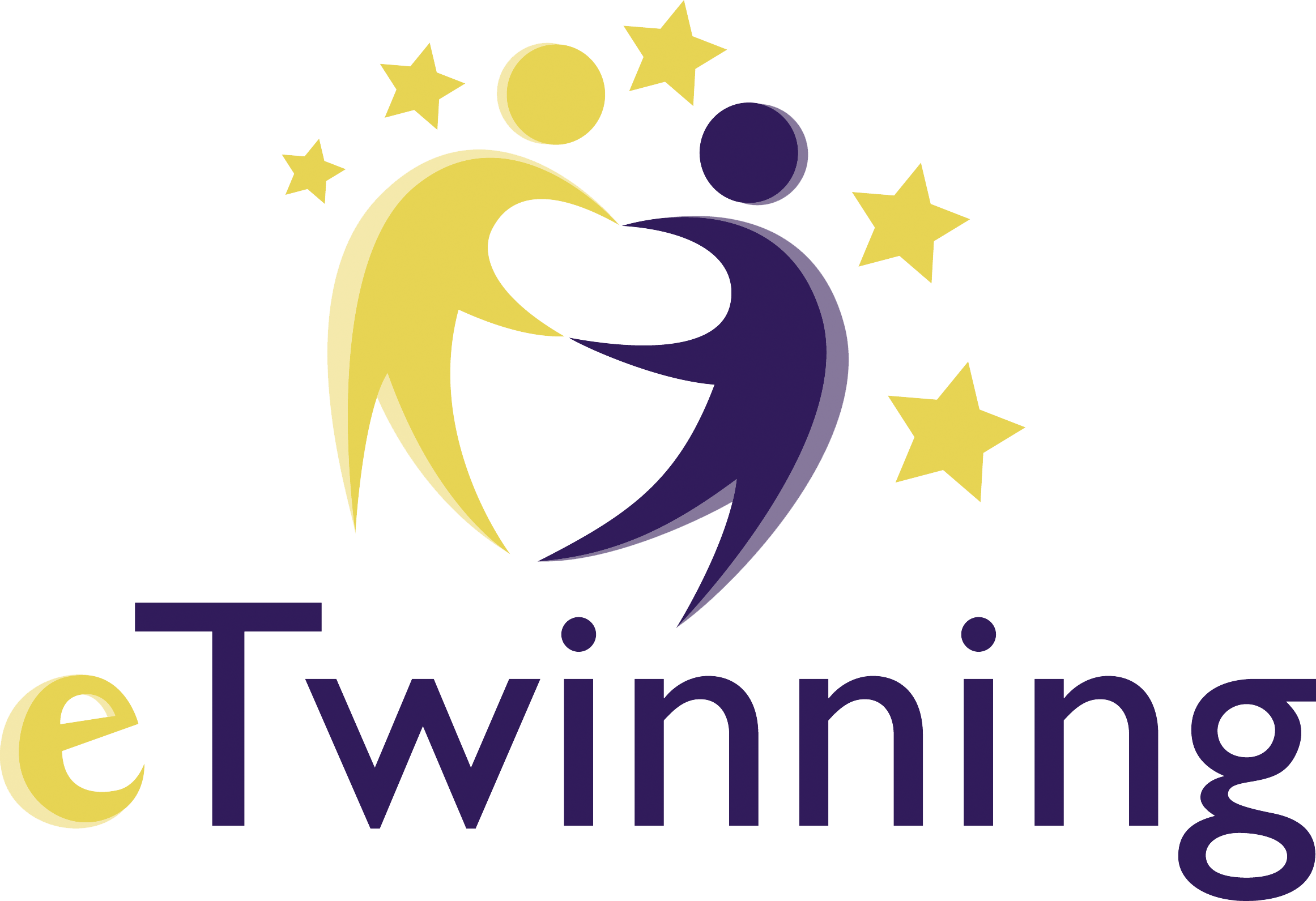 TOPIC 4: WATER
CLASSE III A  - WALT DISNEY
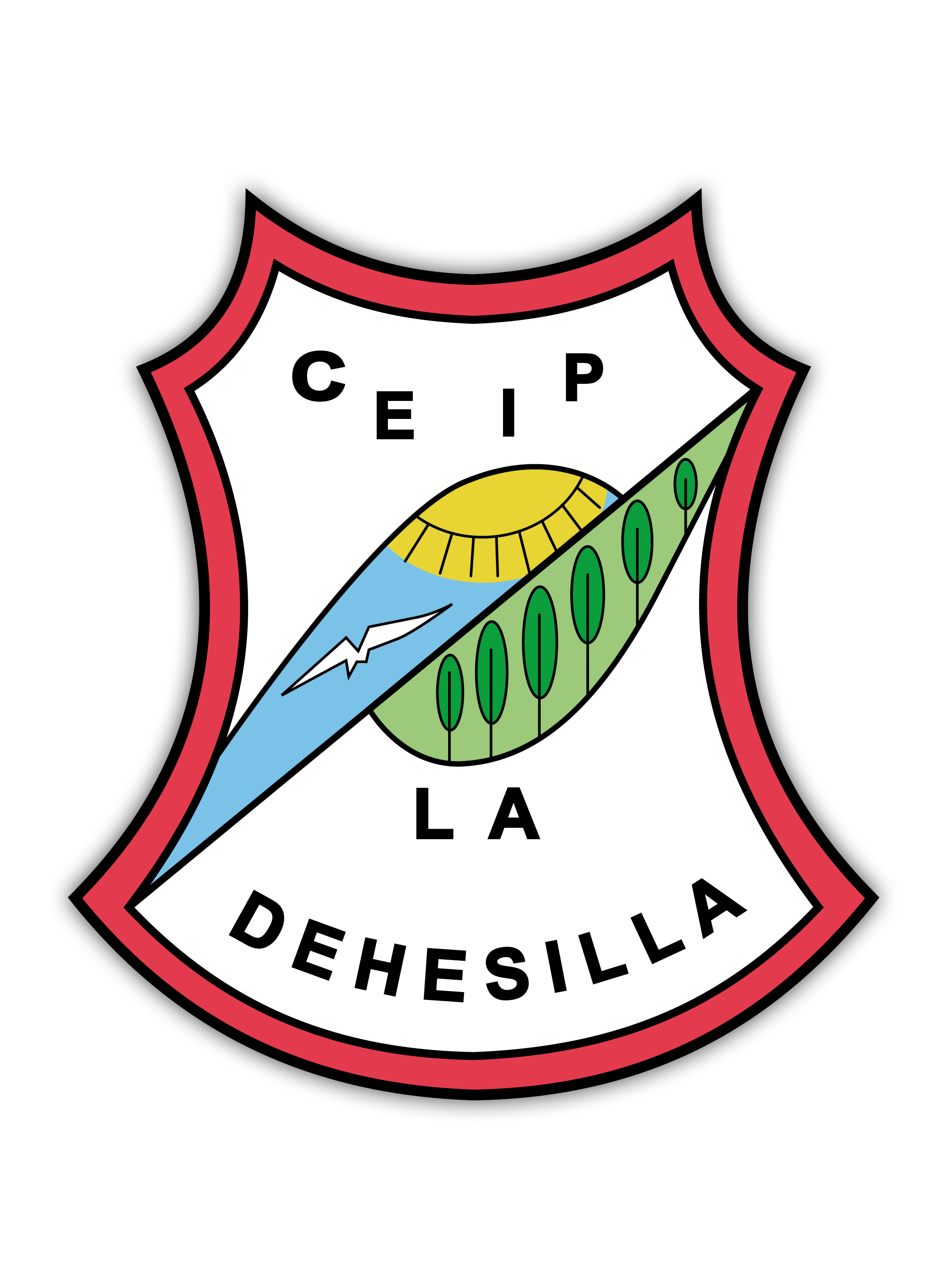 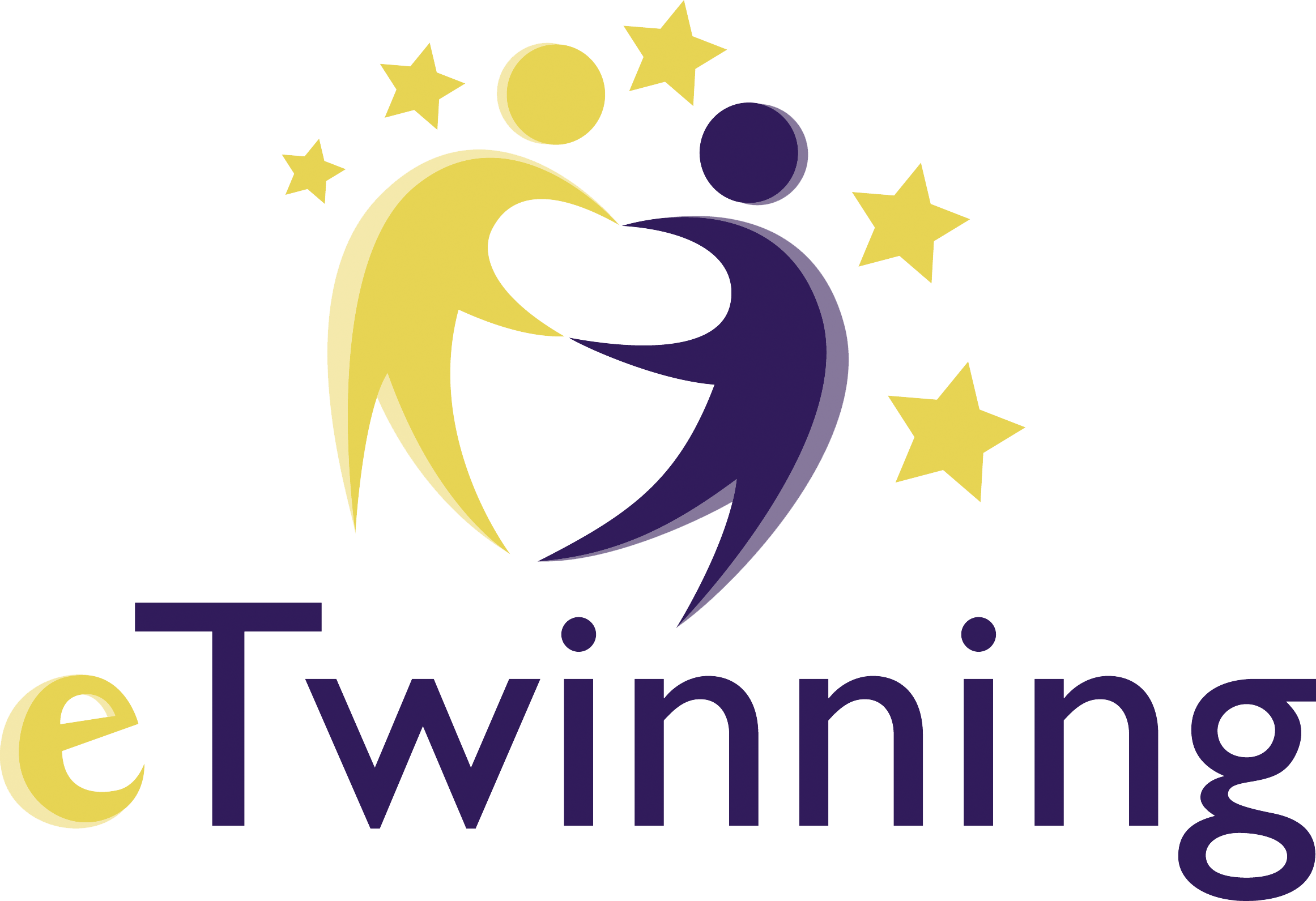 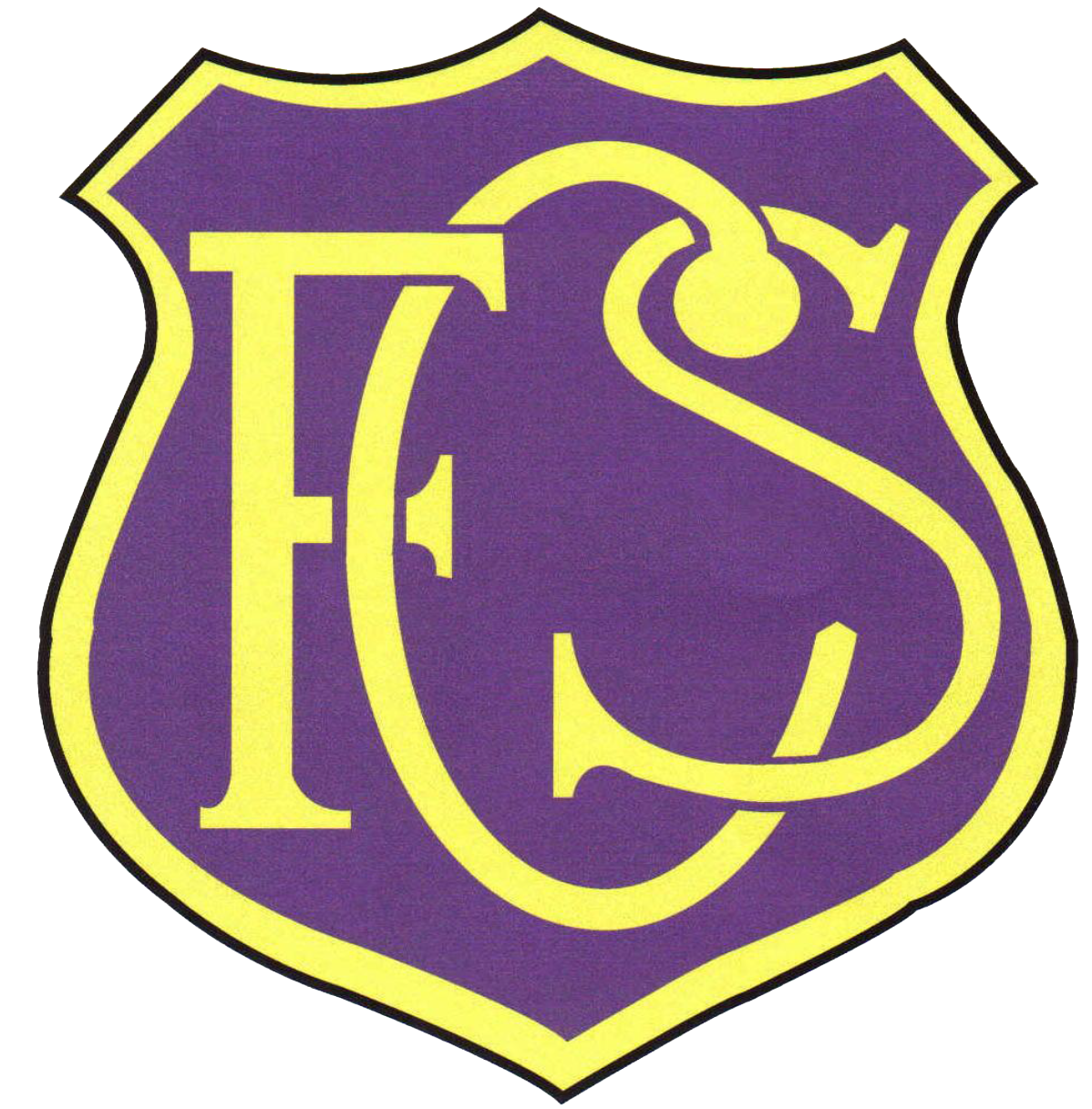 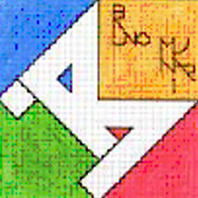 TOPIC 4: LIFE IN OUR RIVER
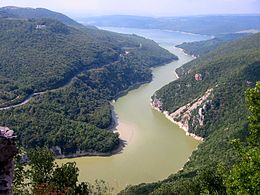 HELLO FRIENDS ! I AM THE RIVER TIBER !
COME WITH US TO KNOW ME BETTER!
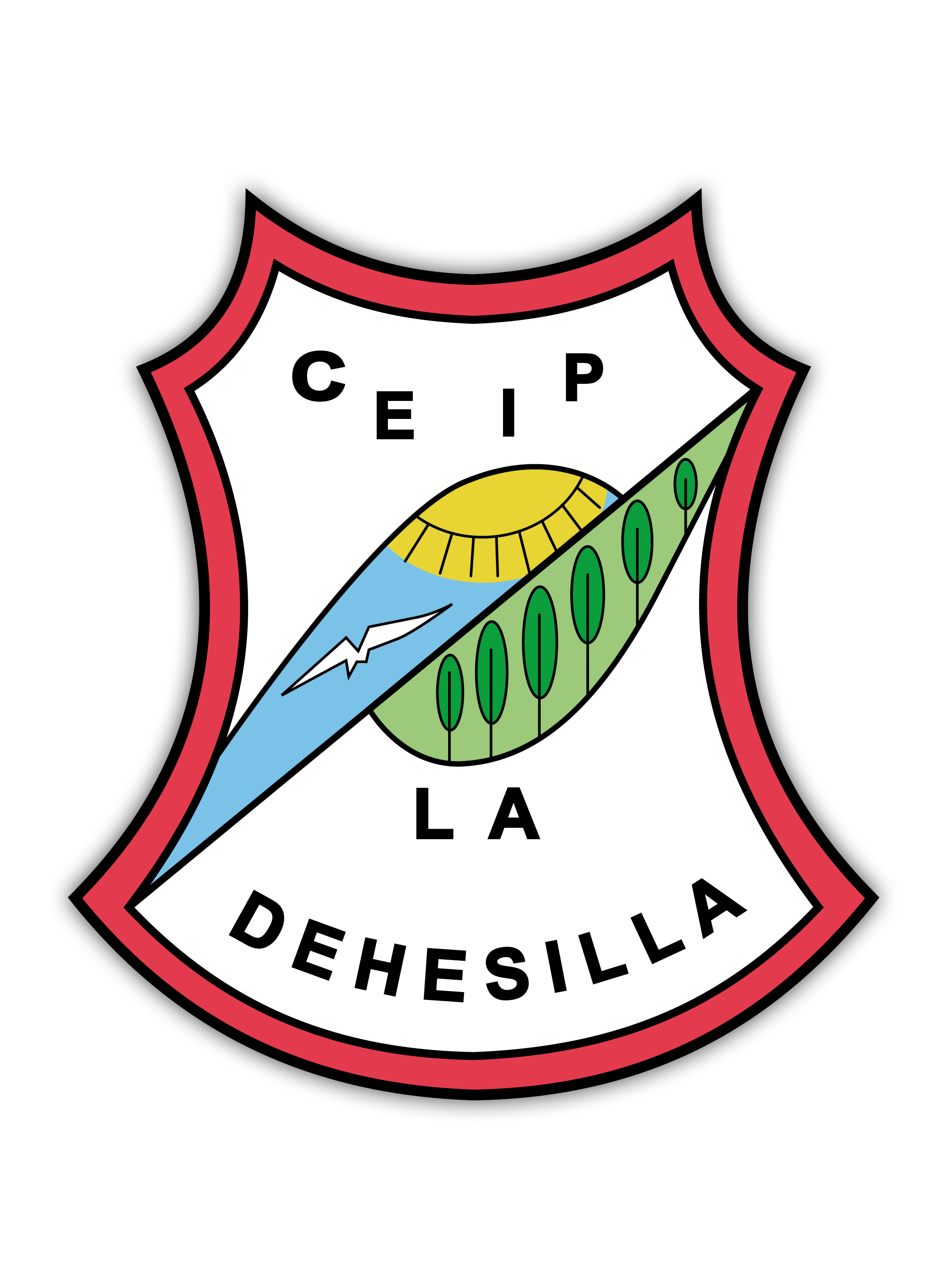 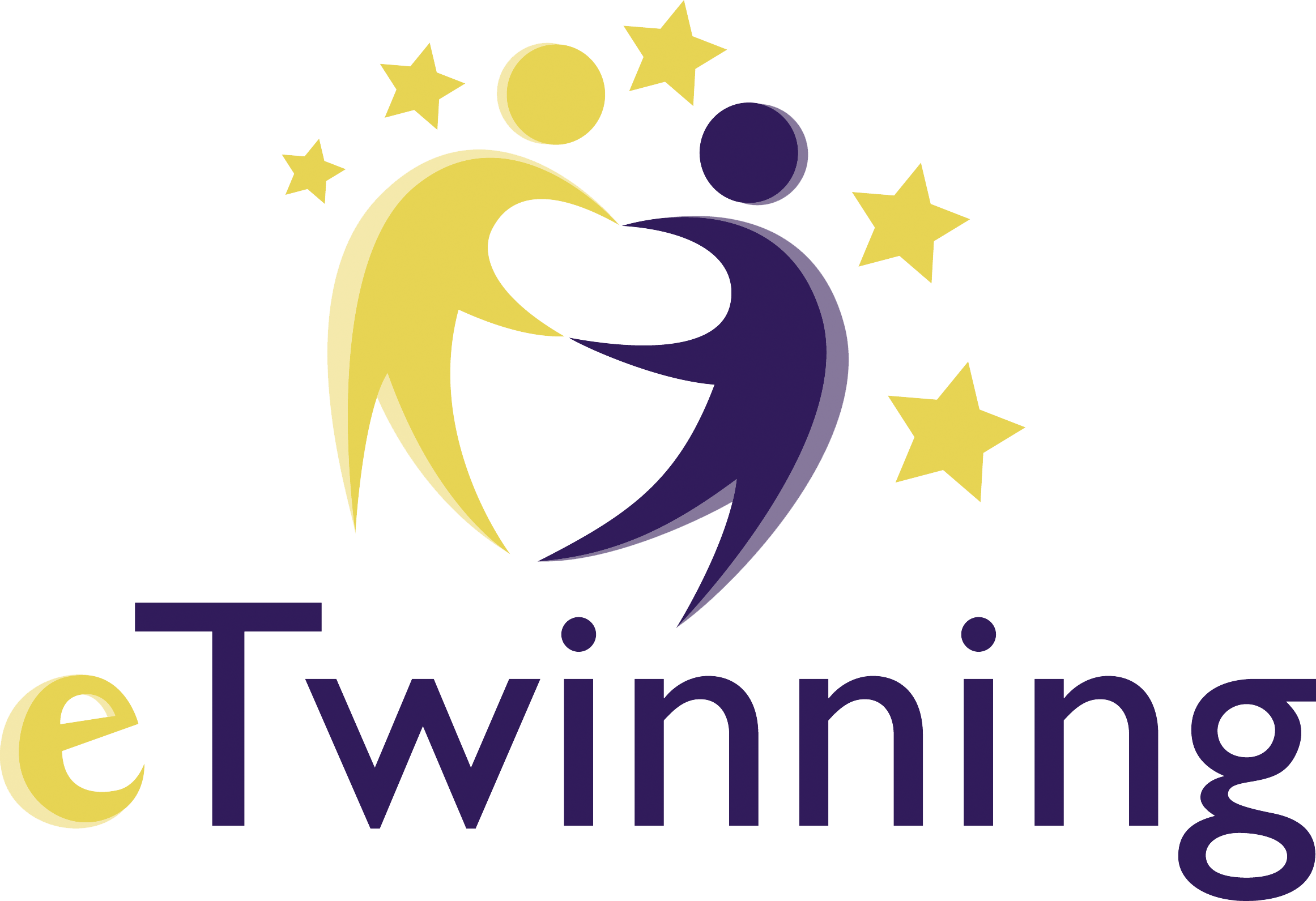 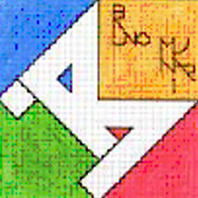 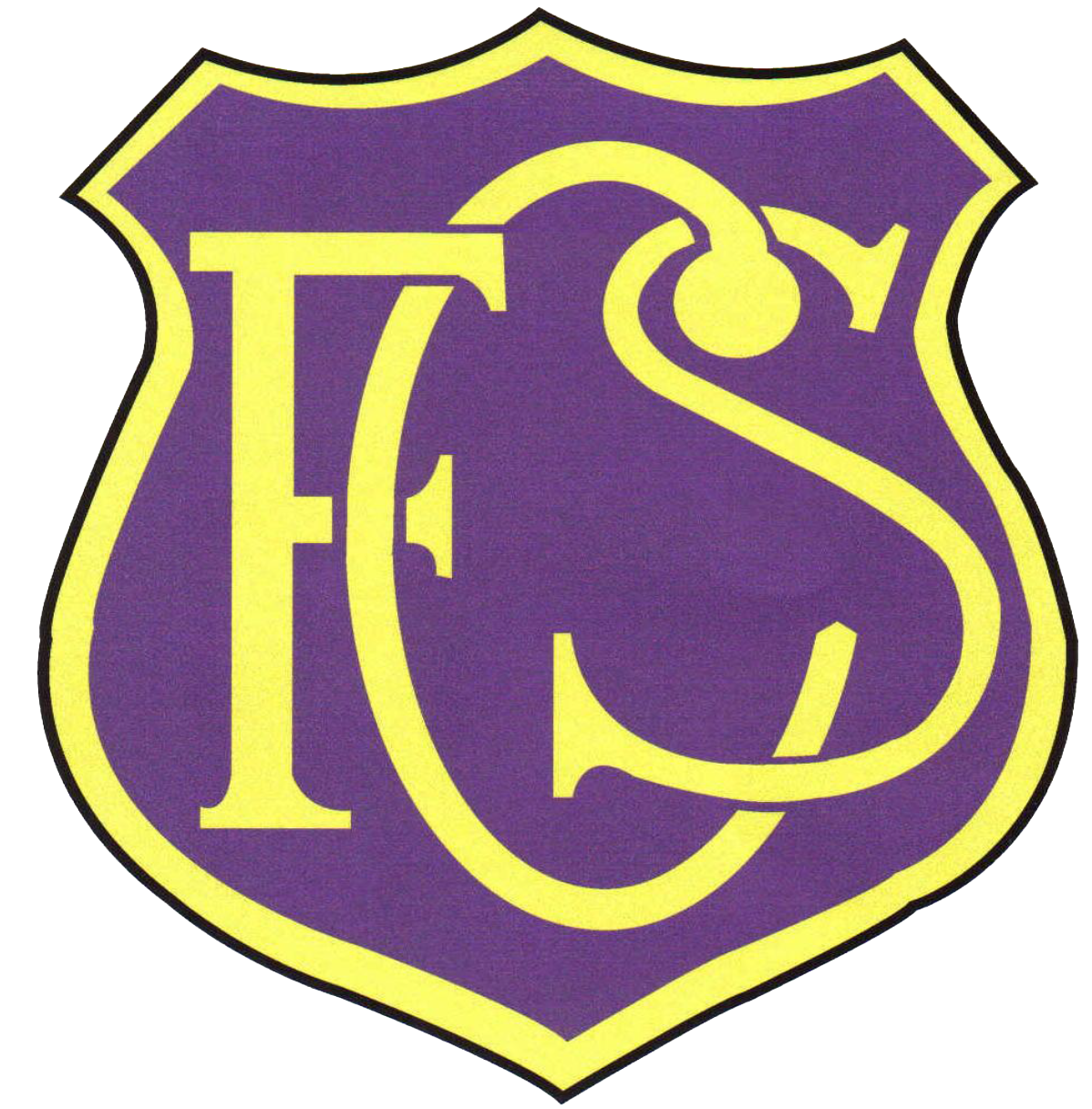 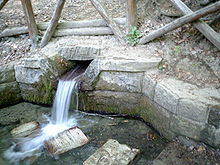 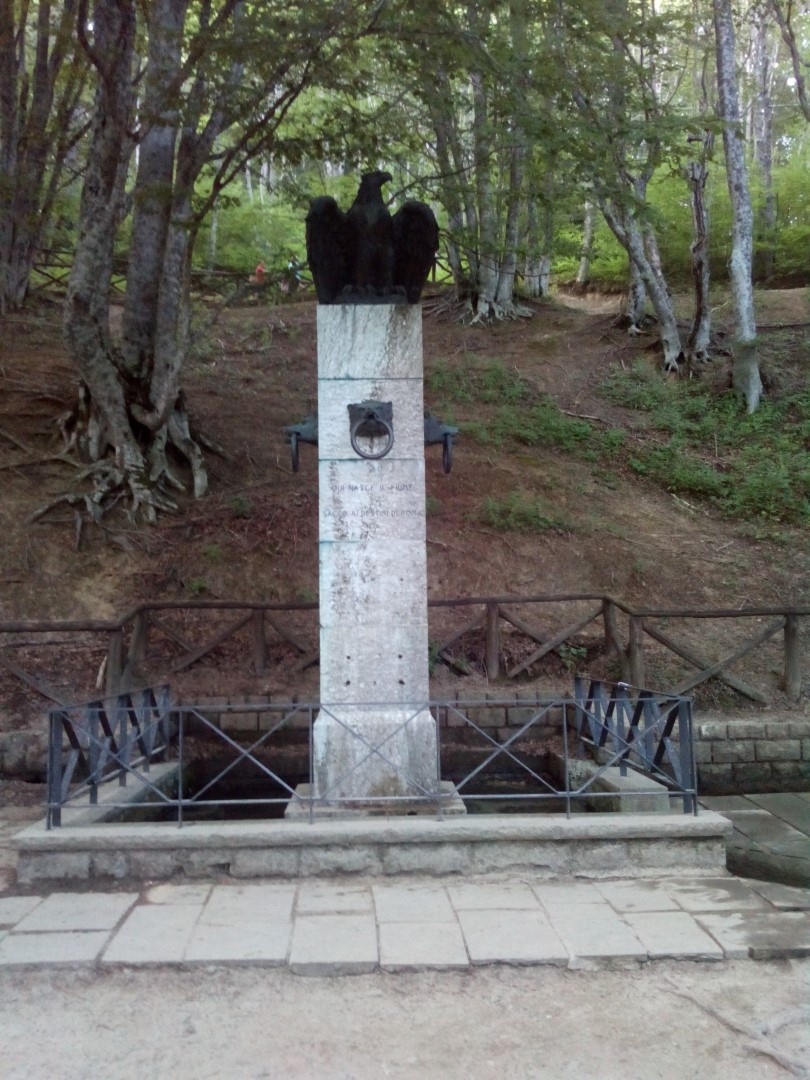 Source of the river     coulumn with eagle
I RISE AT MOUNT FUMAIOLO IN THE REGION
 OF  “EMILIA ROMAGNA”.
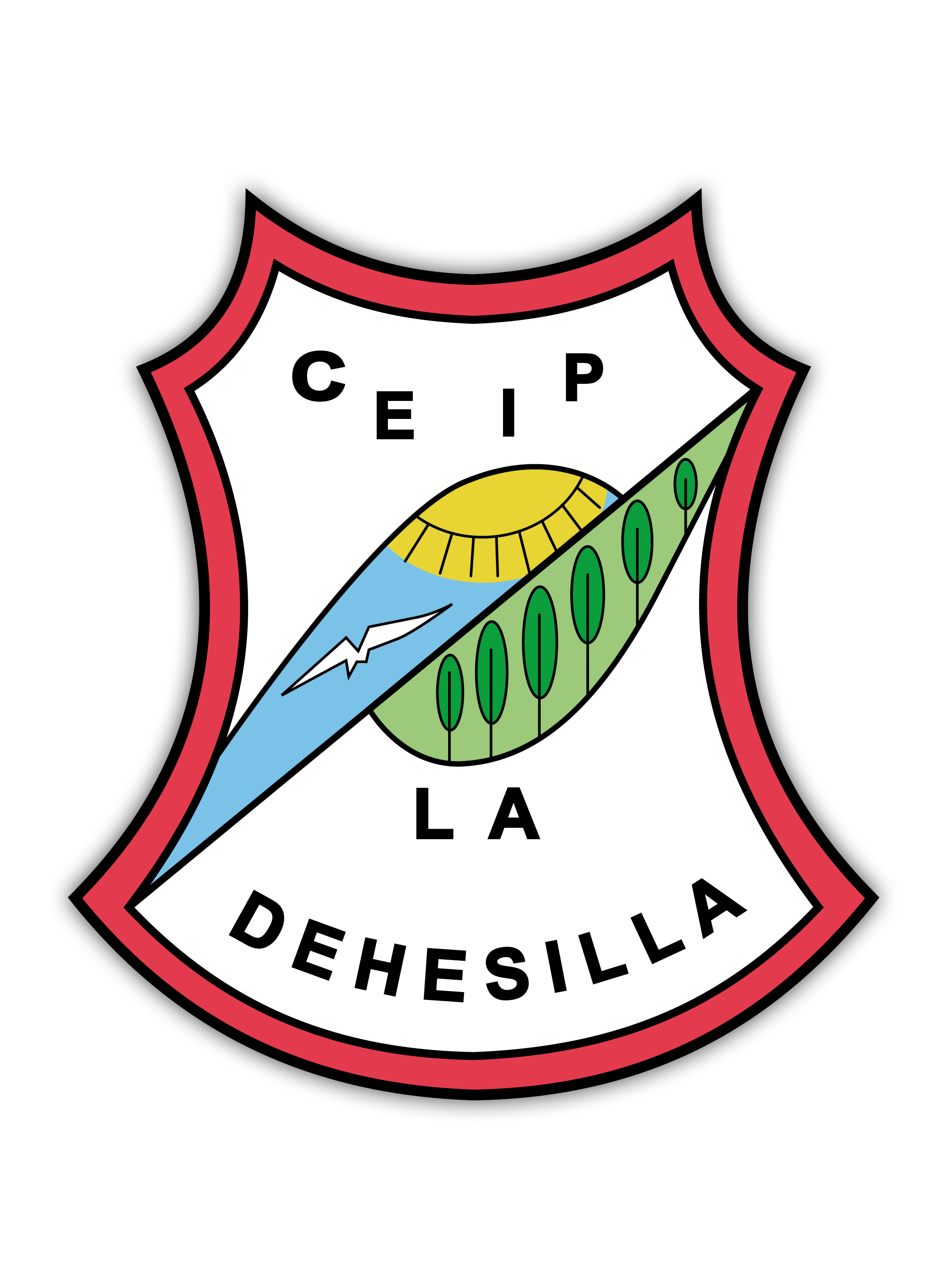 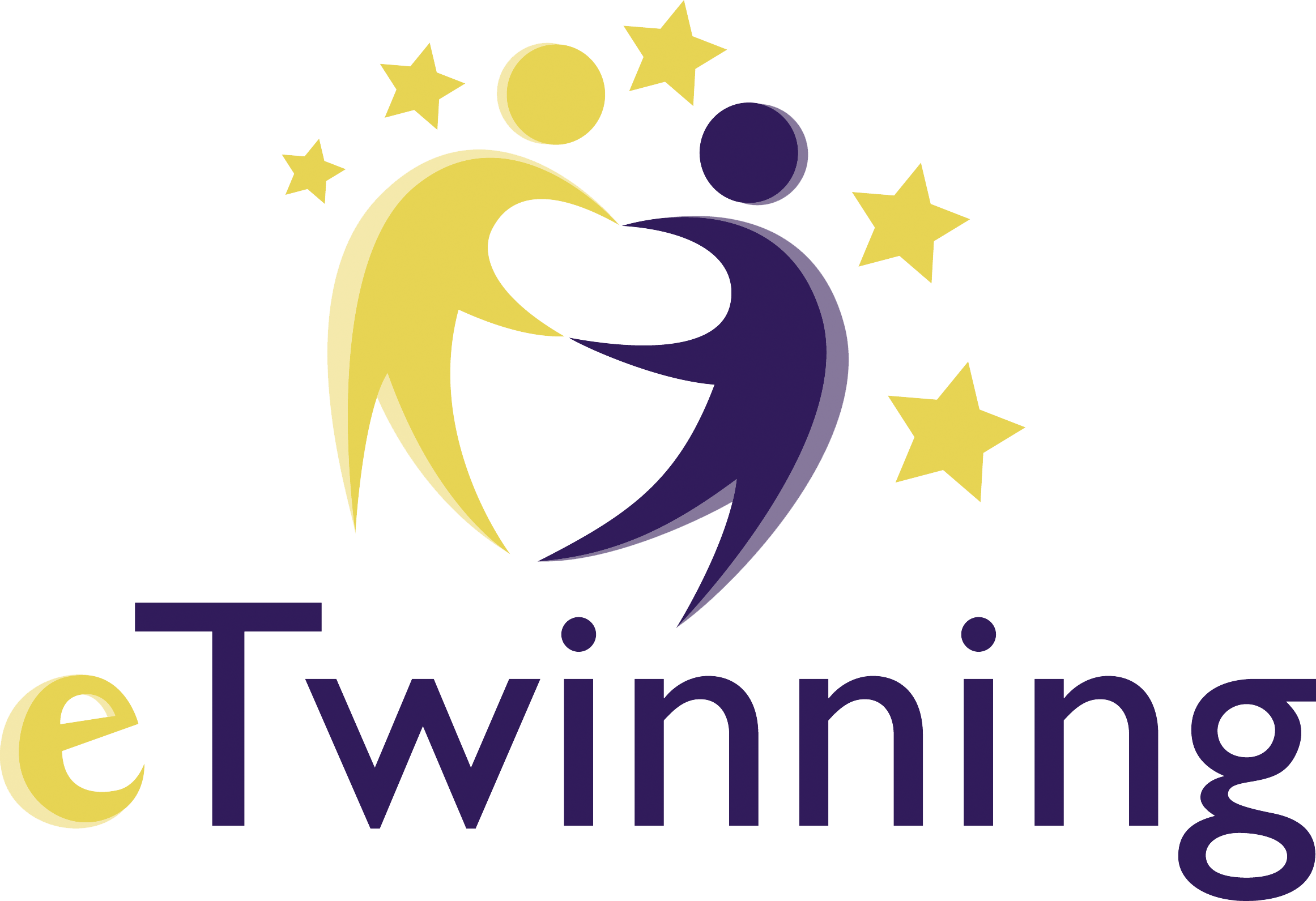 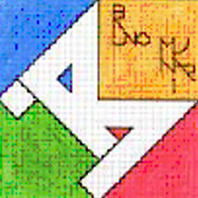 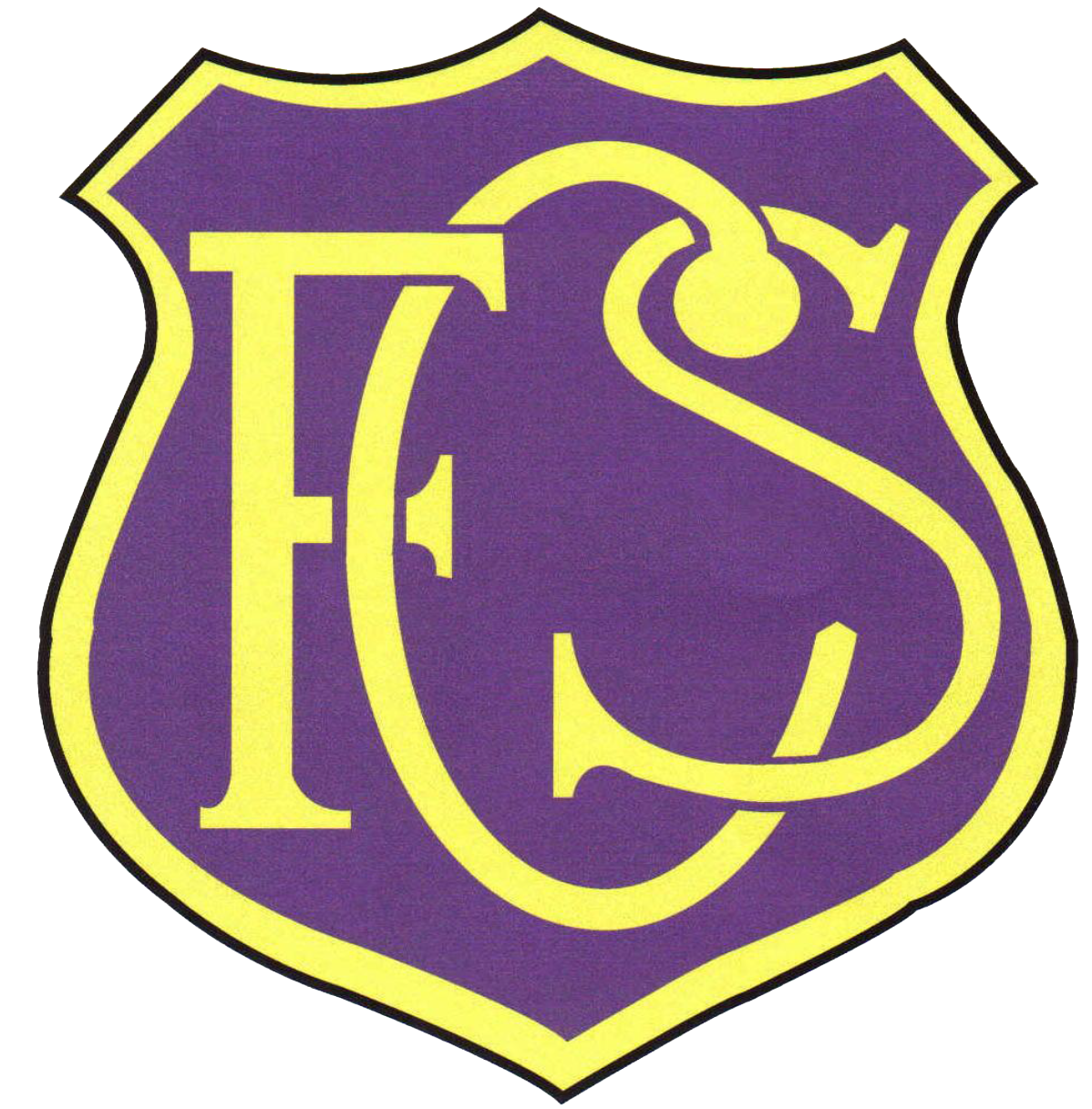 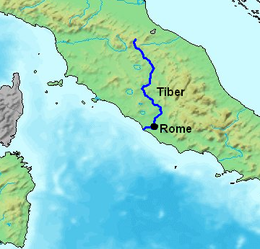 The path of the river
I FLOW FOR 405 KILOMETRES THROUGH THE REGIONS OF TUSCANY, UMBRIA AND LAZIO.
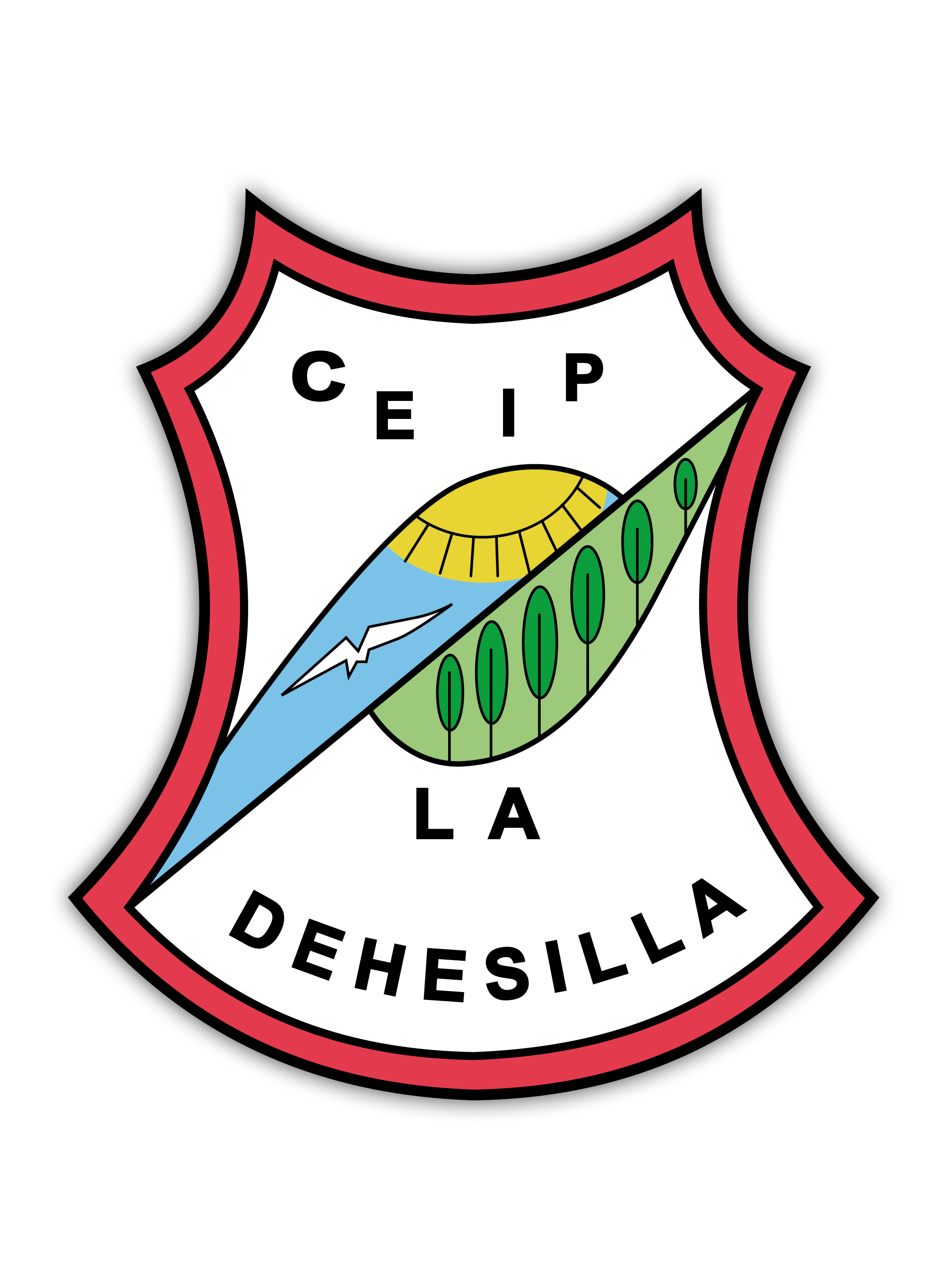 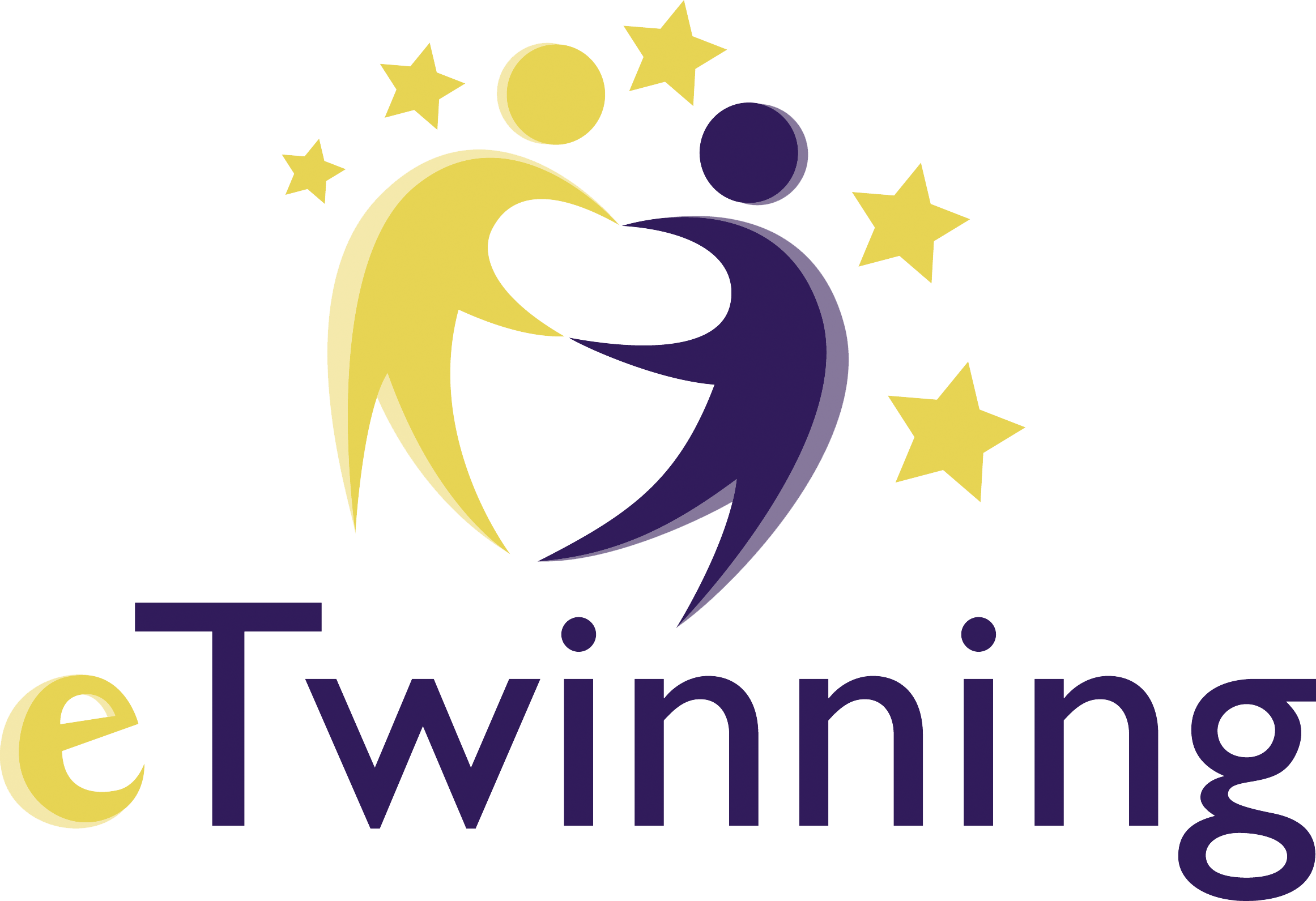 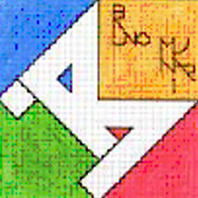 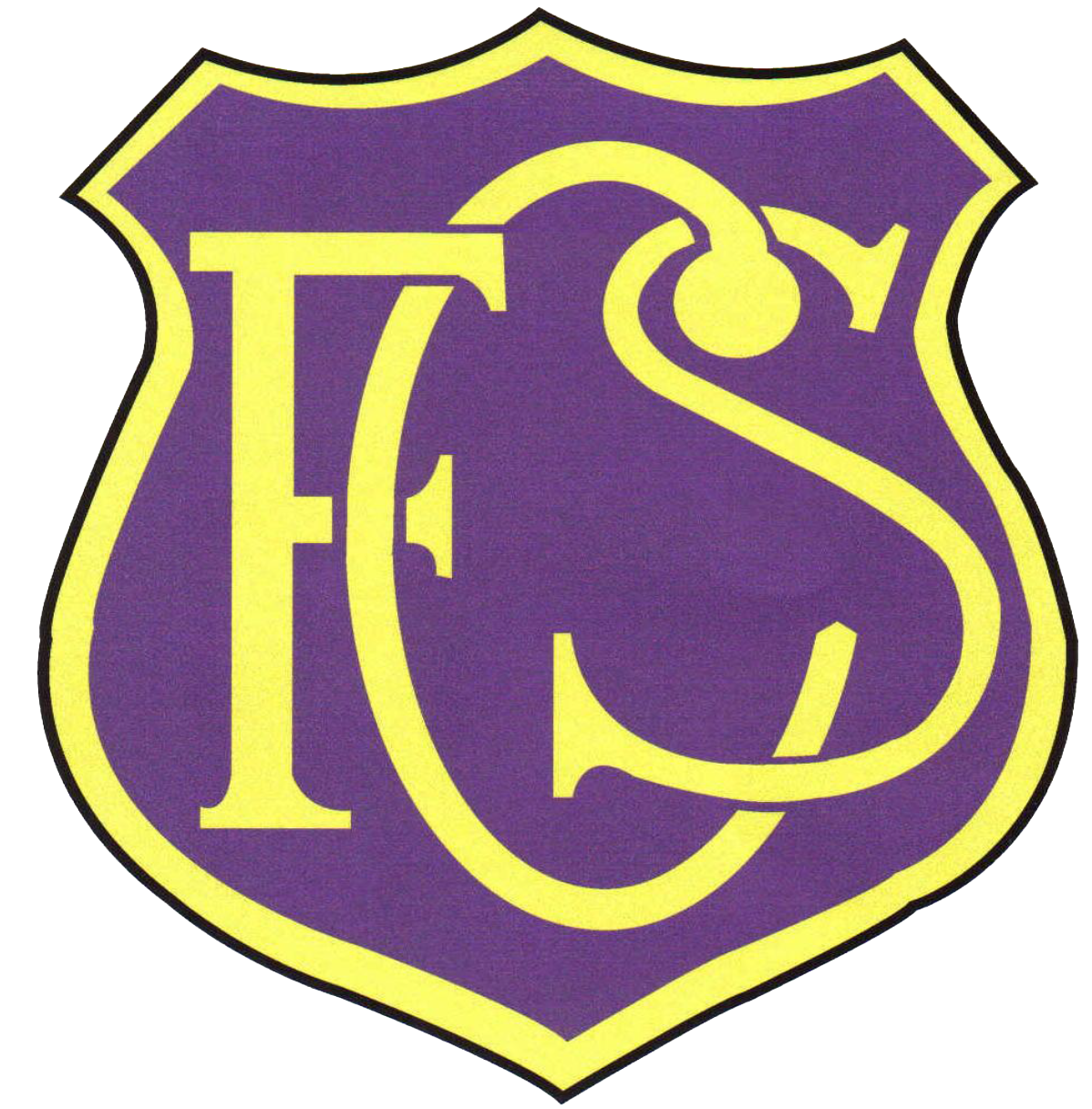 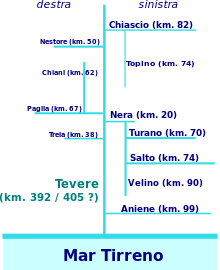 Tributaries
I HAVE GOT A LOT OF TRIBUTARIES. THE MOST IMPORTANT IS THE RIVER “ANIENE”.
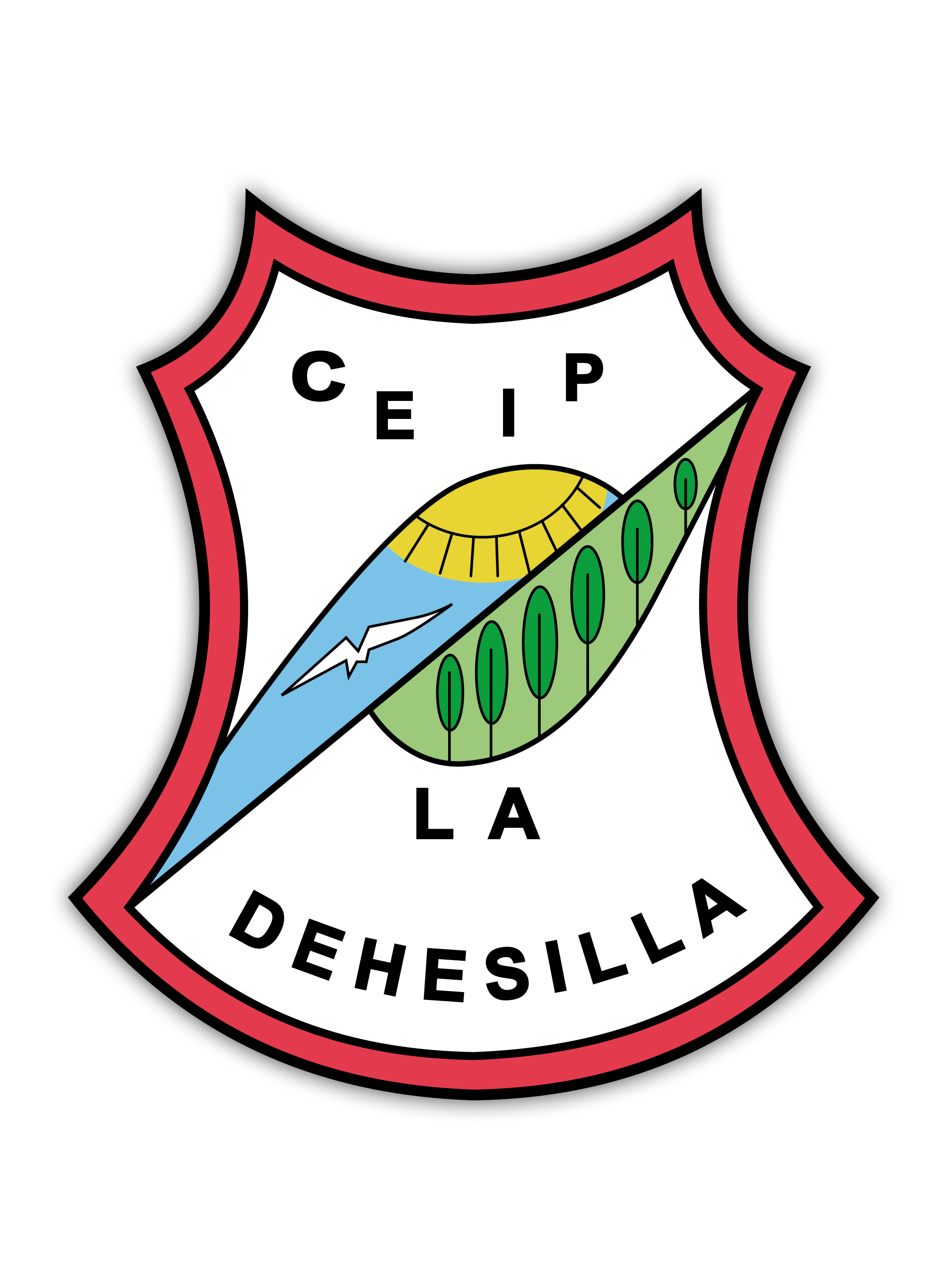 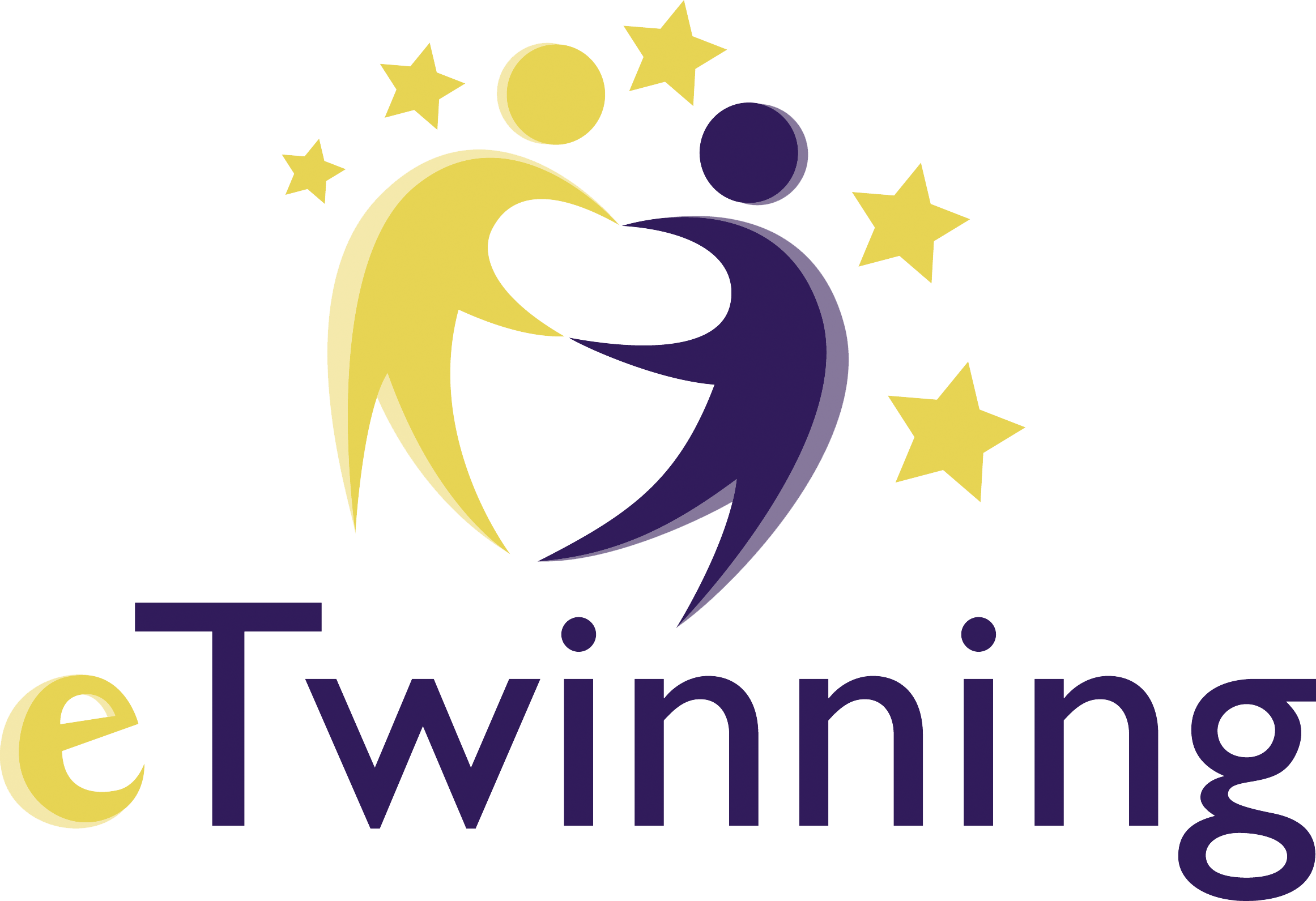 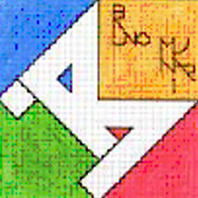 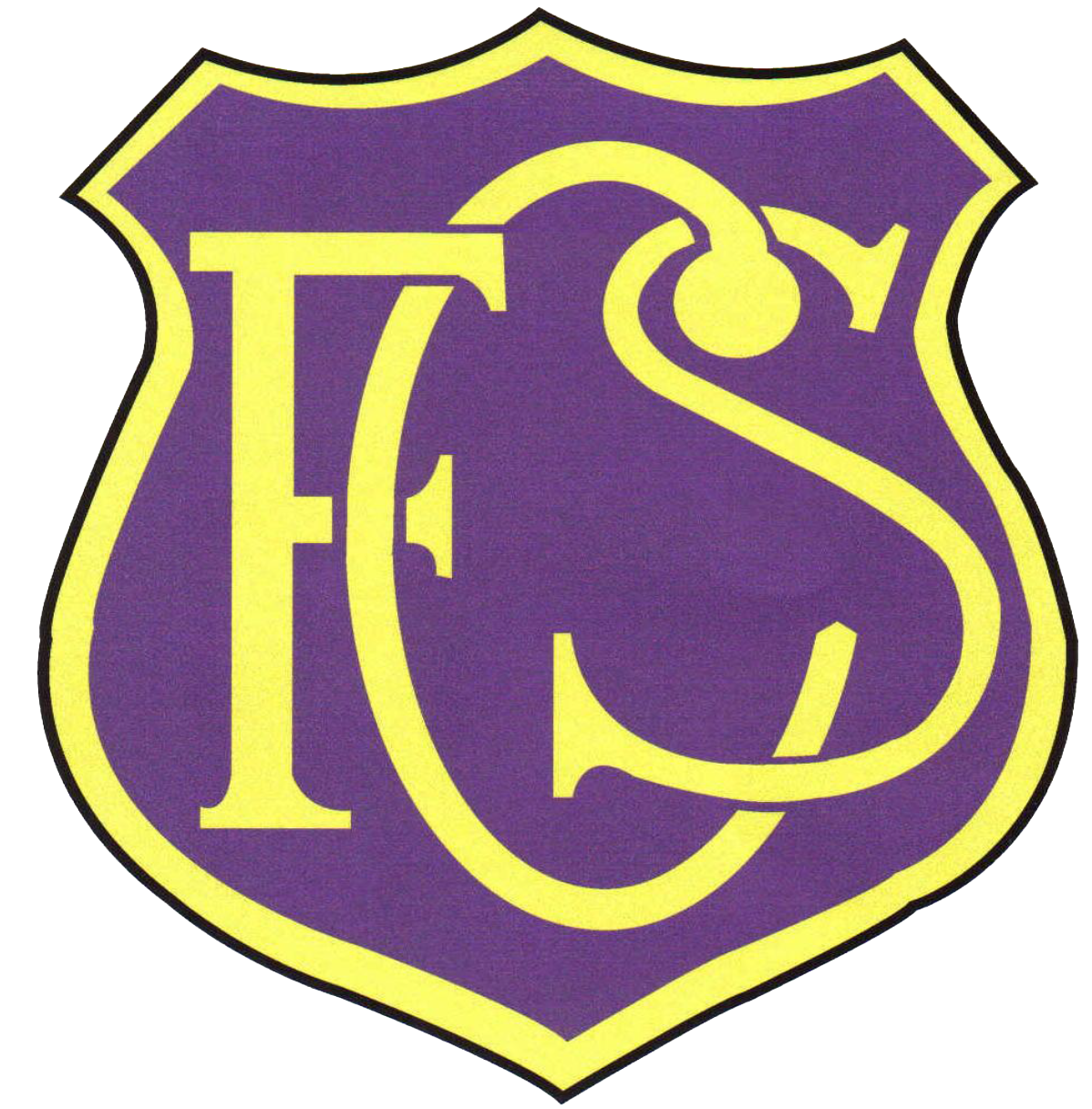 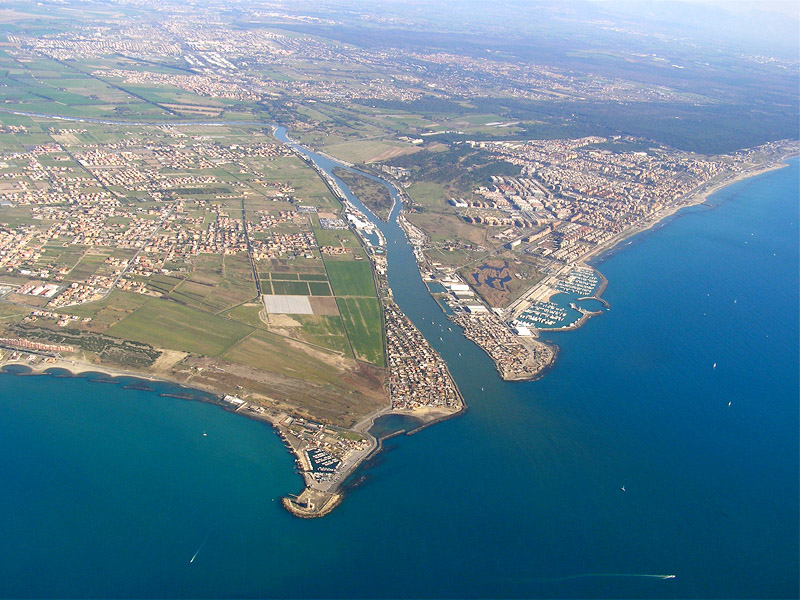 The mouth of the river Tiber
I MEET THE TYRRHENIAN SEA THROUGH A MOUTH OF DELTA, SPLIT INTO TWO BRANCHES:
“FIUMARA GRANDE” AND “CANALE DI TRAIANO”.
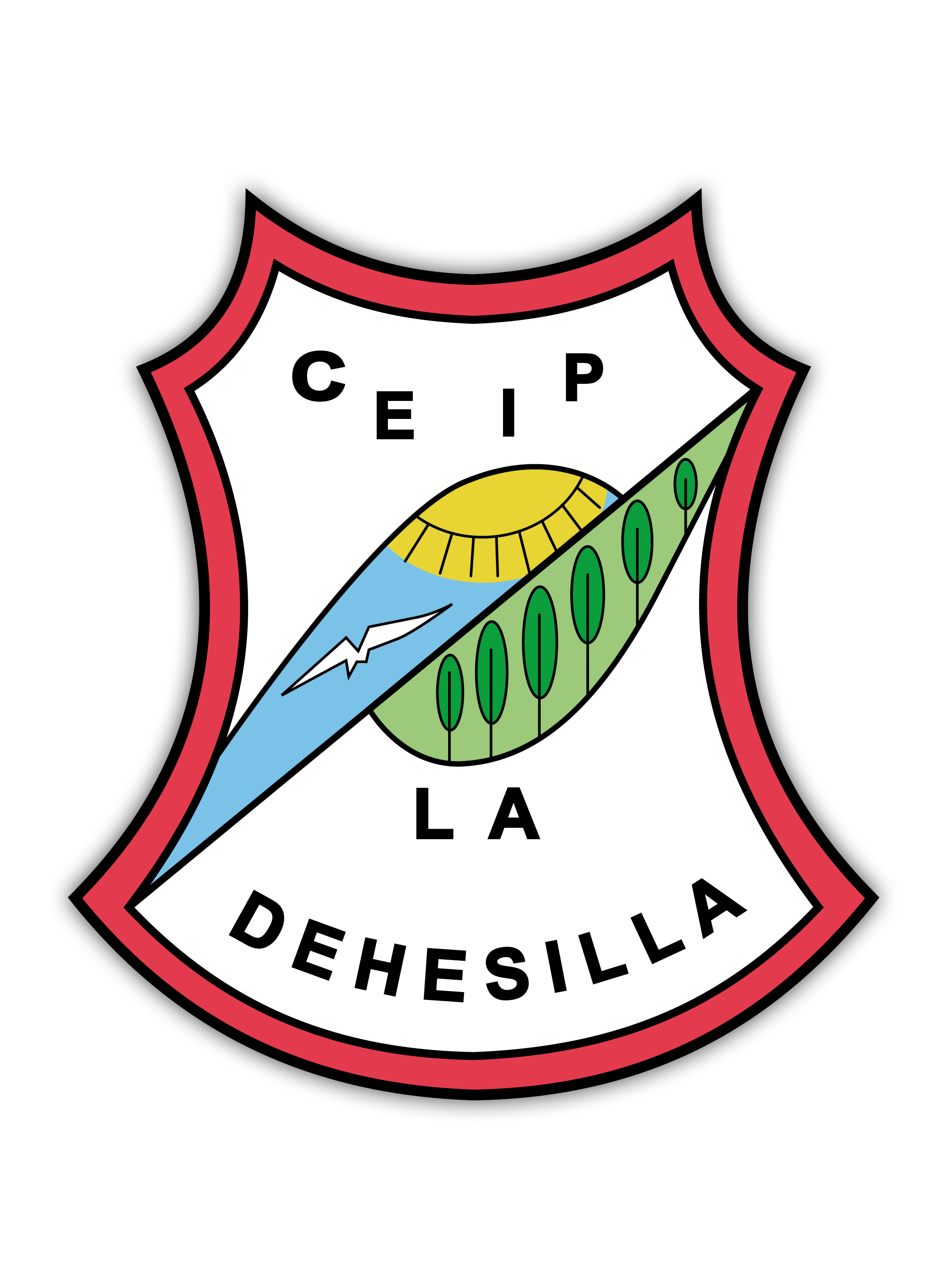 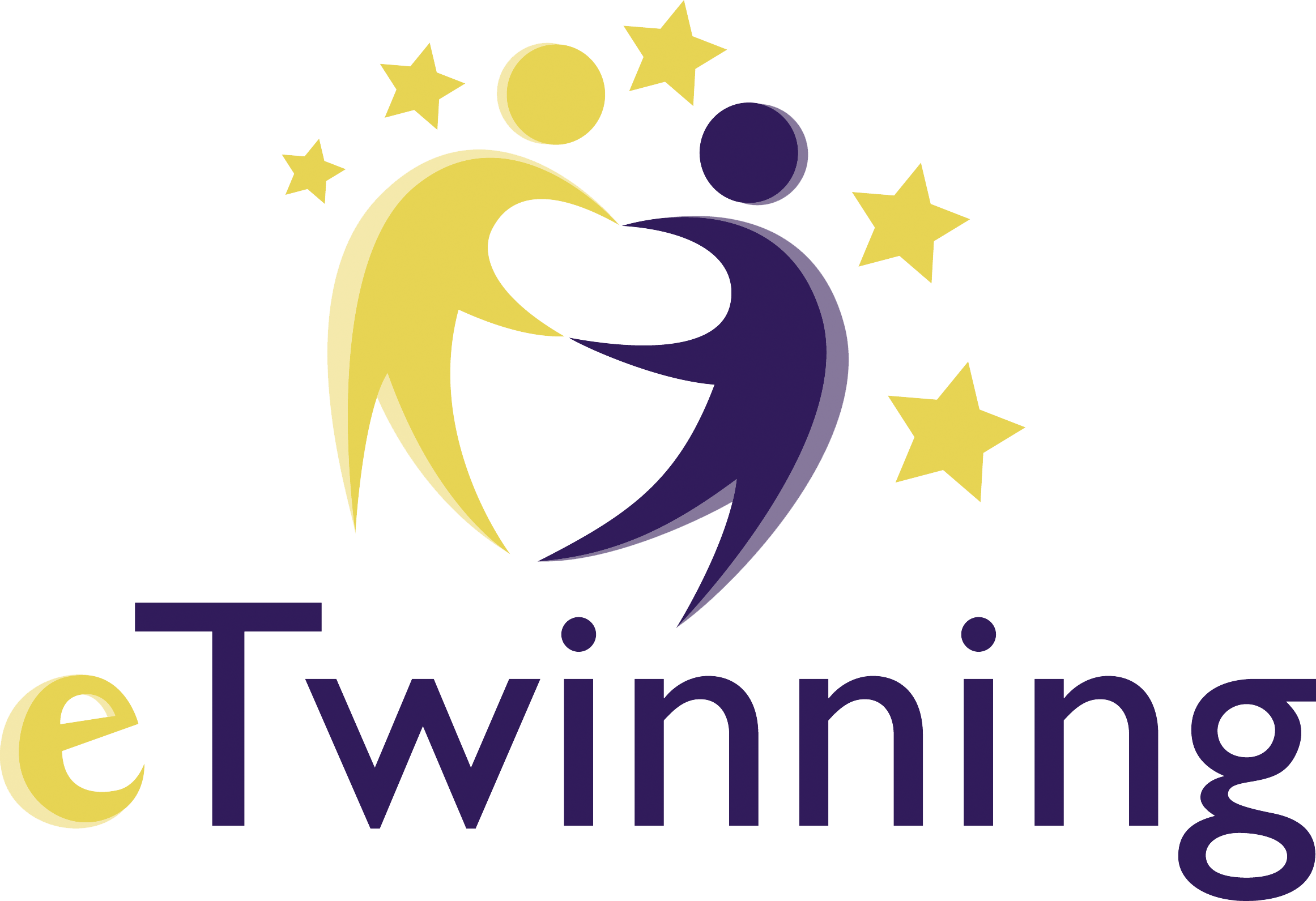 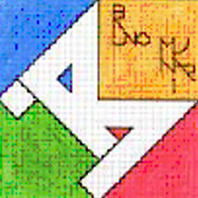 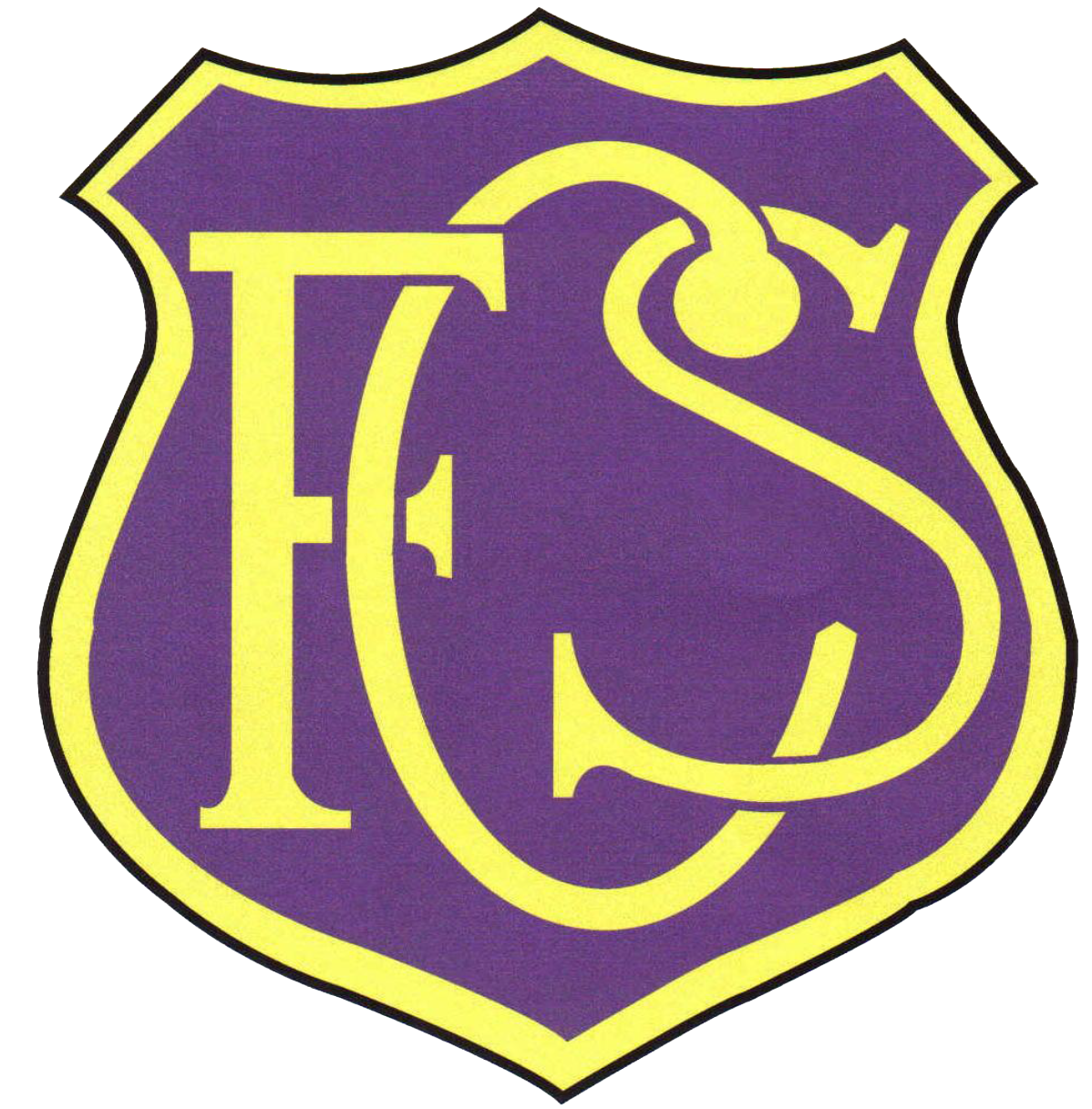 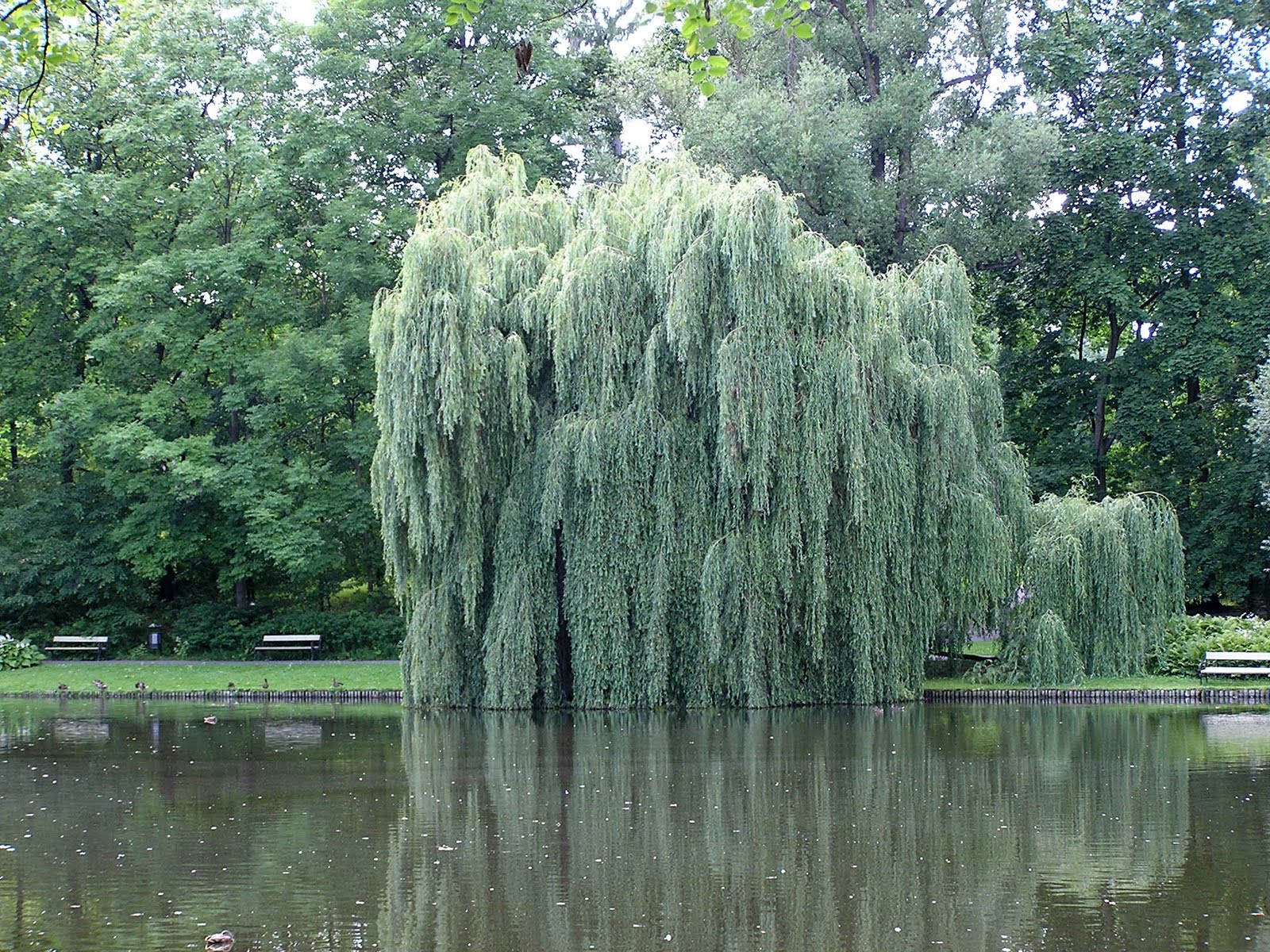 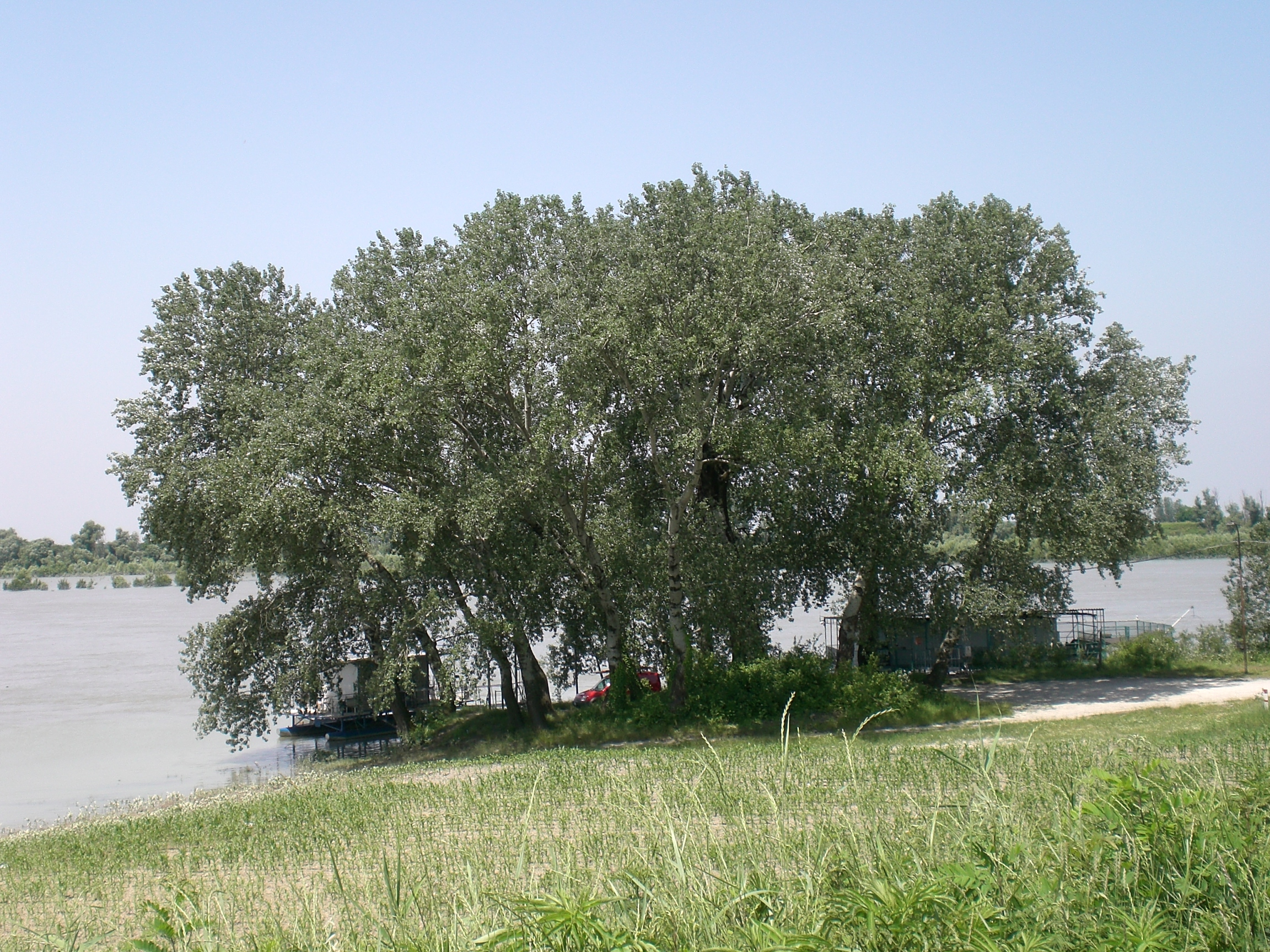 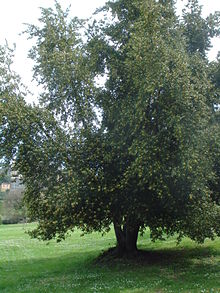 Willow
Flora
White poplar
Laurel
DURING MY PATH I MEET DIFFERENT TREES, 
LIKE WHITE POPLARS, WILLOWS AND LAURELS.
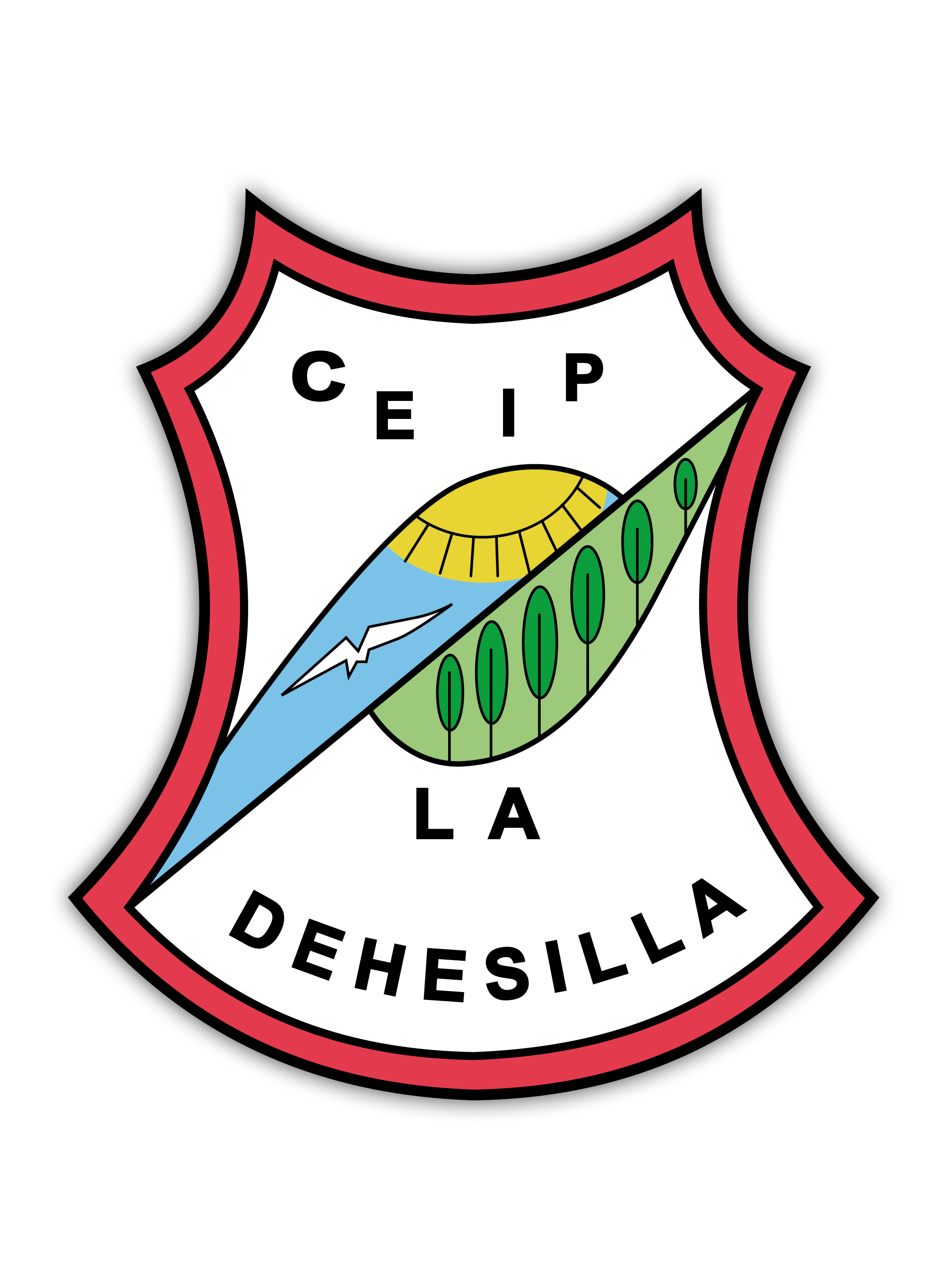 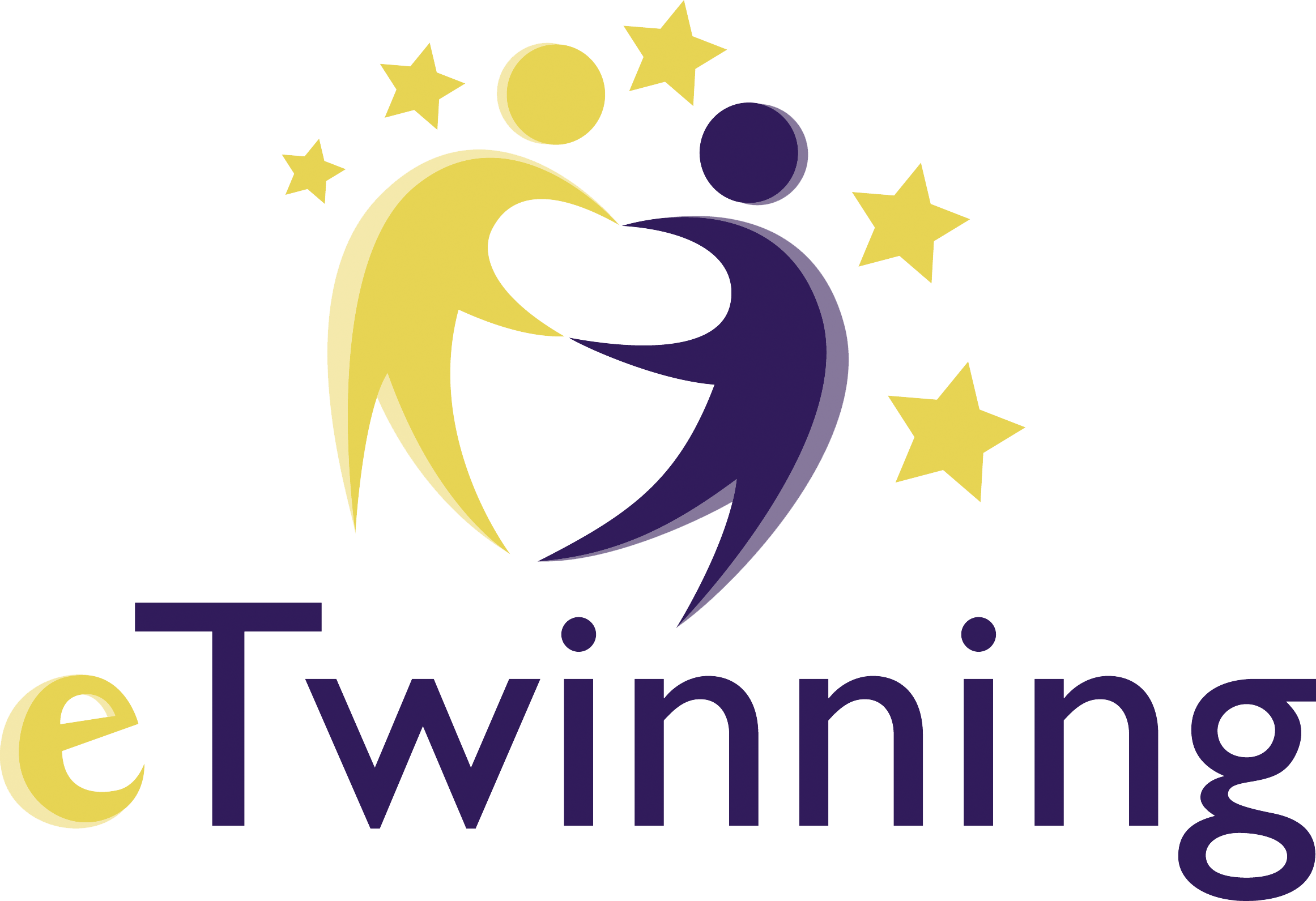 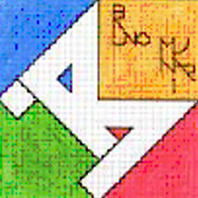 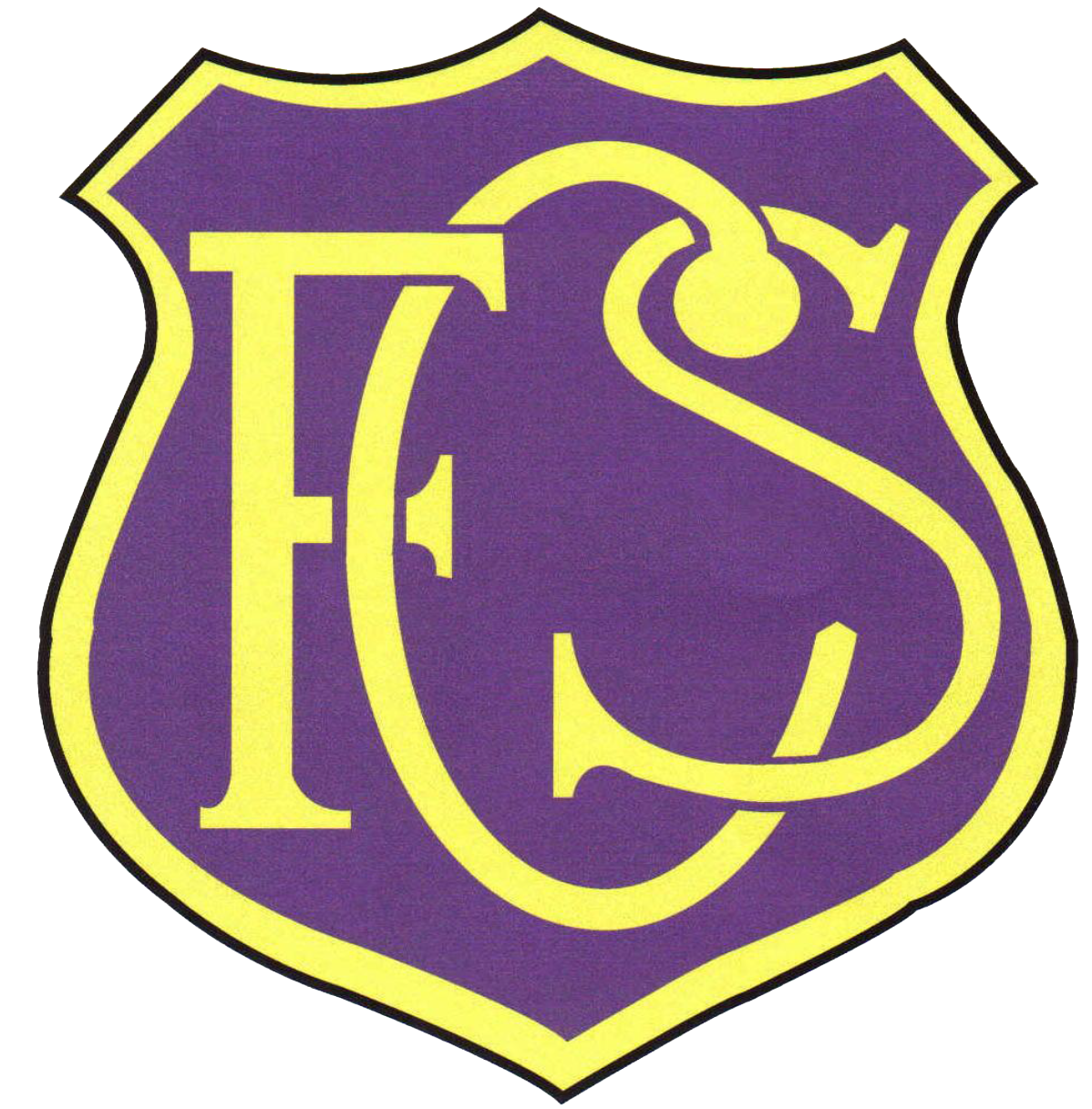 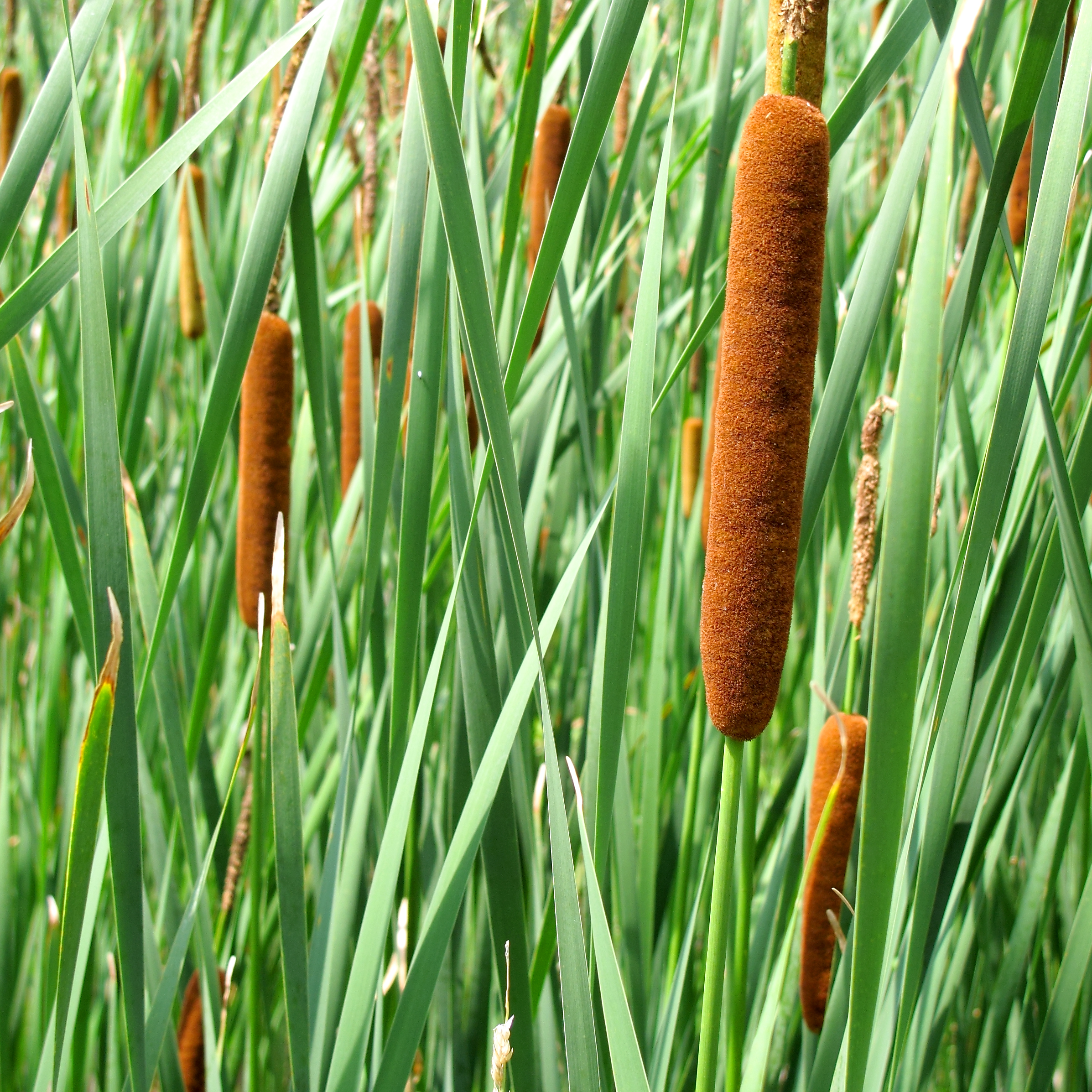 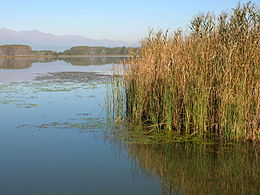 Canes
Reeds
Flora
ON THE RIVER BANKS A LOT OF PLANTS GROW, LIKE REEDS AND CANES.
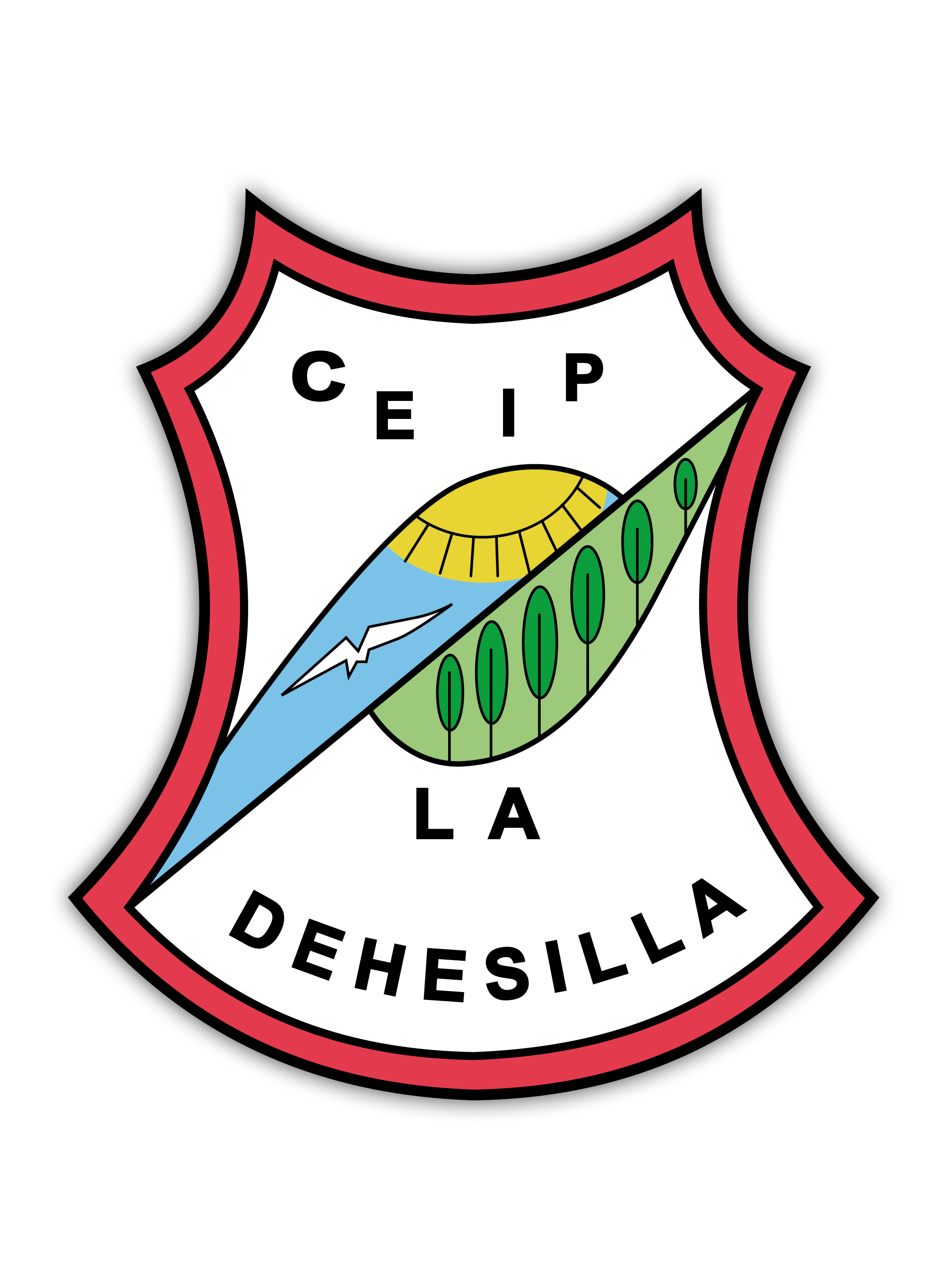 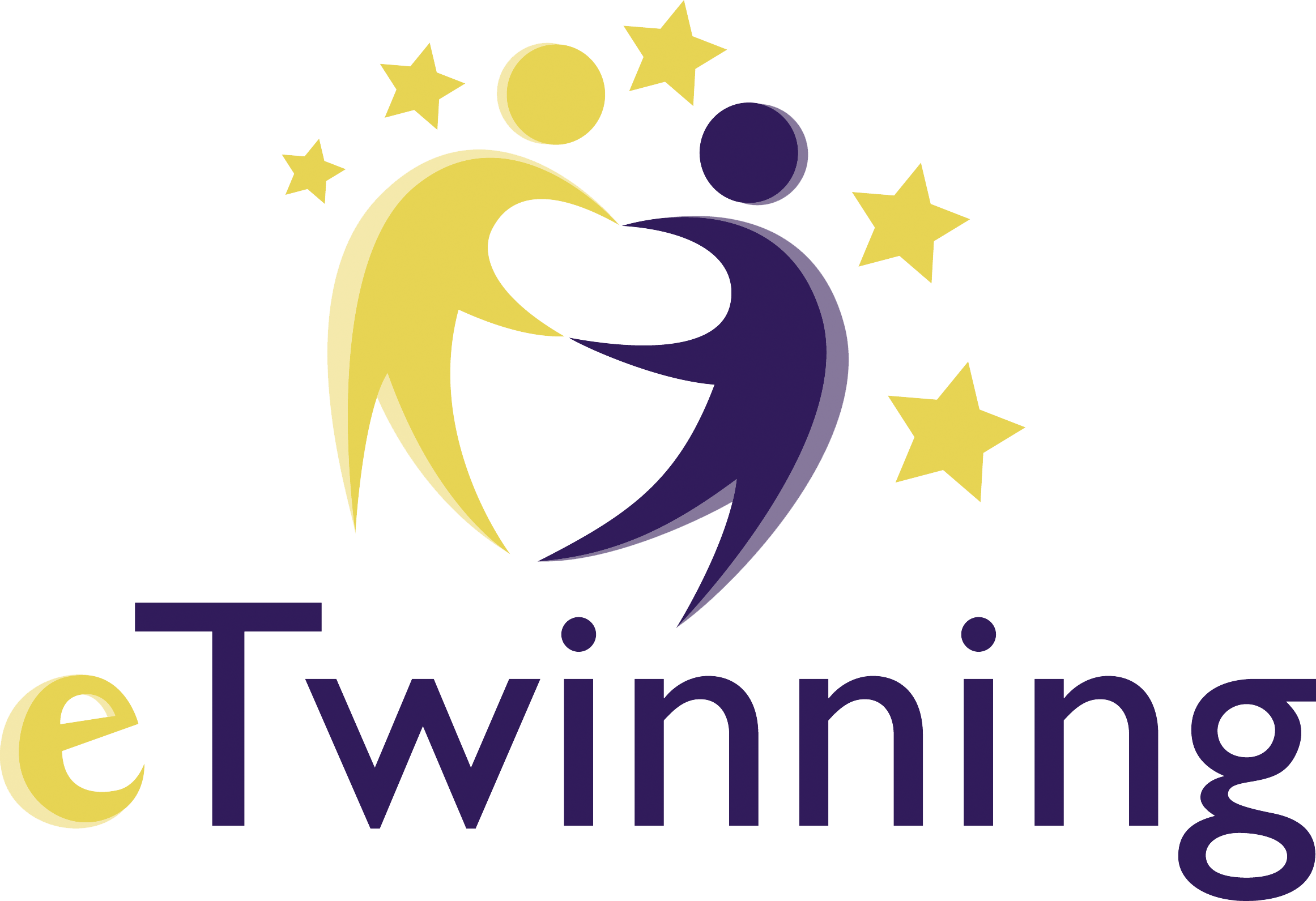 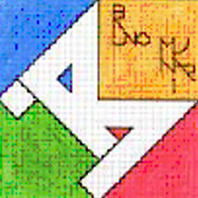 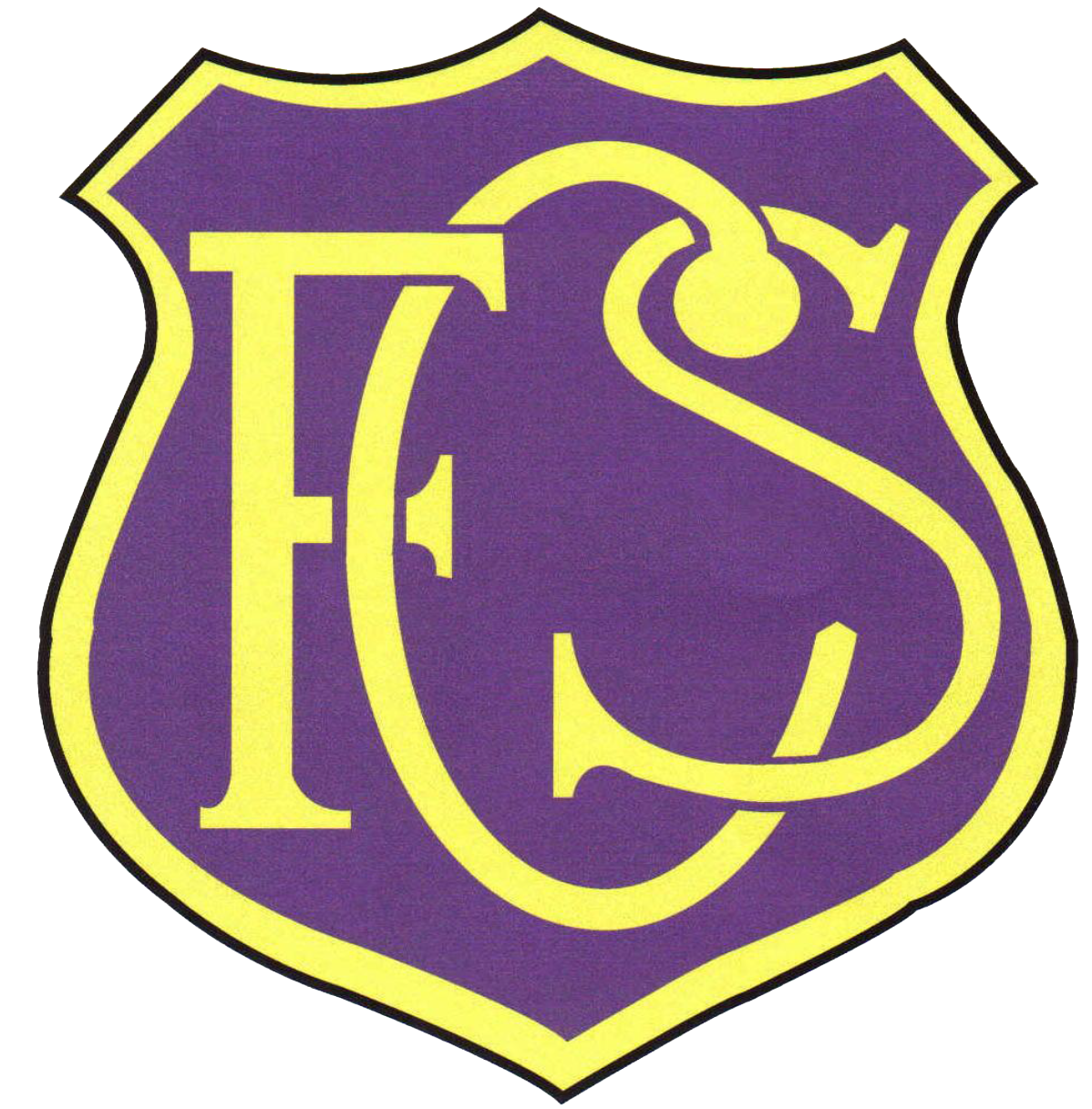 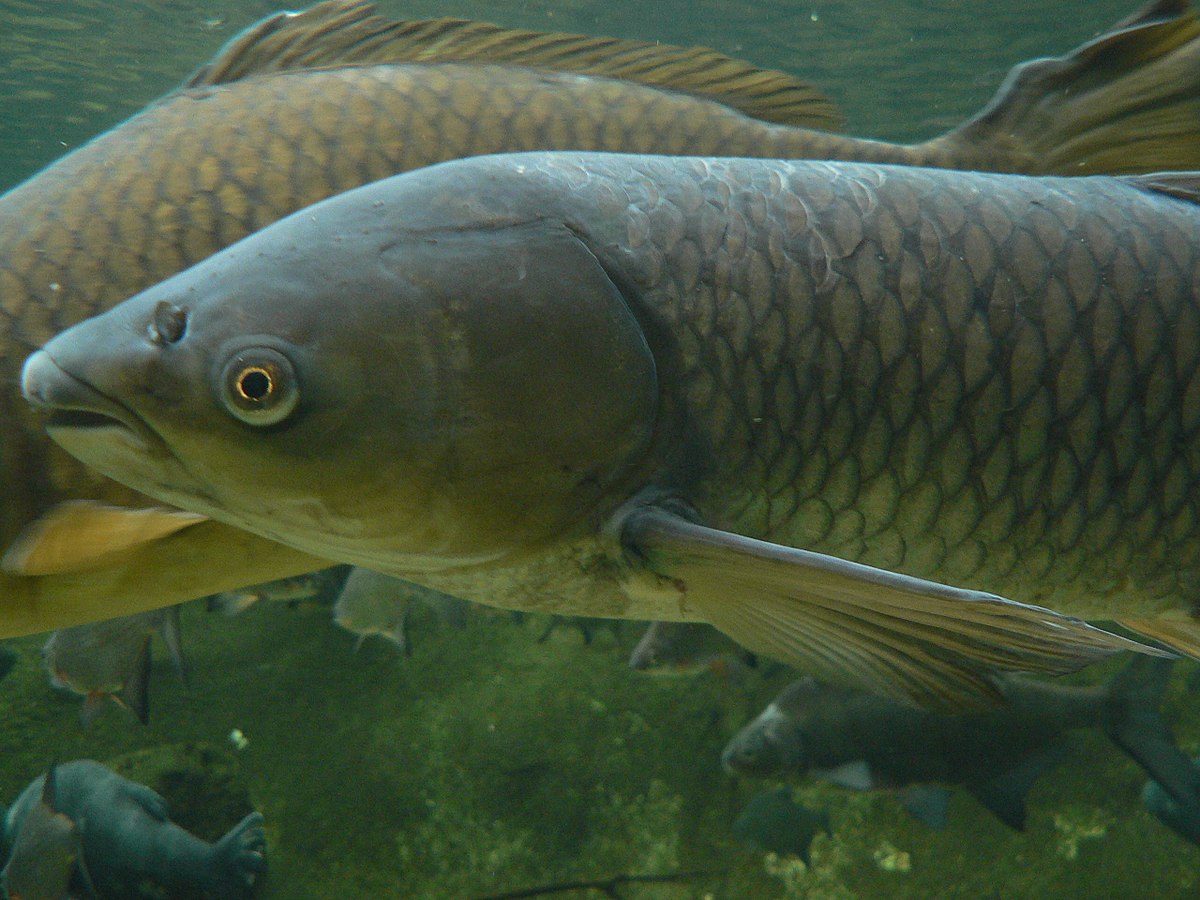 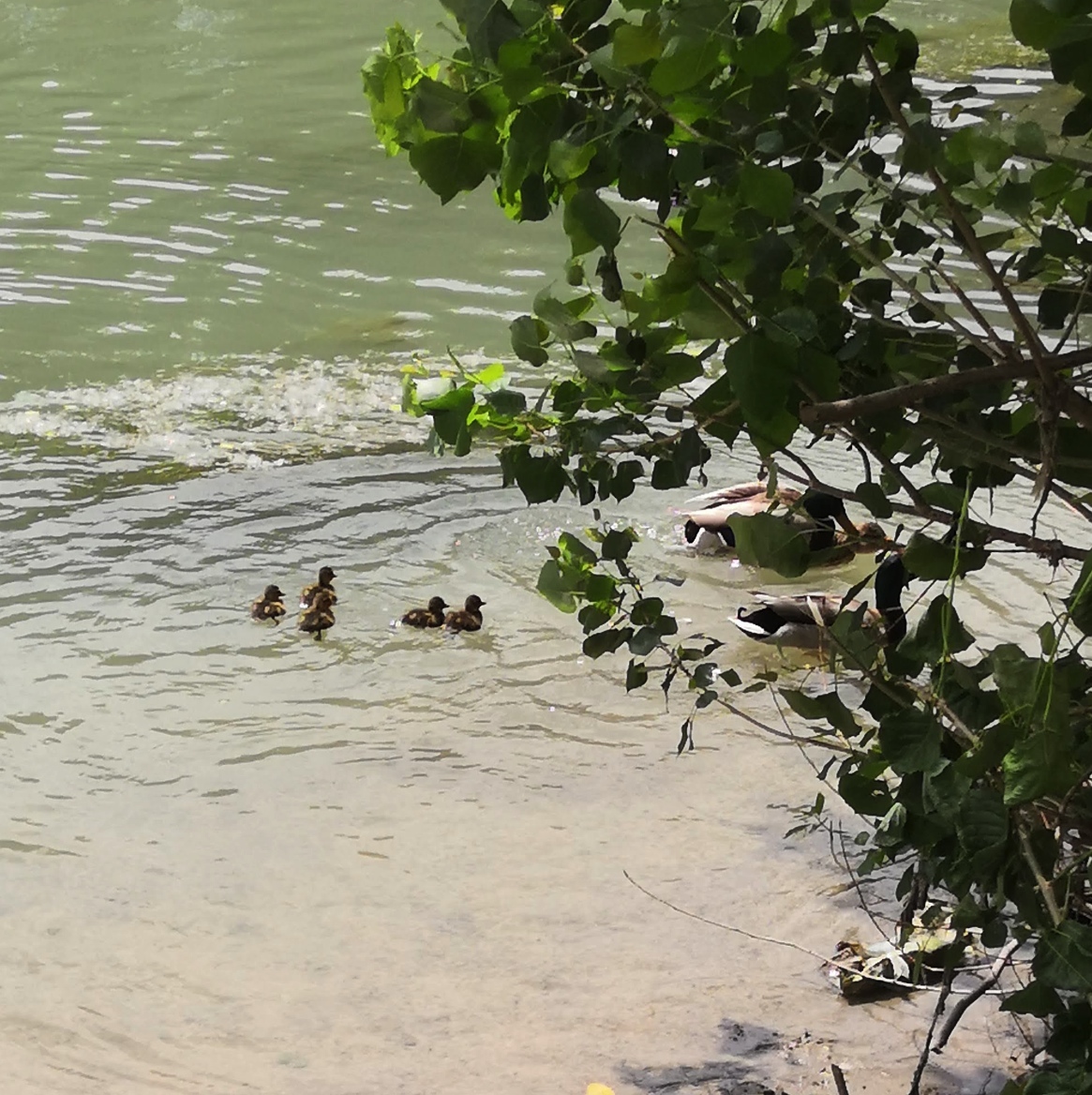 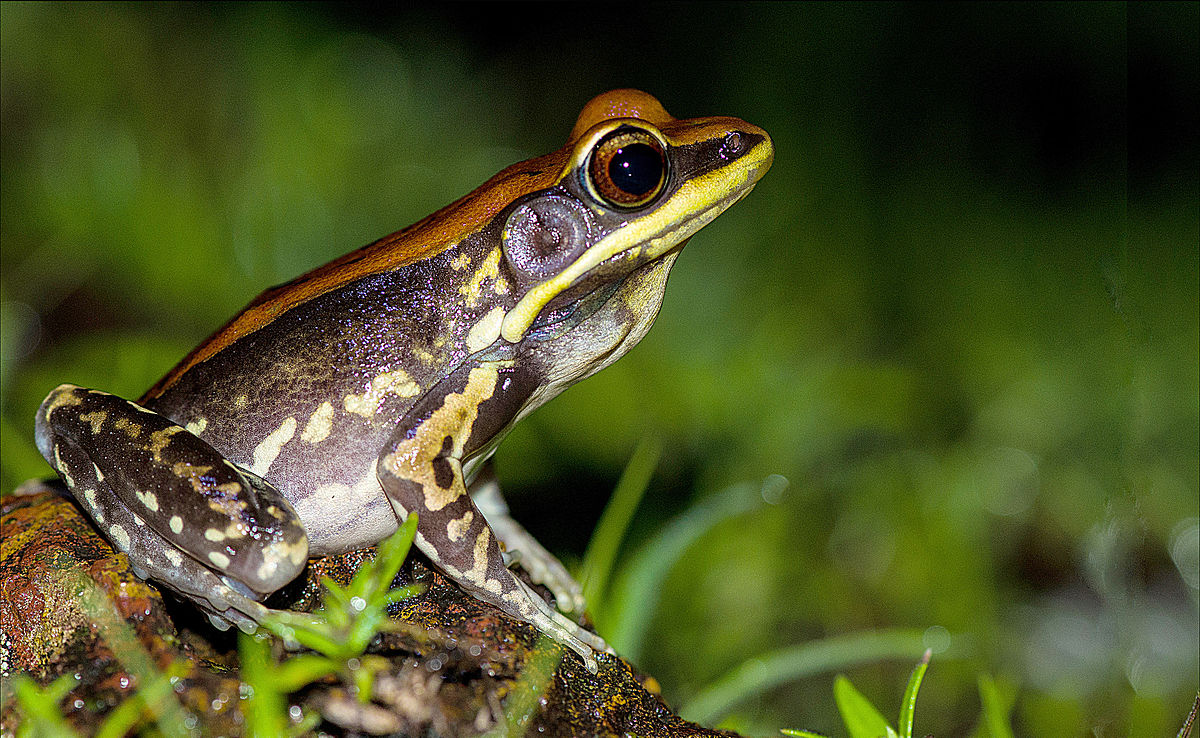 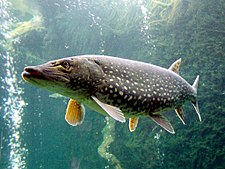 Carp
Ducks and ducklings
Fauna
Pike
Frog
THESE FISH, DUCKS AND FROGS
 CAN SWIM IN ME.
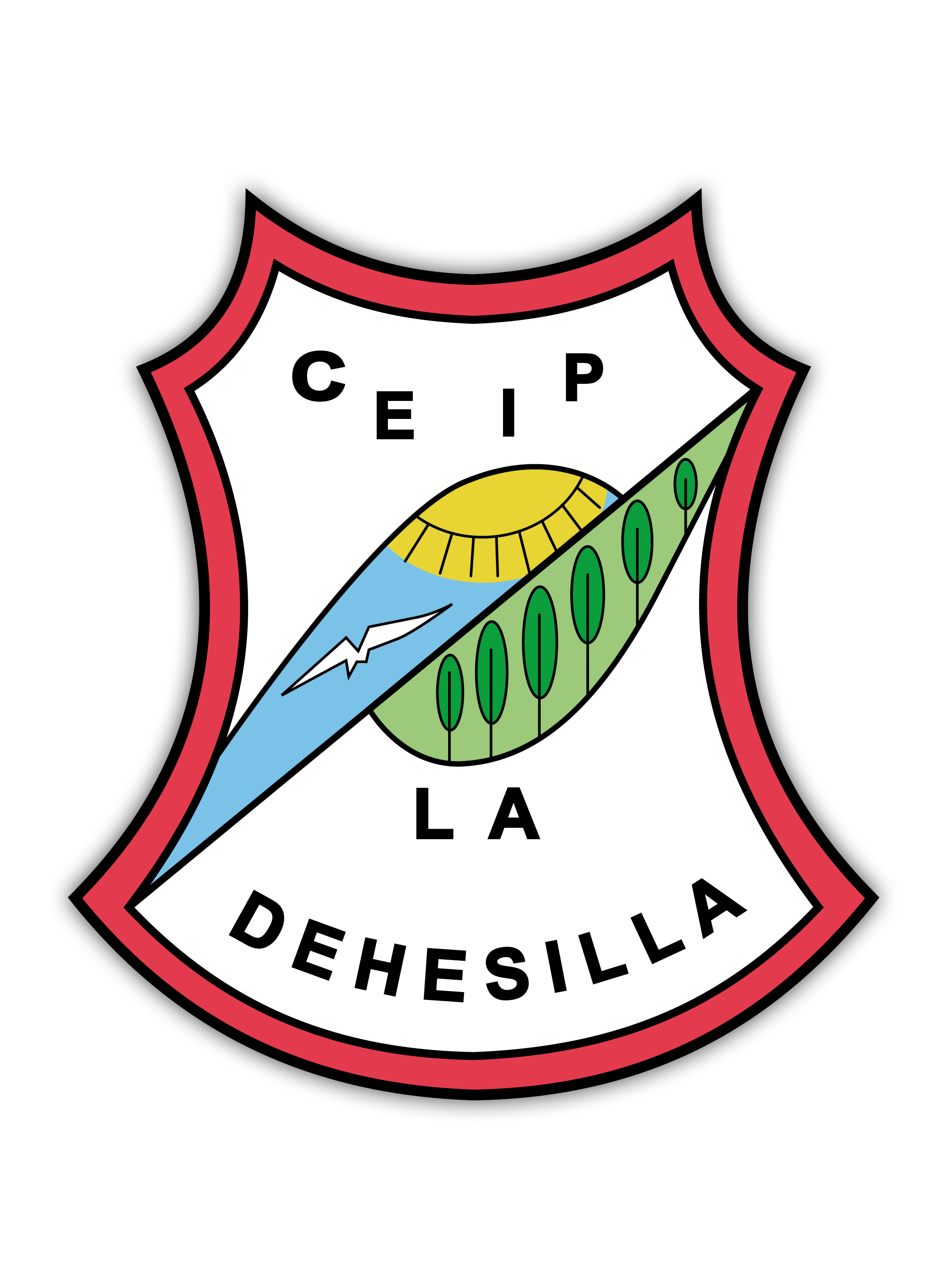 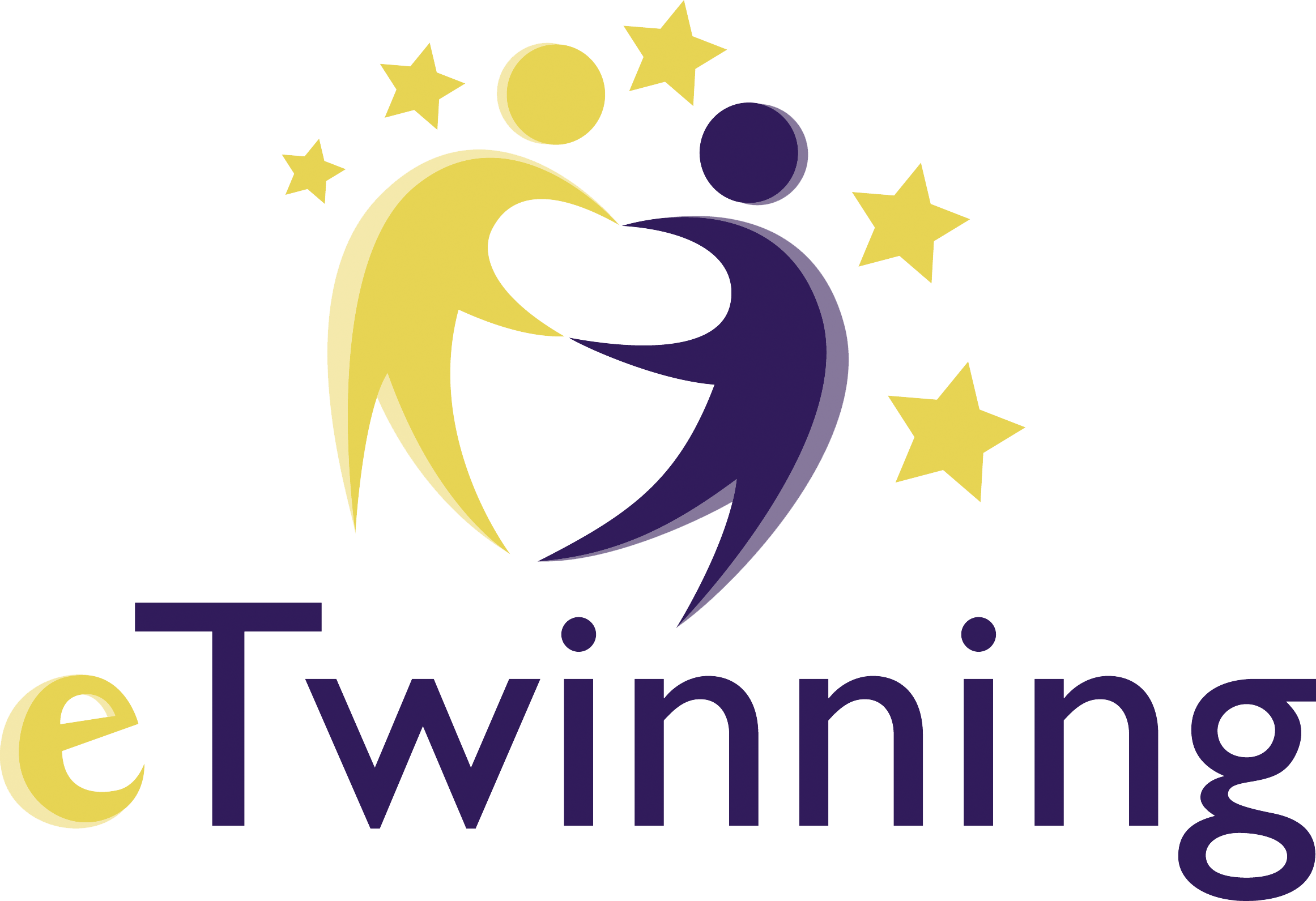 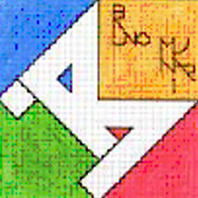 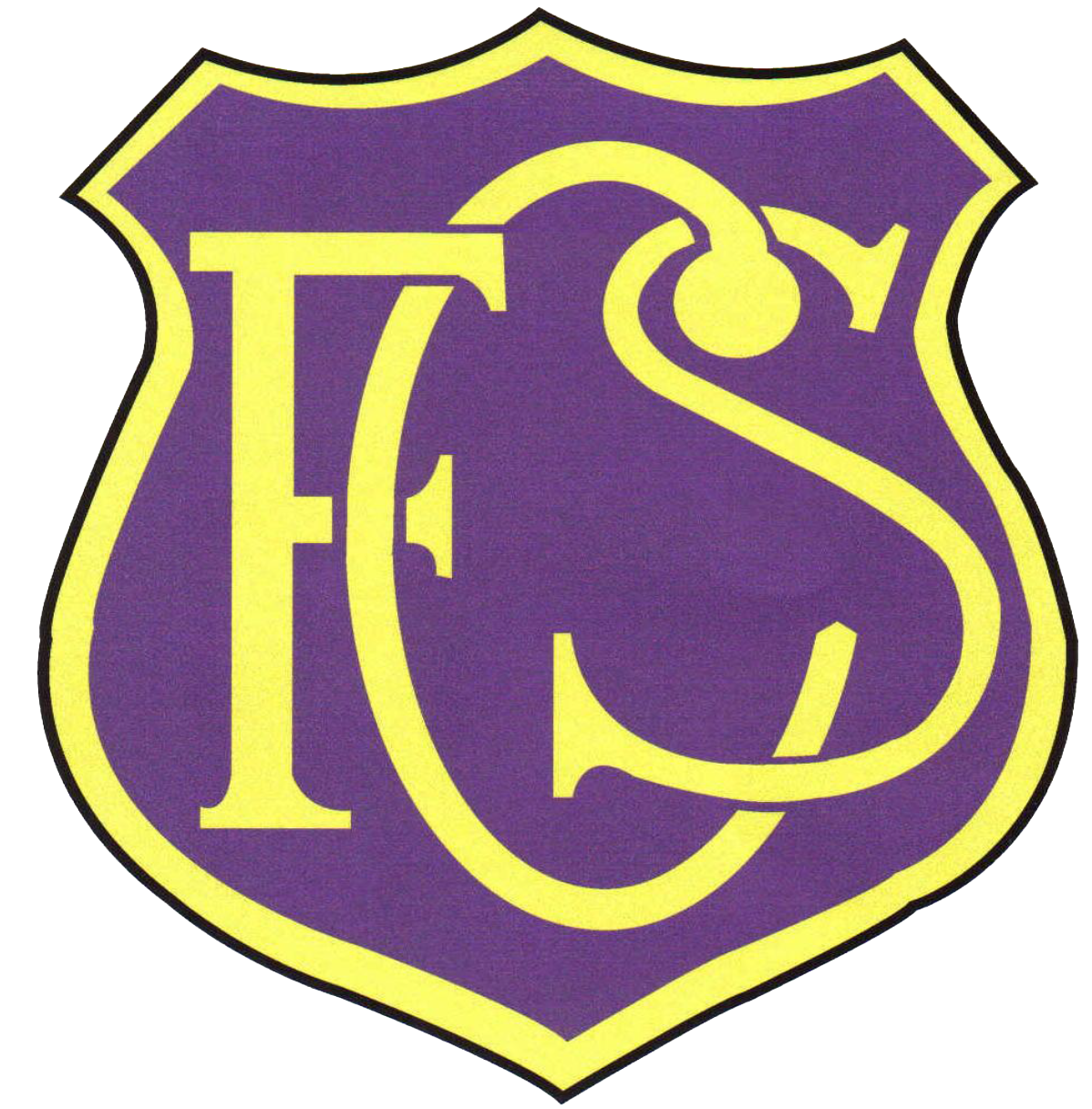 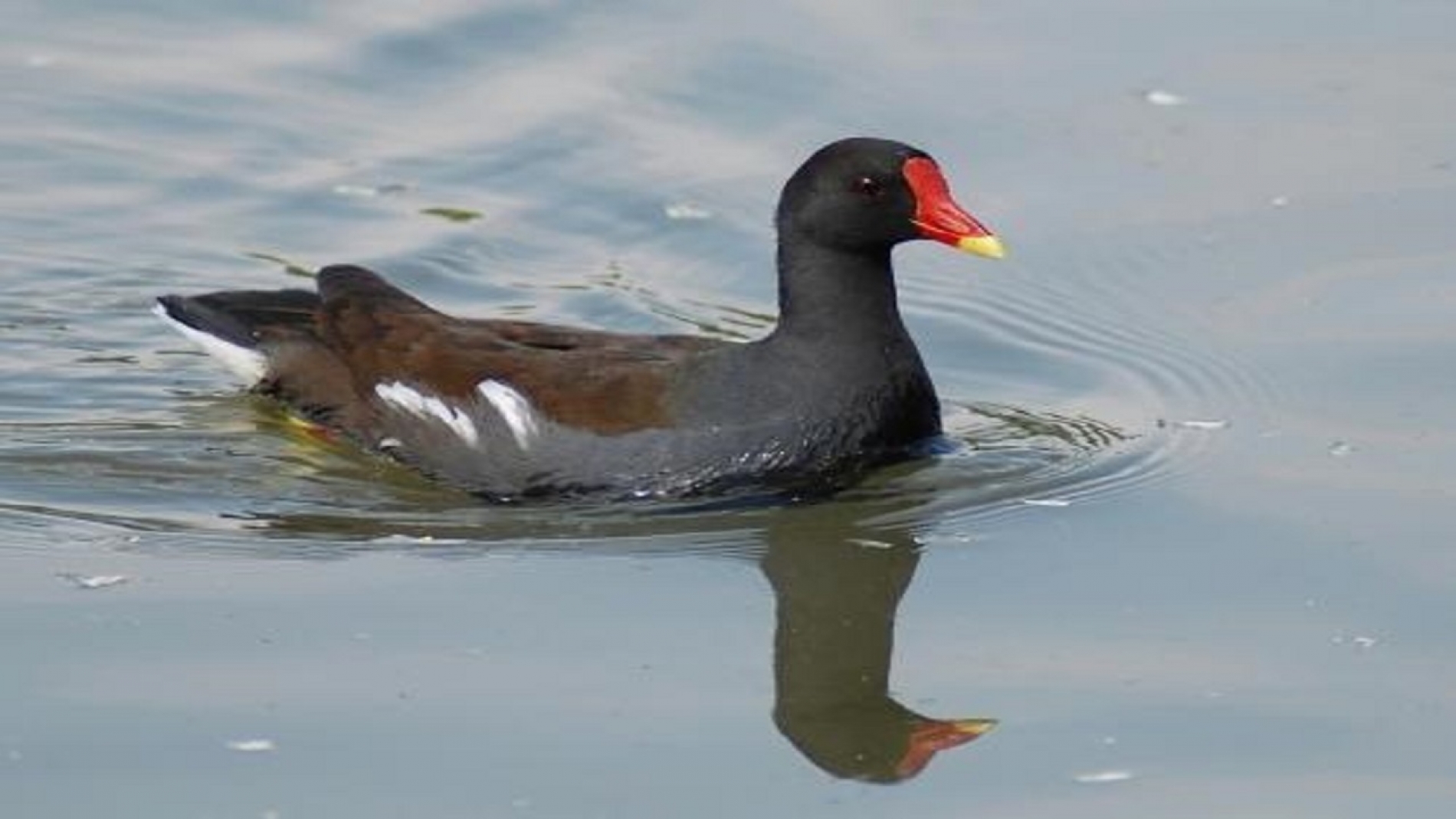 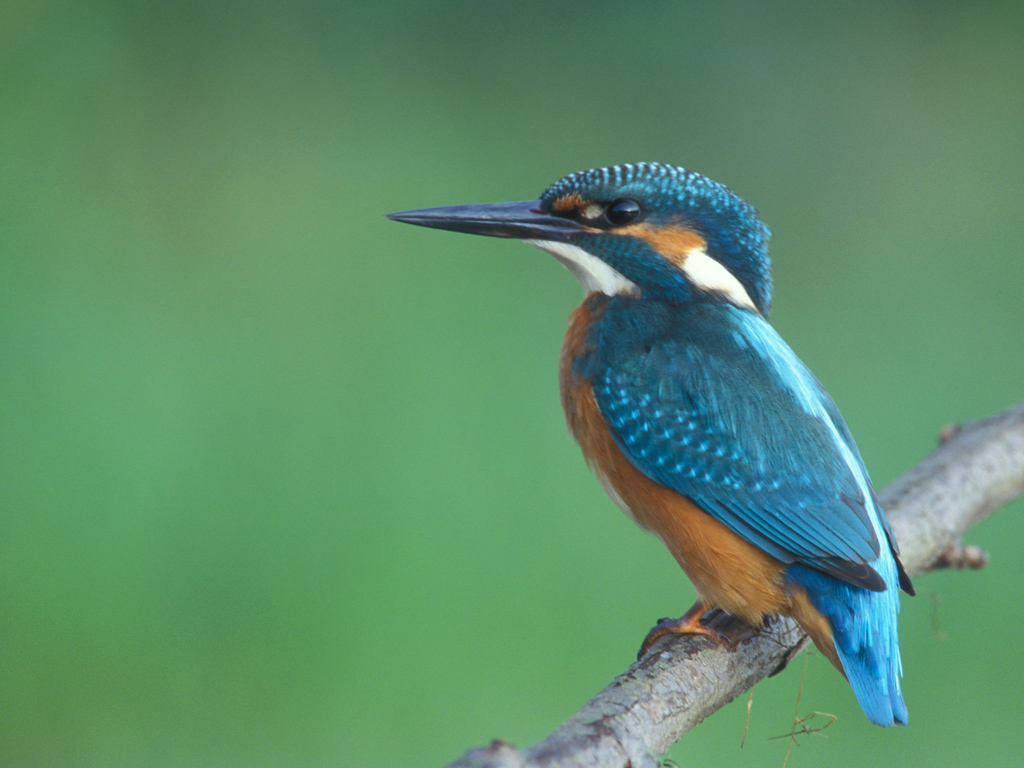 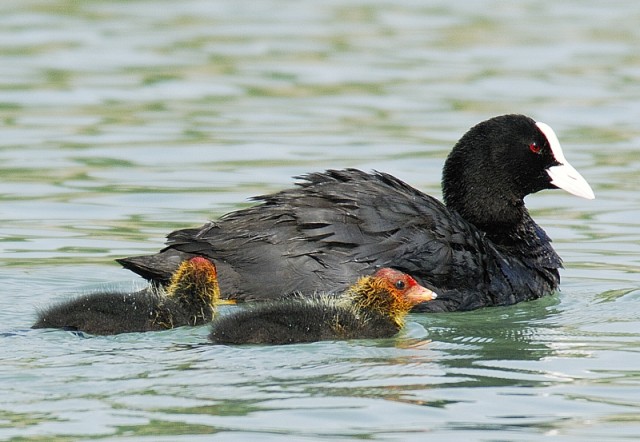 Moorhen
Fauna
Kingfisher
Coot
THESE BIRDS CAN FLY ABOVE ME. 
THEY SING AMAZING MELODIES.
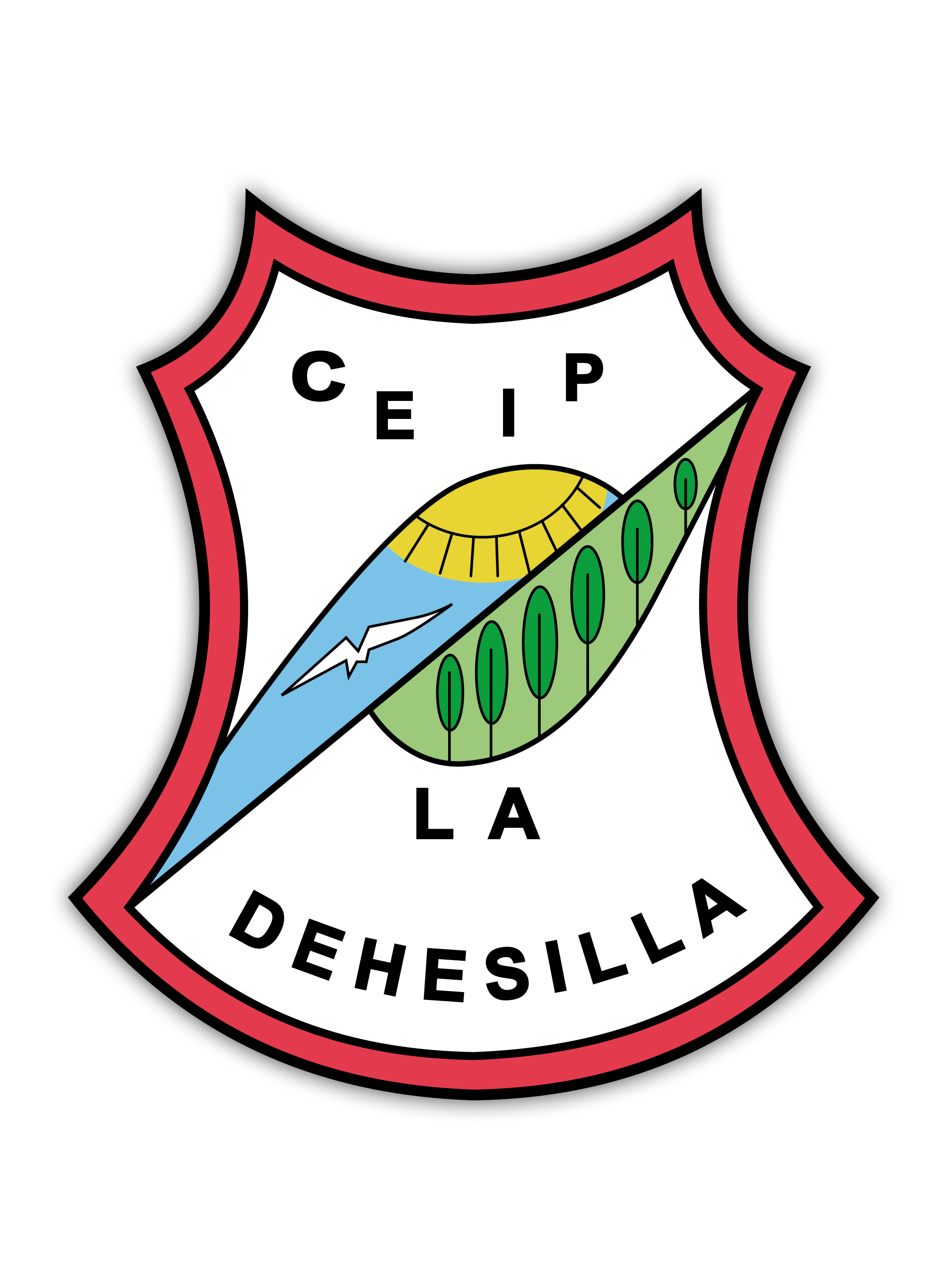 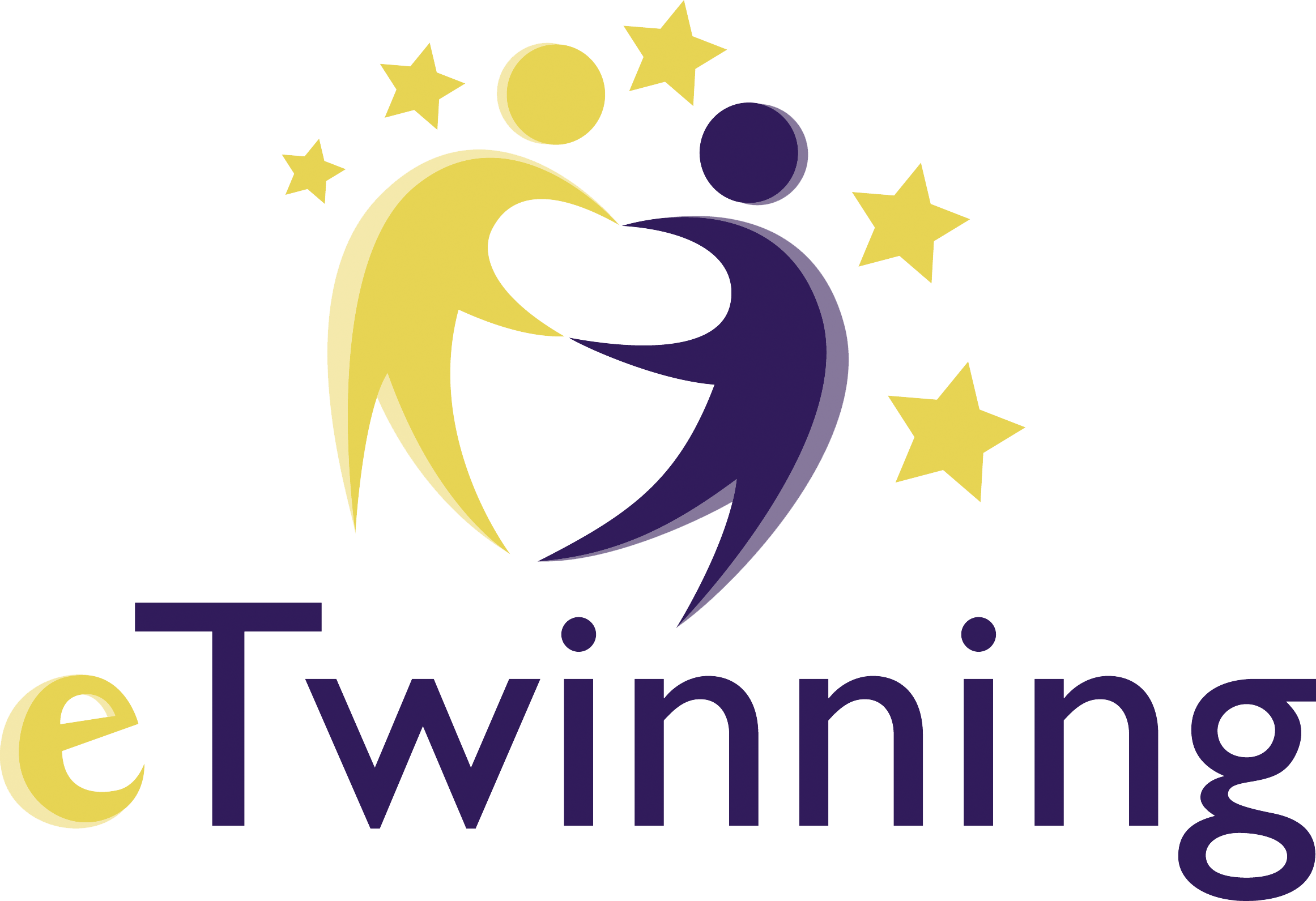 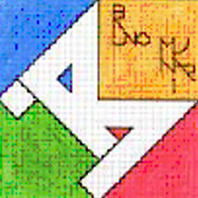 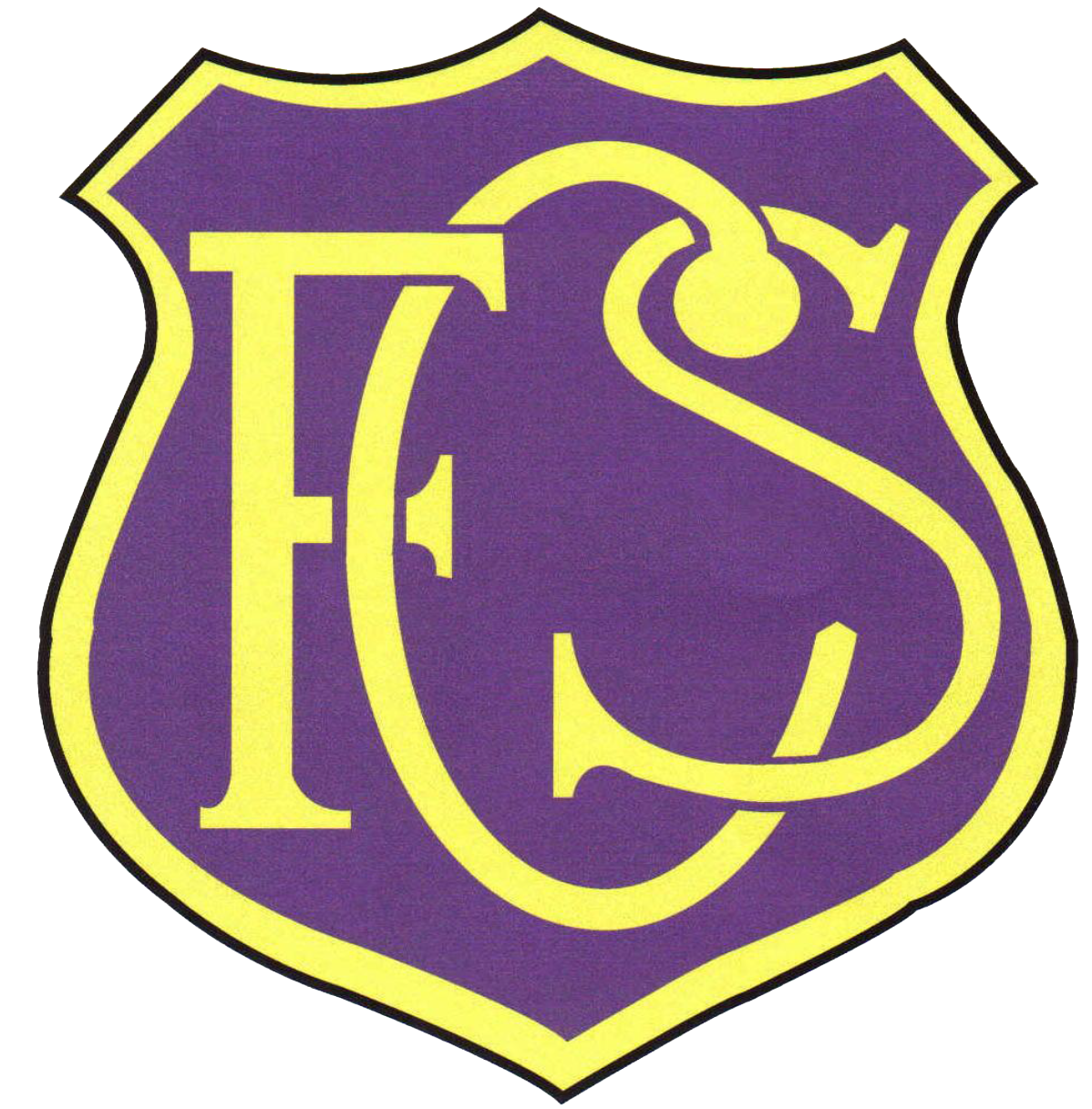 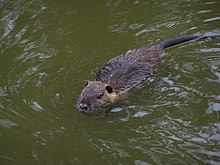 Fauna
ON MY BANKS YOU CAN SEE SOME RODENTS LIKE MICE AND COYPUS, WHICH ARE SIMILAR TO BEAVERS BUT THEY DON’T EAT WOOD.
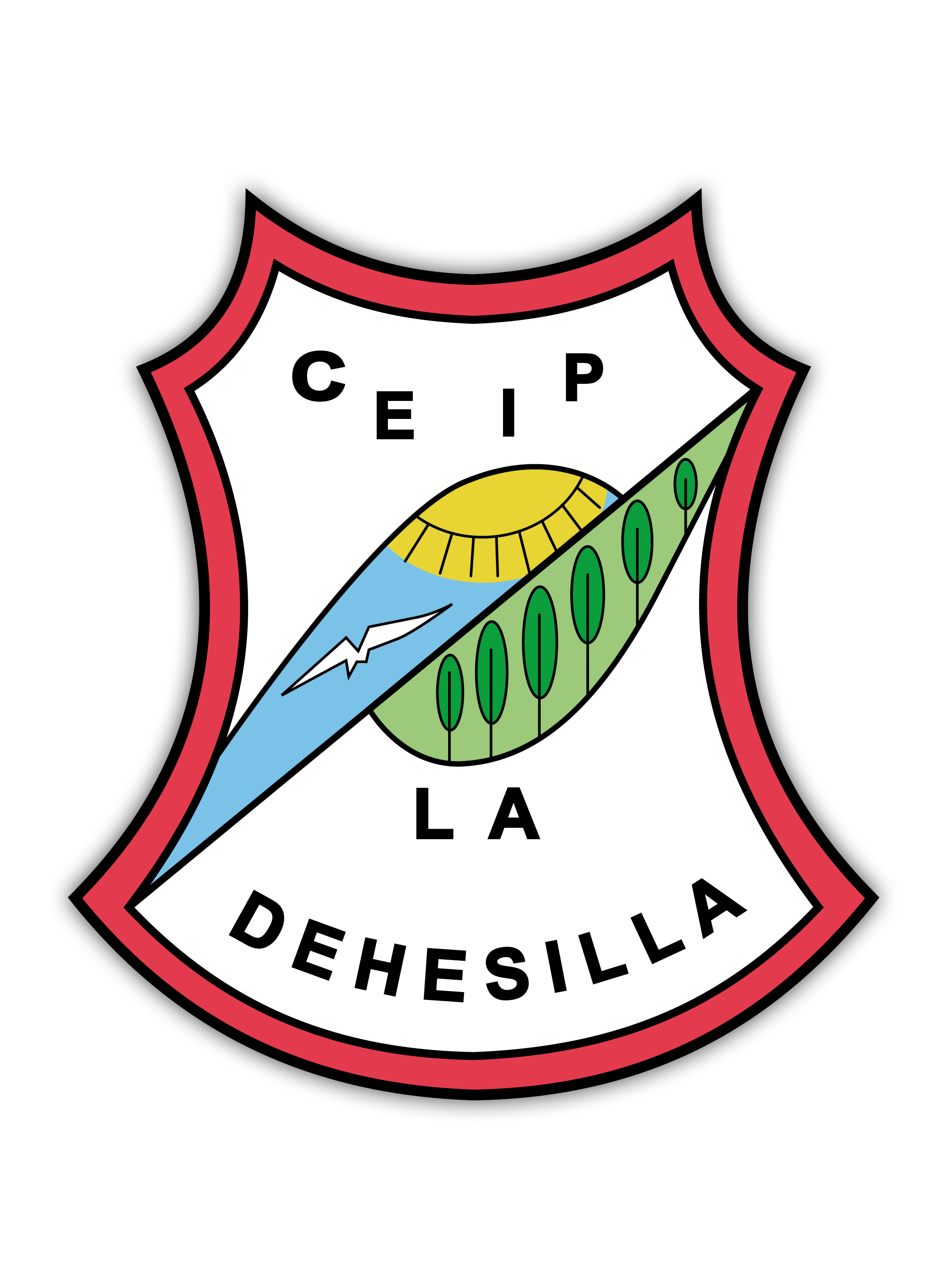 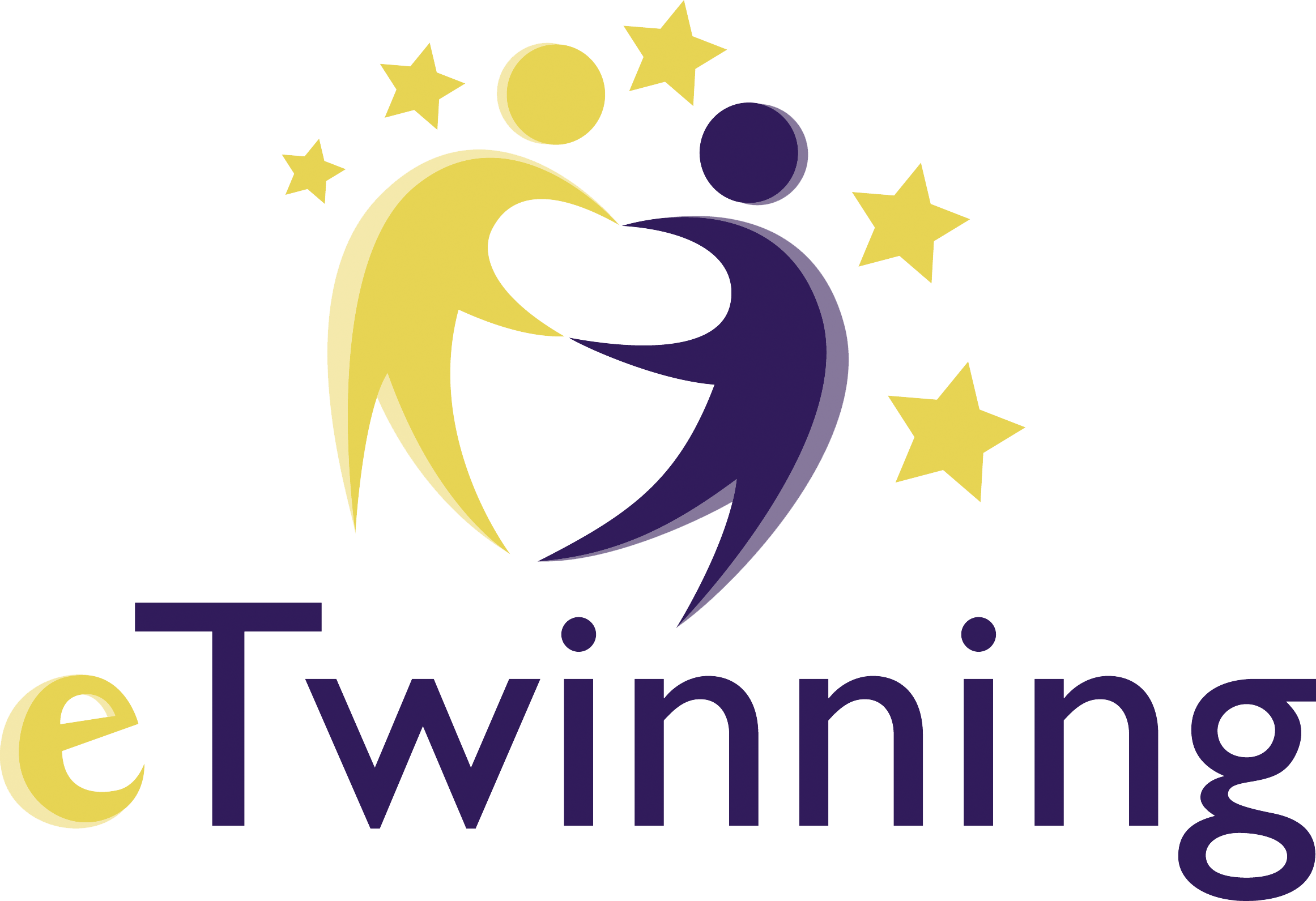 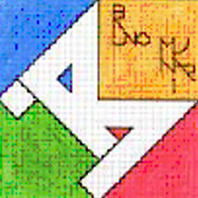 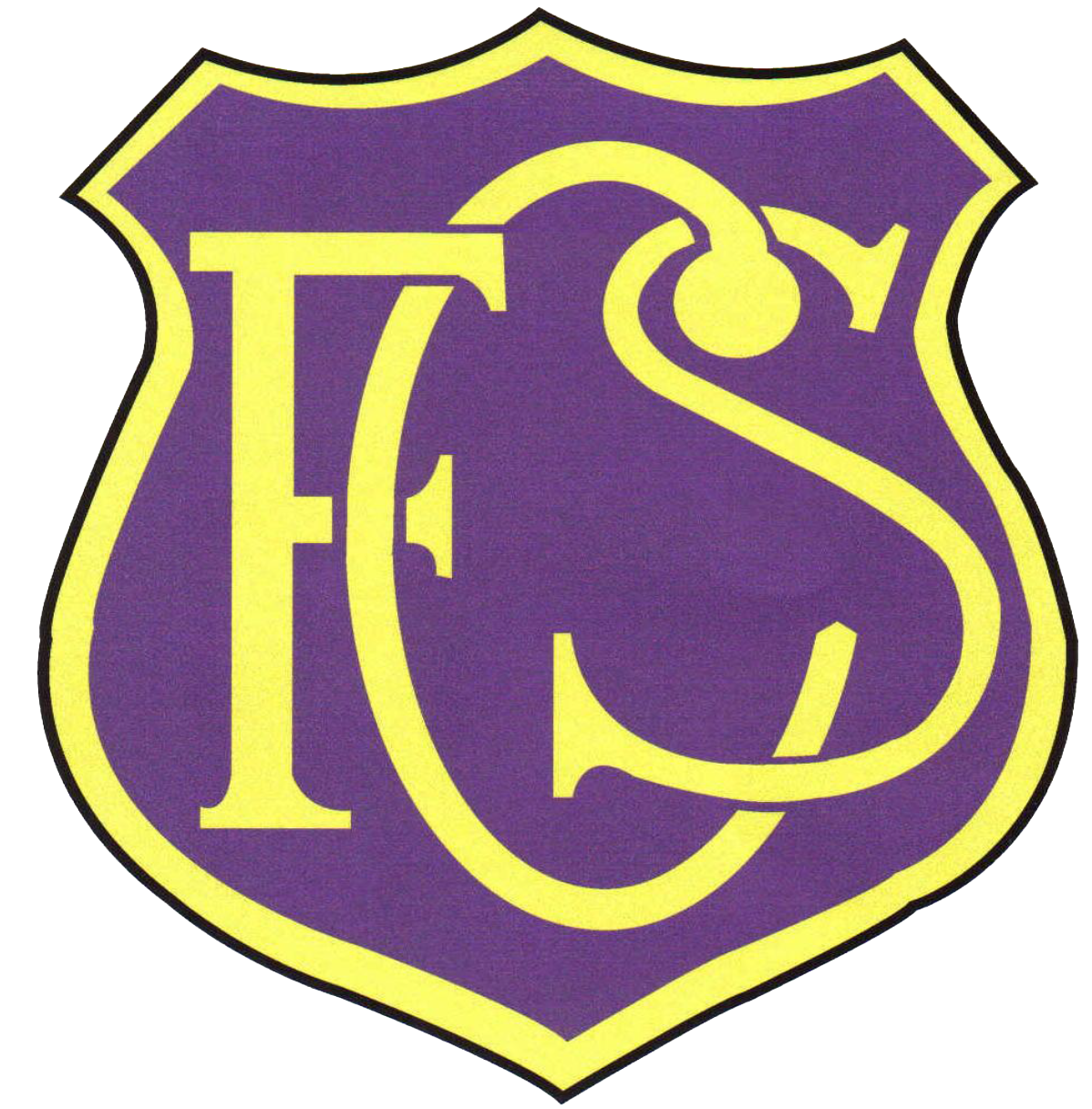 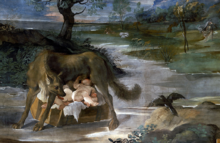 The river in the past
A LEGEND SAYS ROMULUS AND REMUS WERE ABANDONED ON MY WATER AND MY PLANTS FED THEM UNTIL THE SHE-WOLF RESCUED THEM.
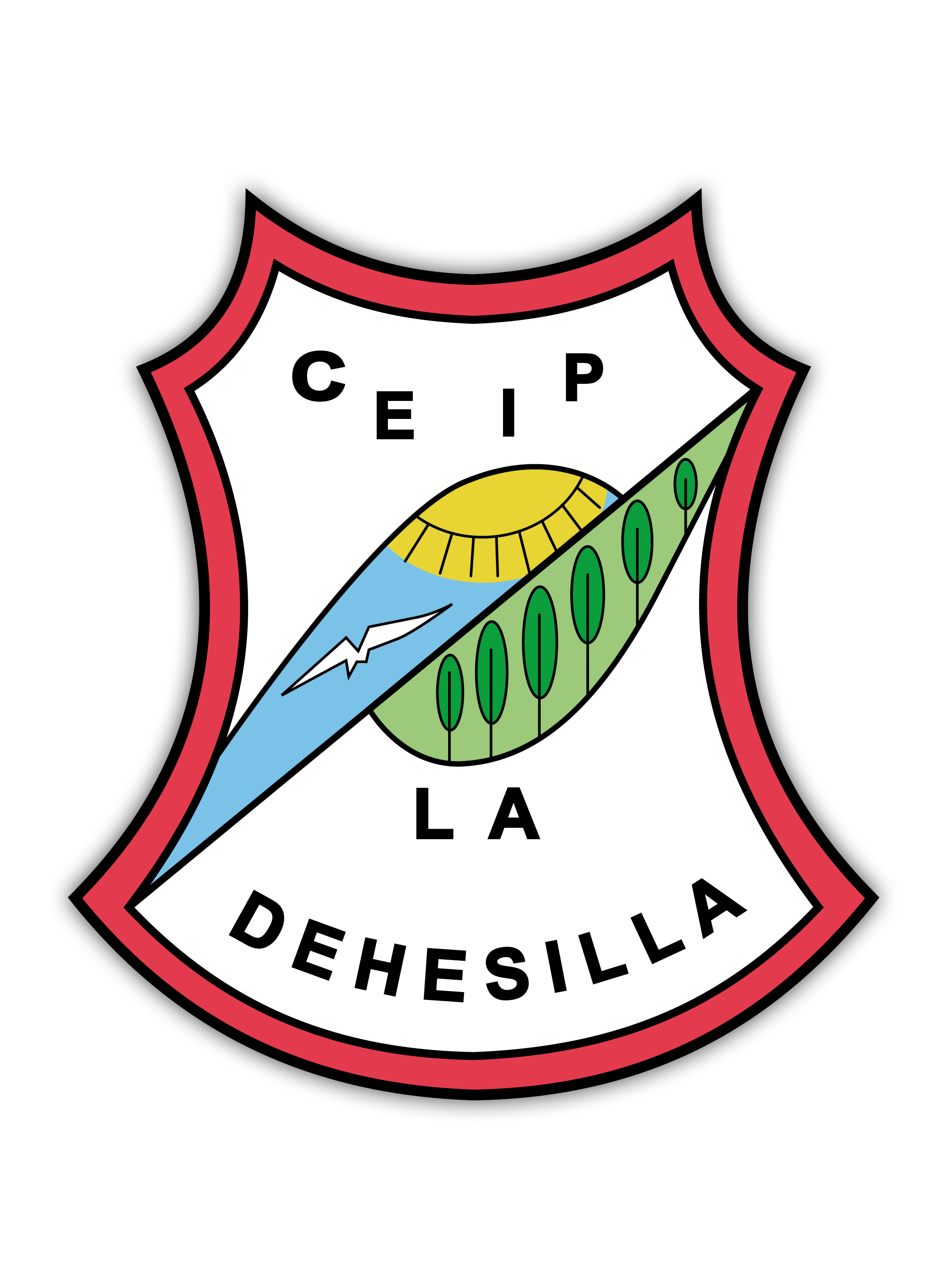 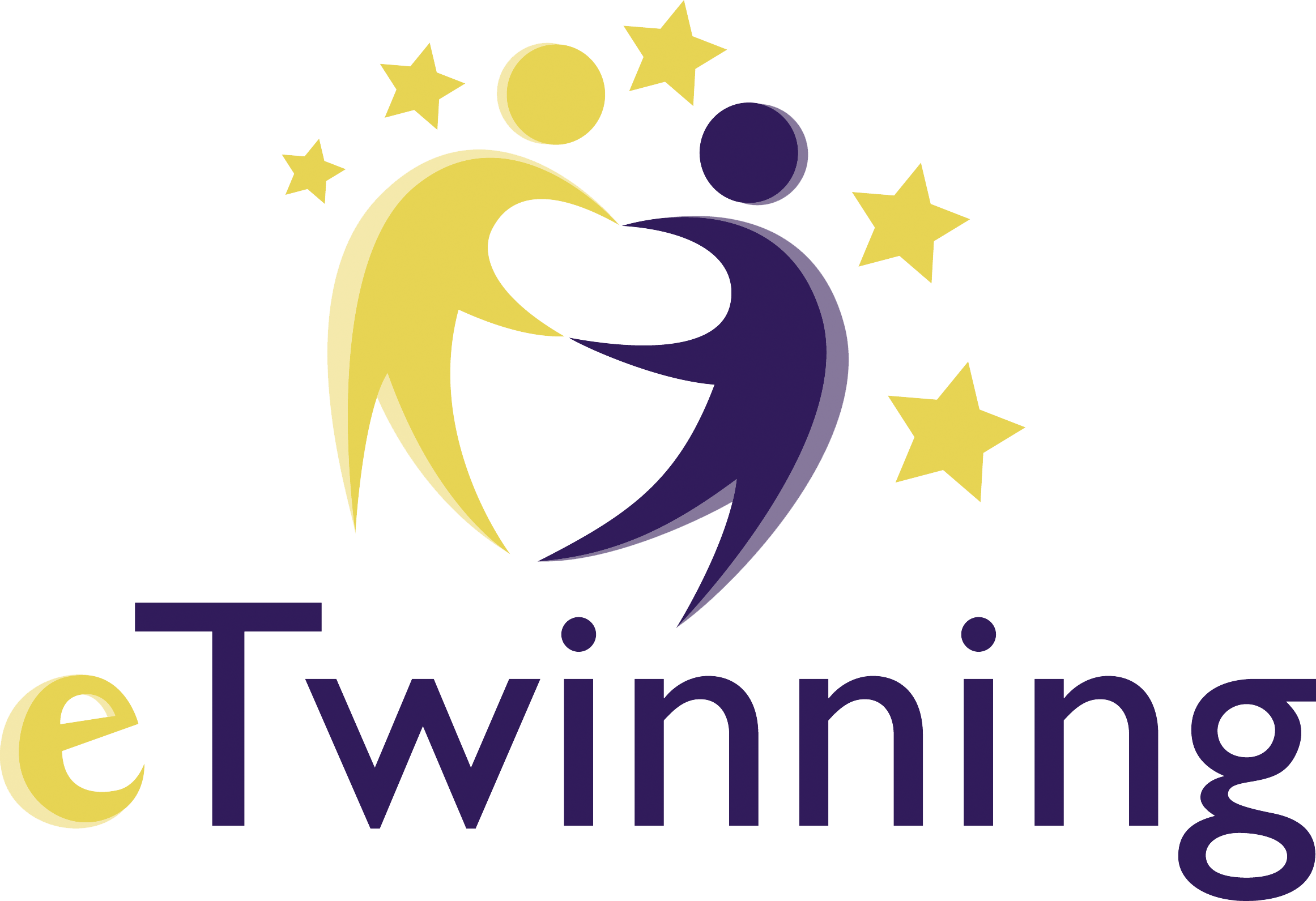 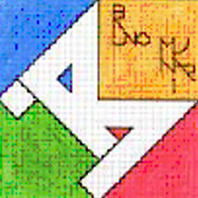 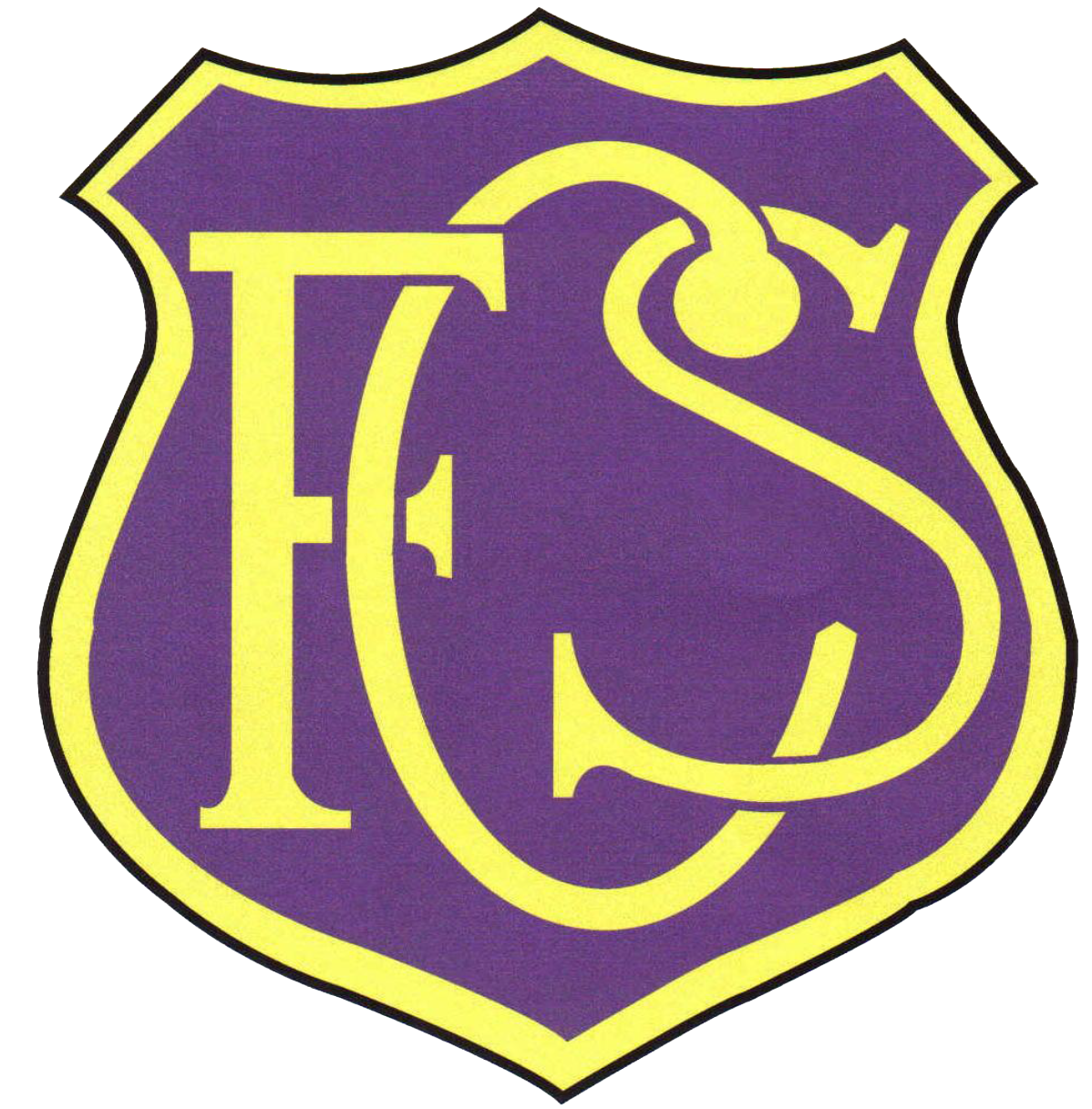 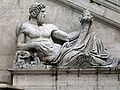 Pater Tiberius
I WAS CONSIDERED A GOD. ON THE TIBER ISLAND (AN ANCIENT FORD) THERE IS MY TEMPLE. I WAS CELEBRATED ON THE 8TH DECEMBER.
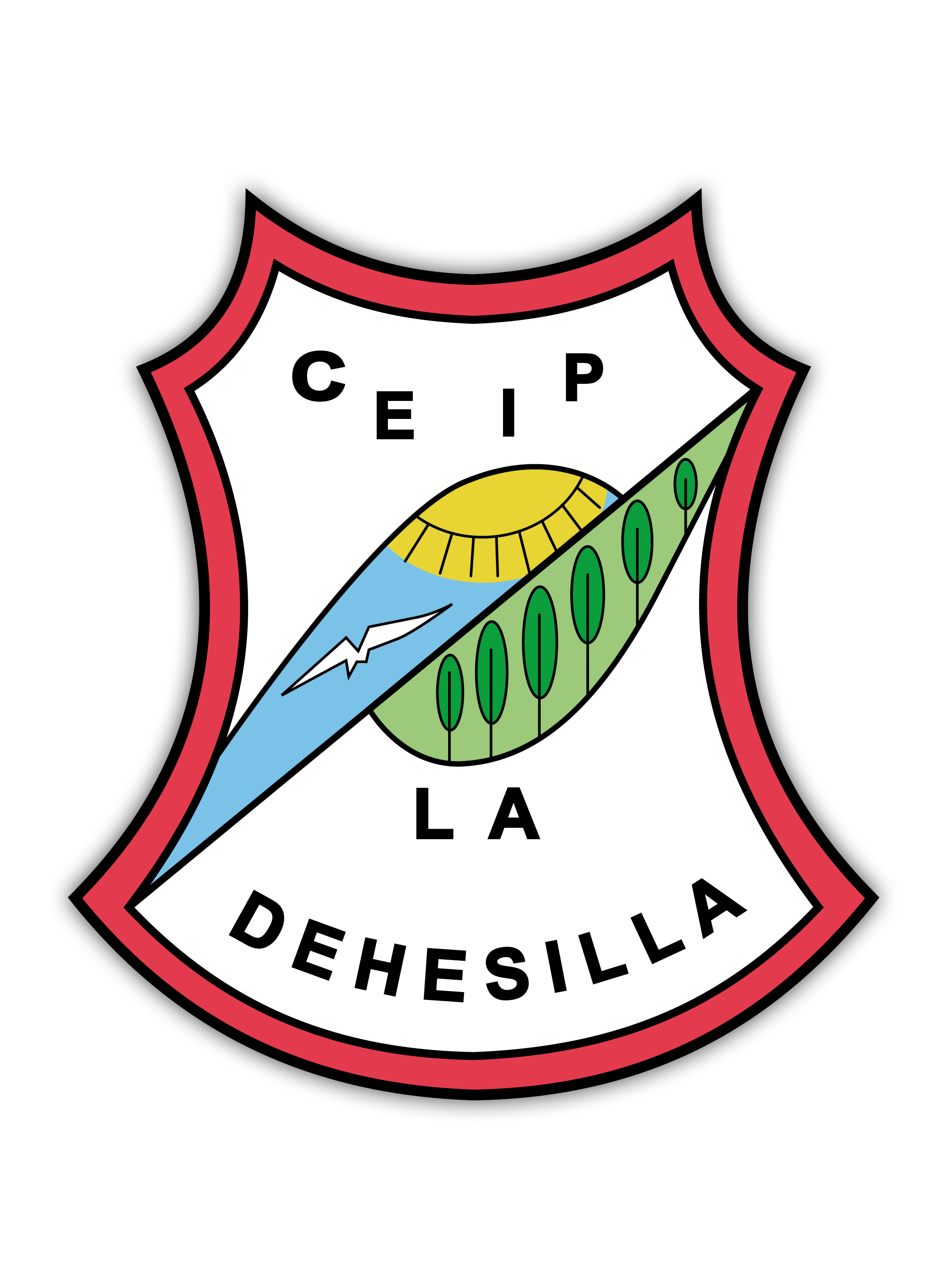 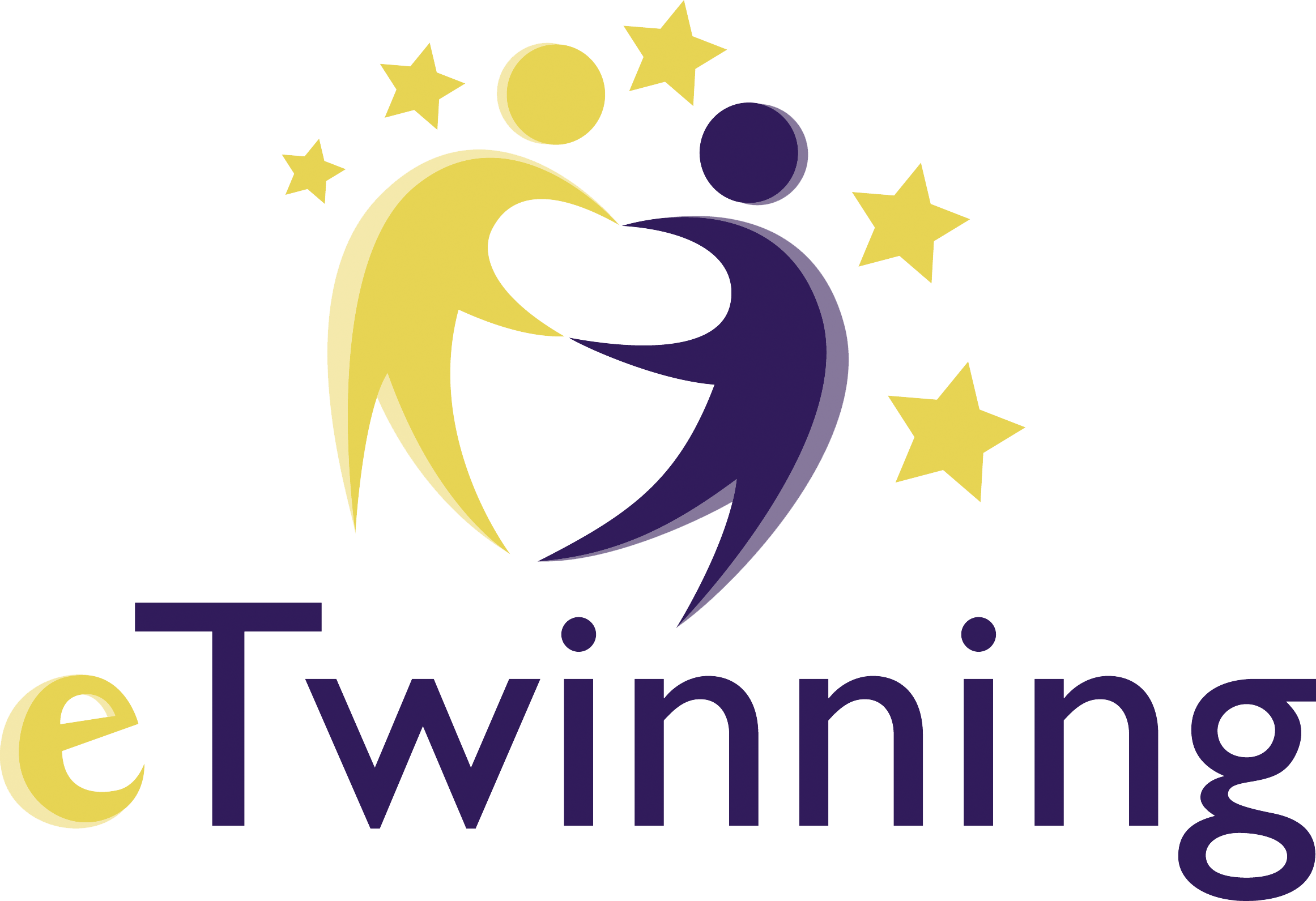 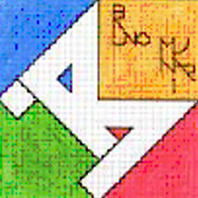 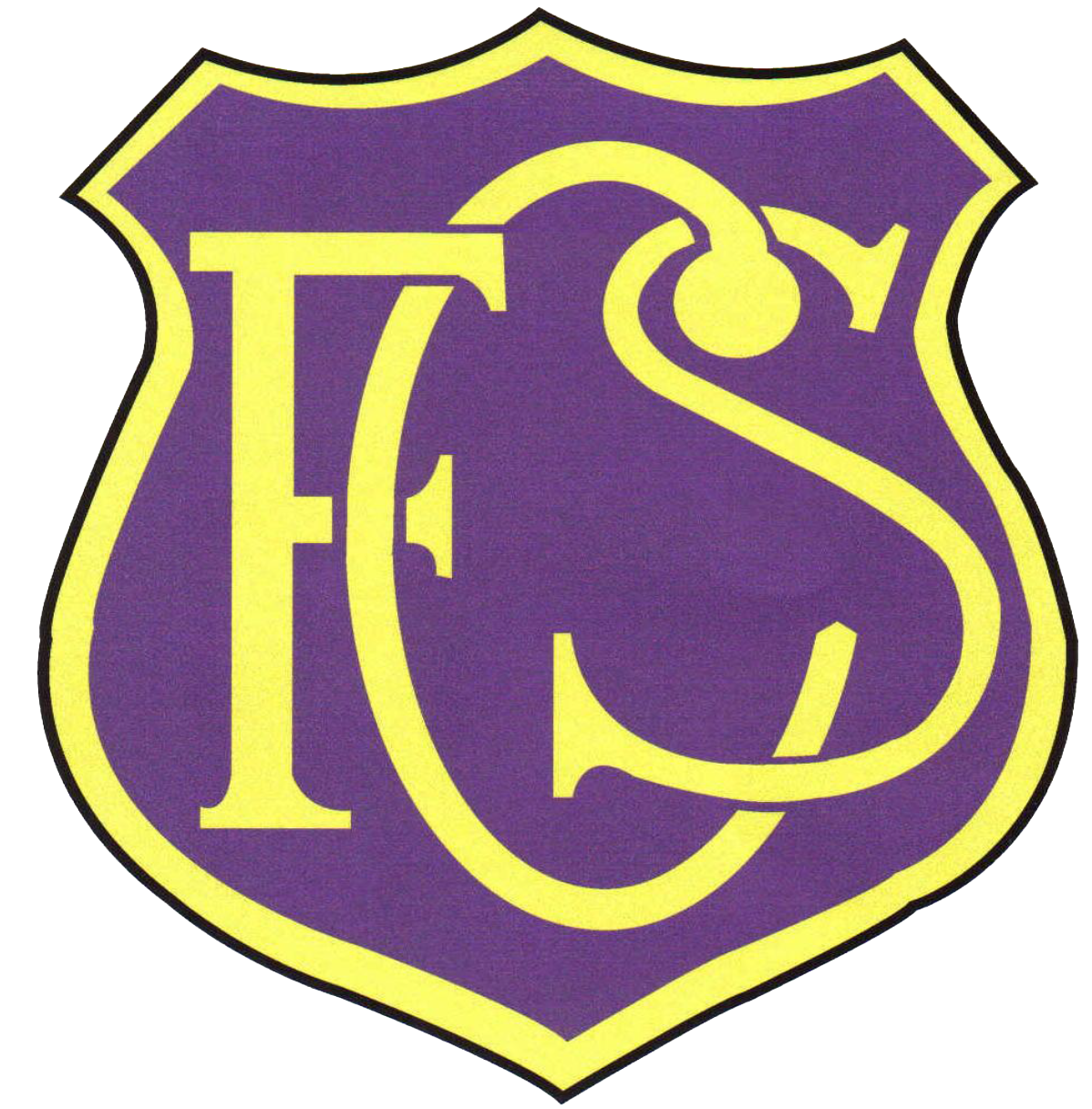 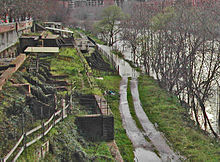 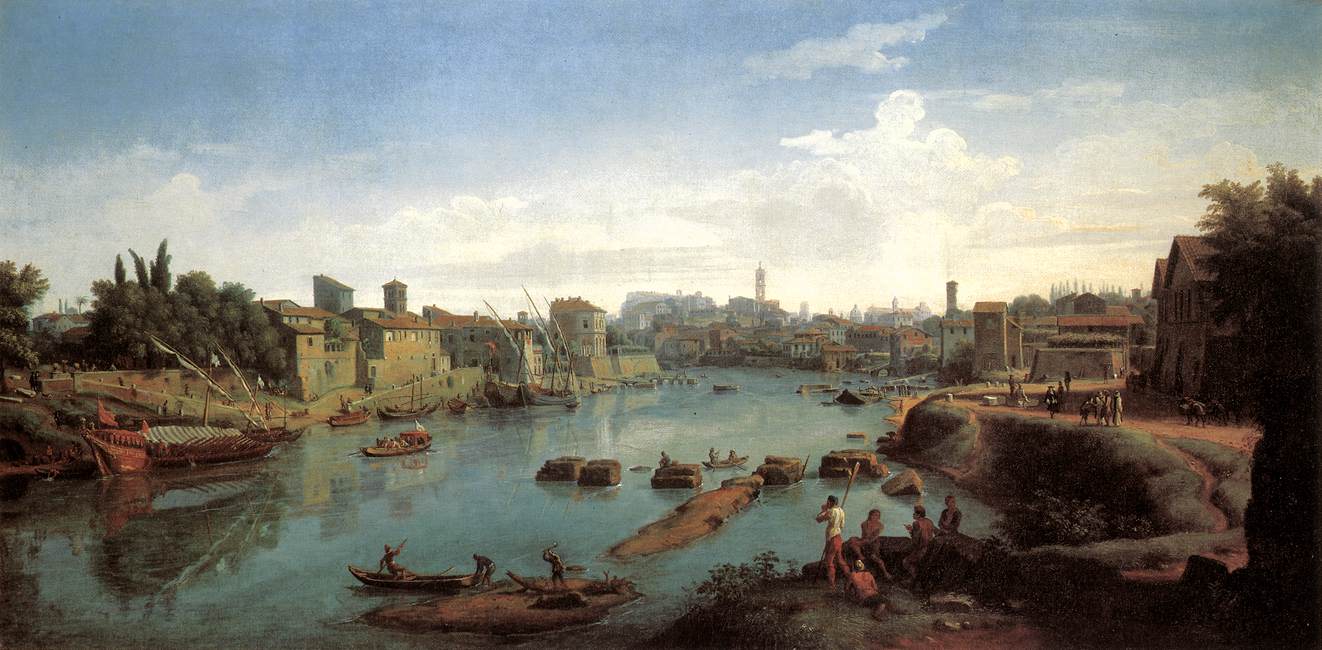 Trade and commerce
THE ROMANS CARRIED PEOPLE AND THINGS ON ME. THE GOODS ARRIVED BY SEA FROM THE HARBOUR OF OSTIA AND REACHED THE EMPORIUM.
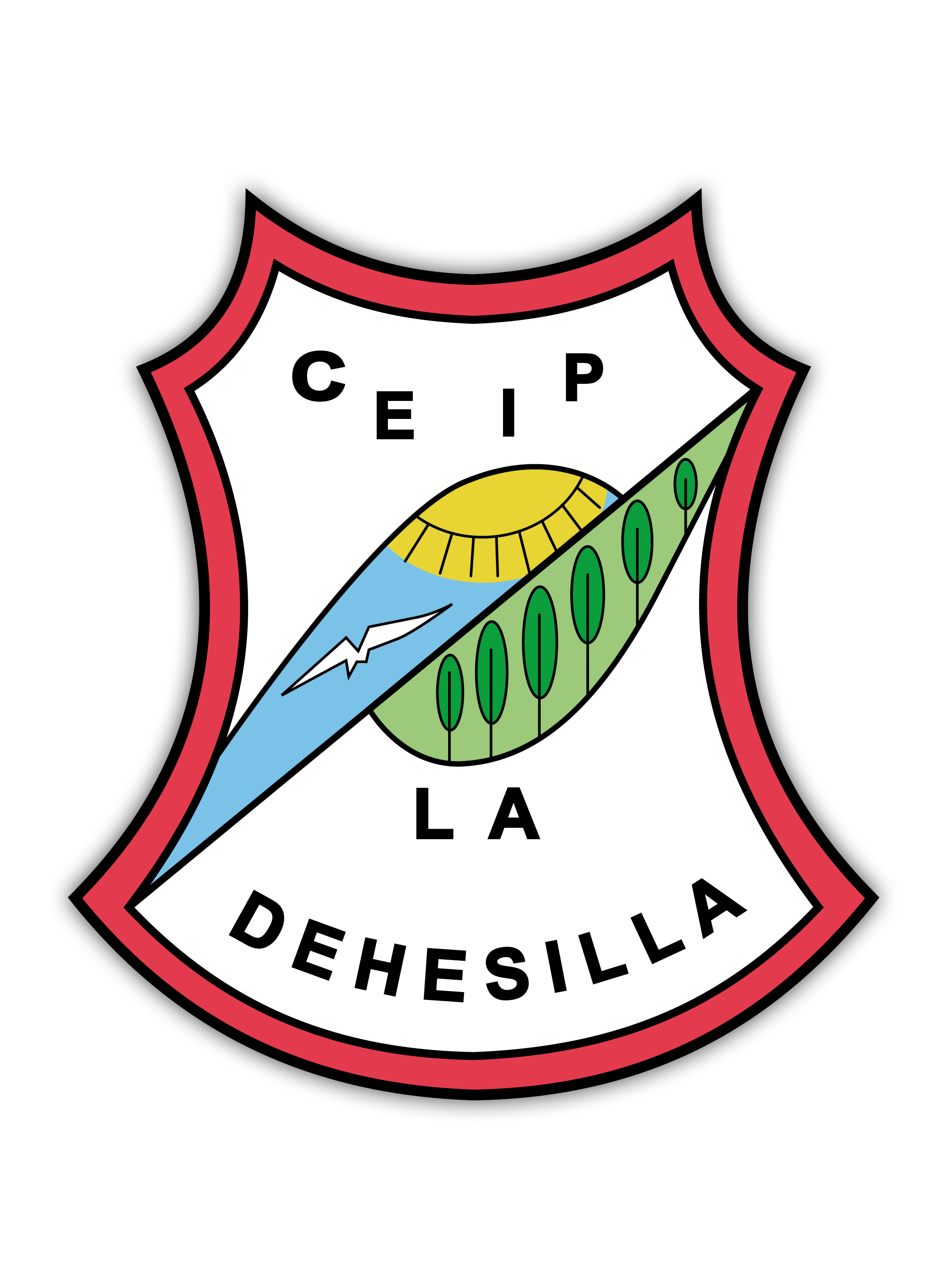 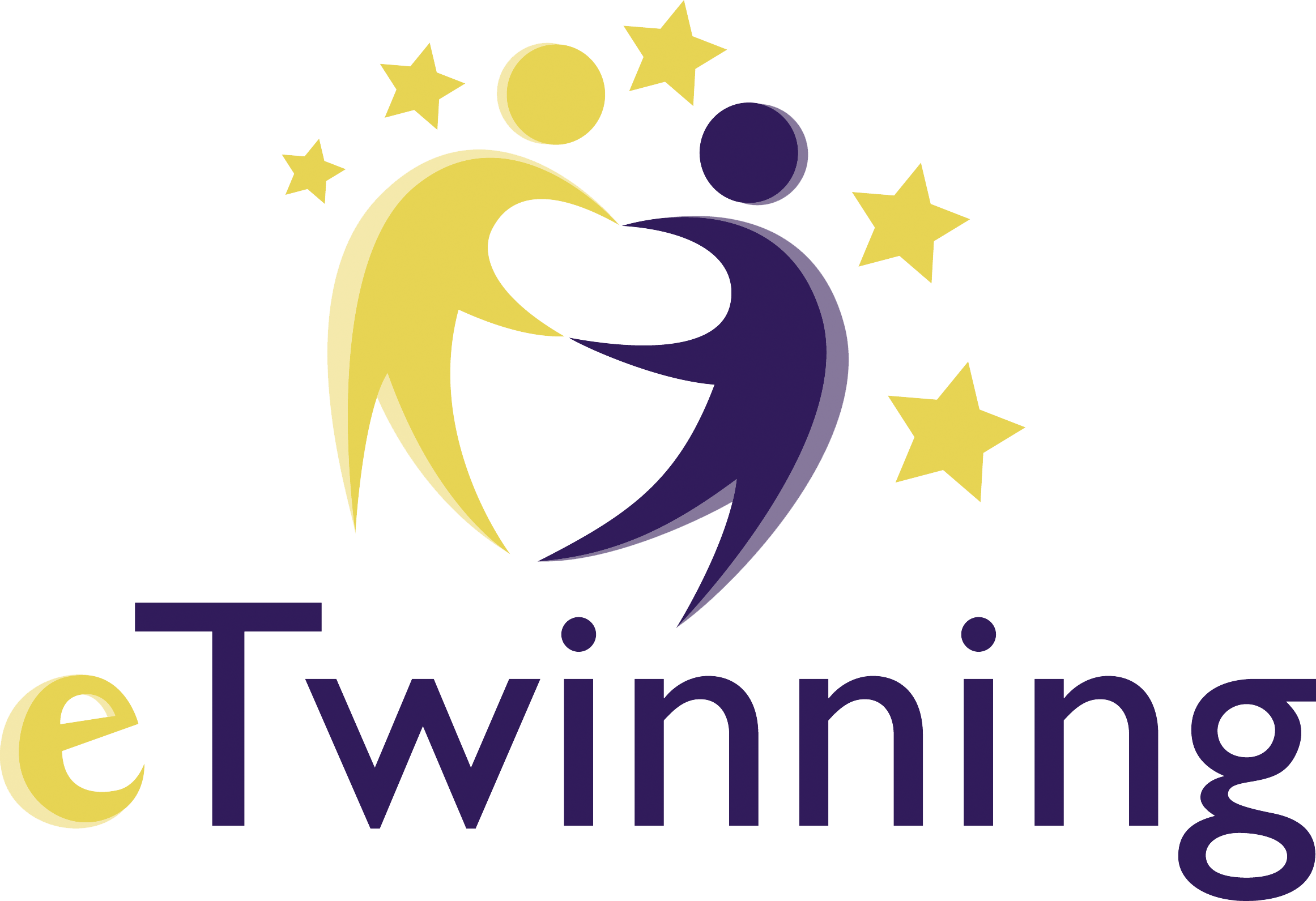 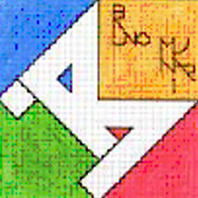 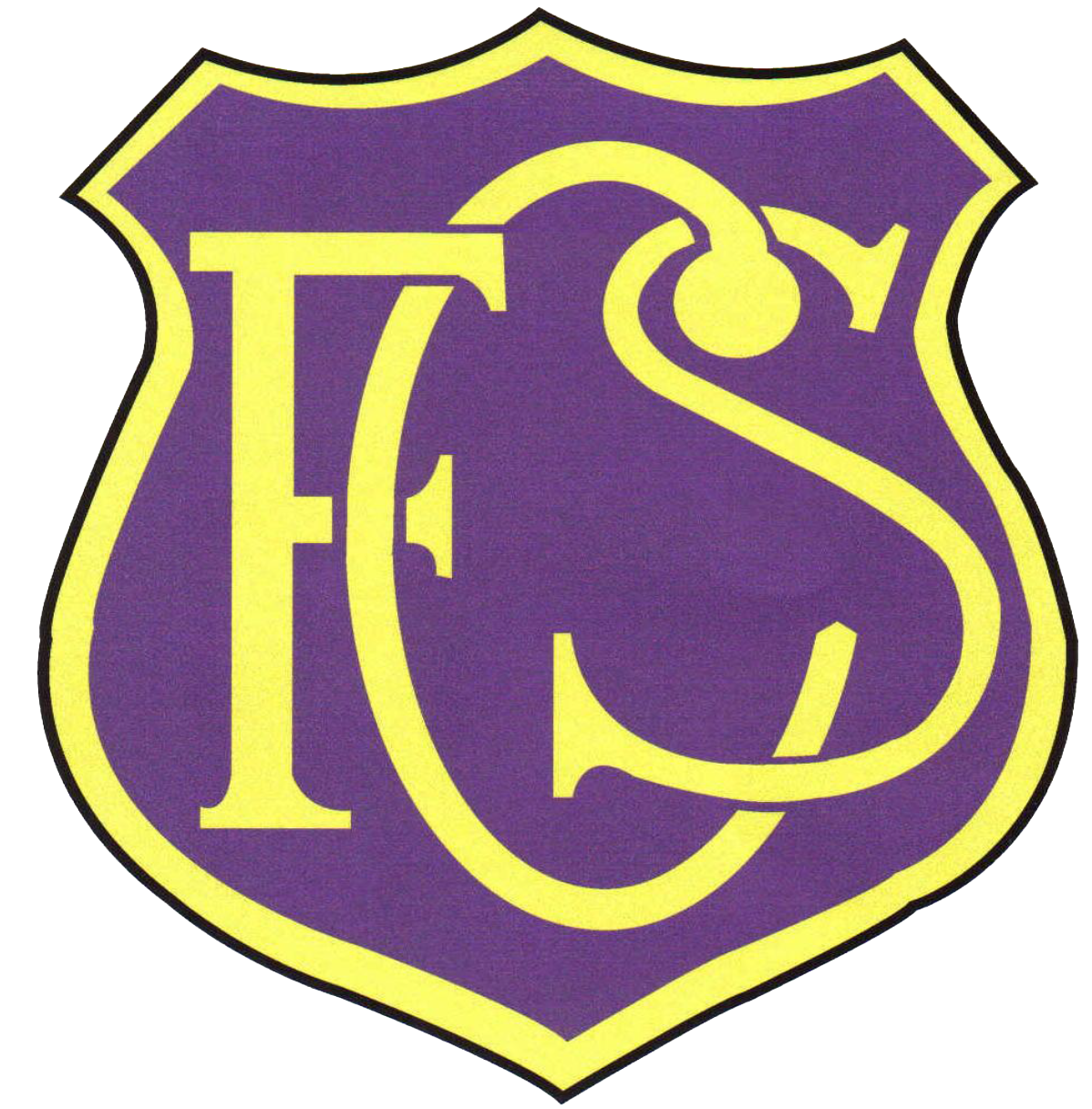 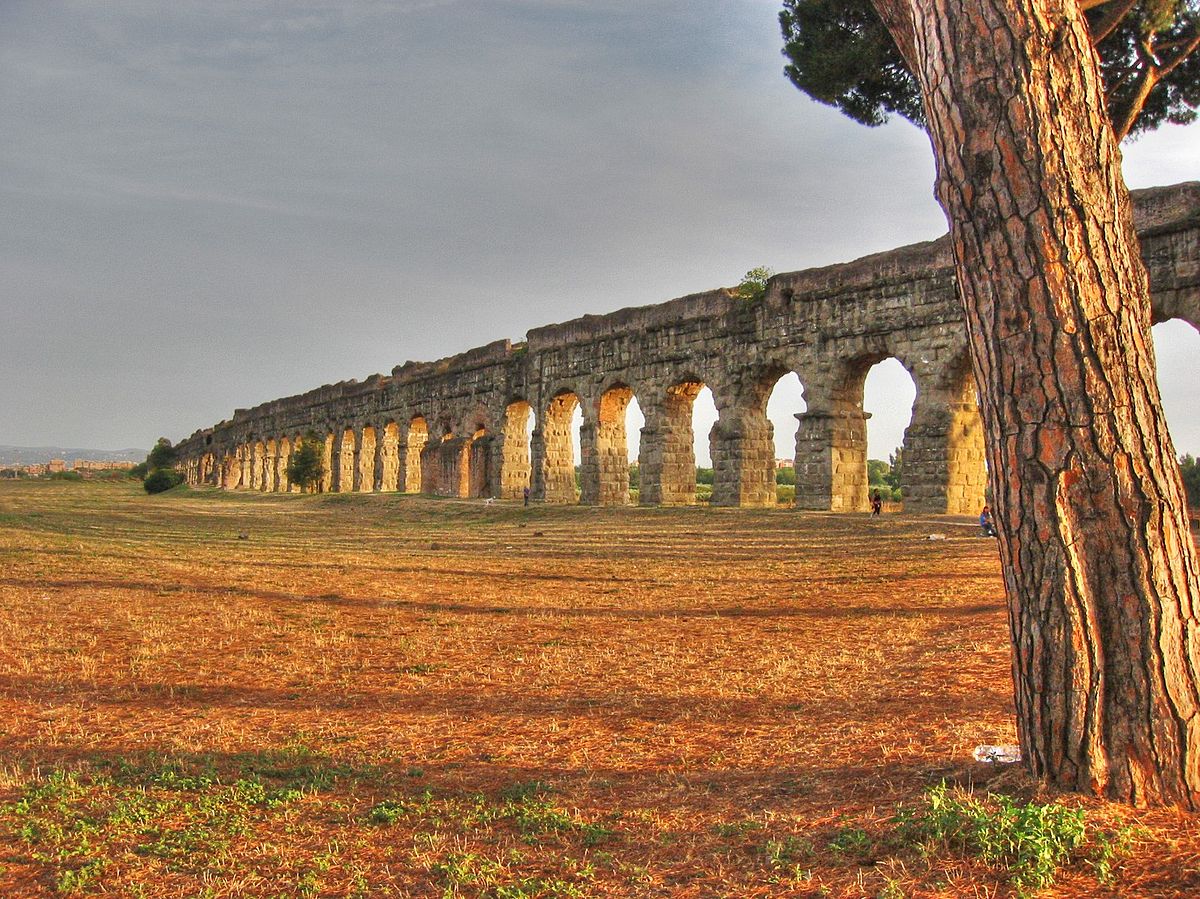 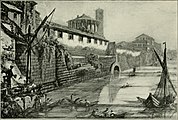 Roman aqueduct
Cloaca Maxima
In ancient Rome
MY WATER WAS CARRIED TO THE CITY BY AQUEDUCT. THE ROMANS CONNECTED ME WITH A SEWER SYSTEM.
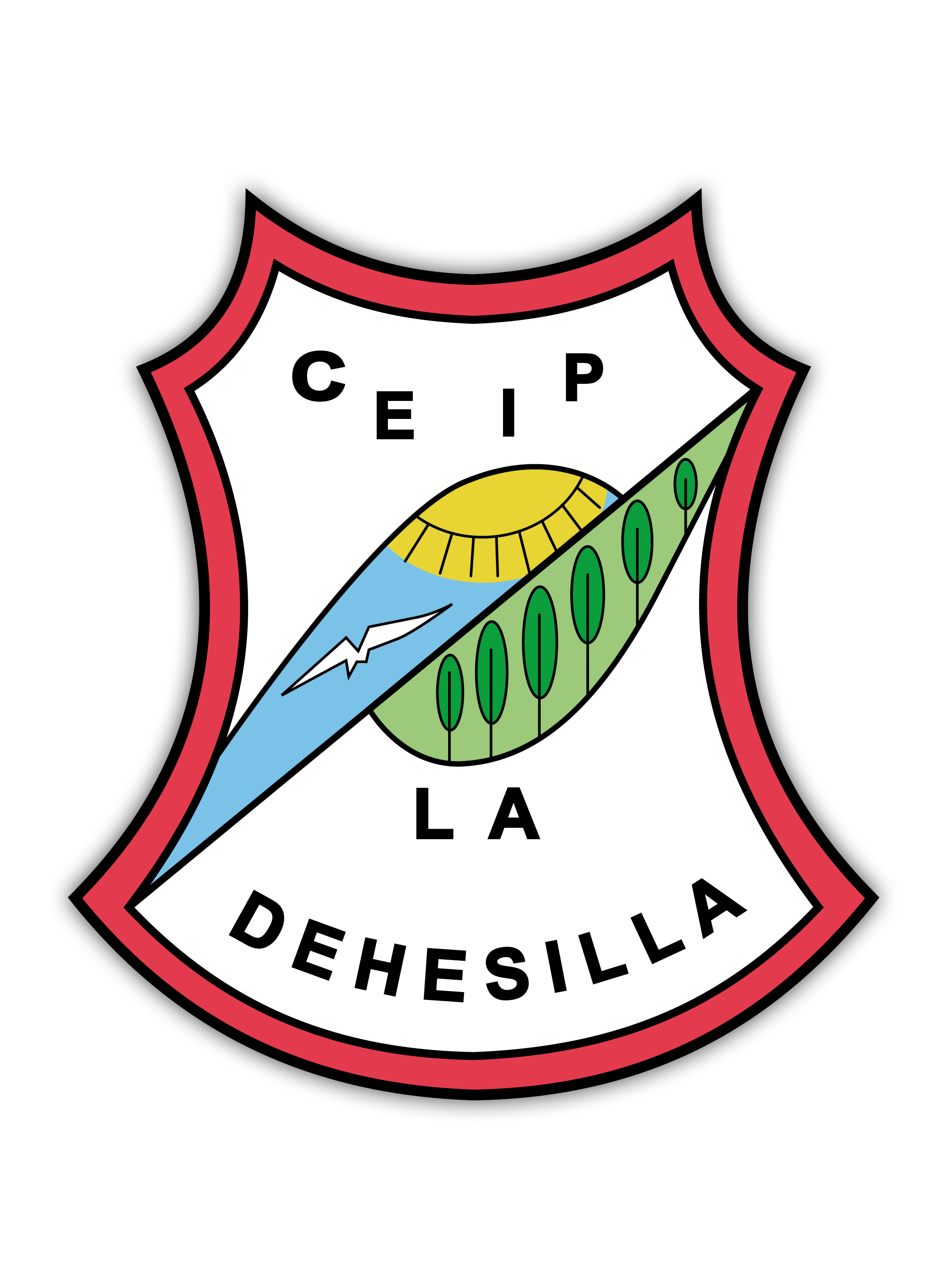 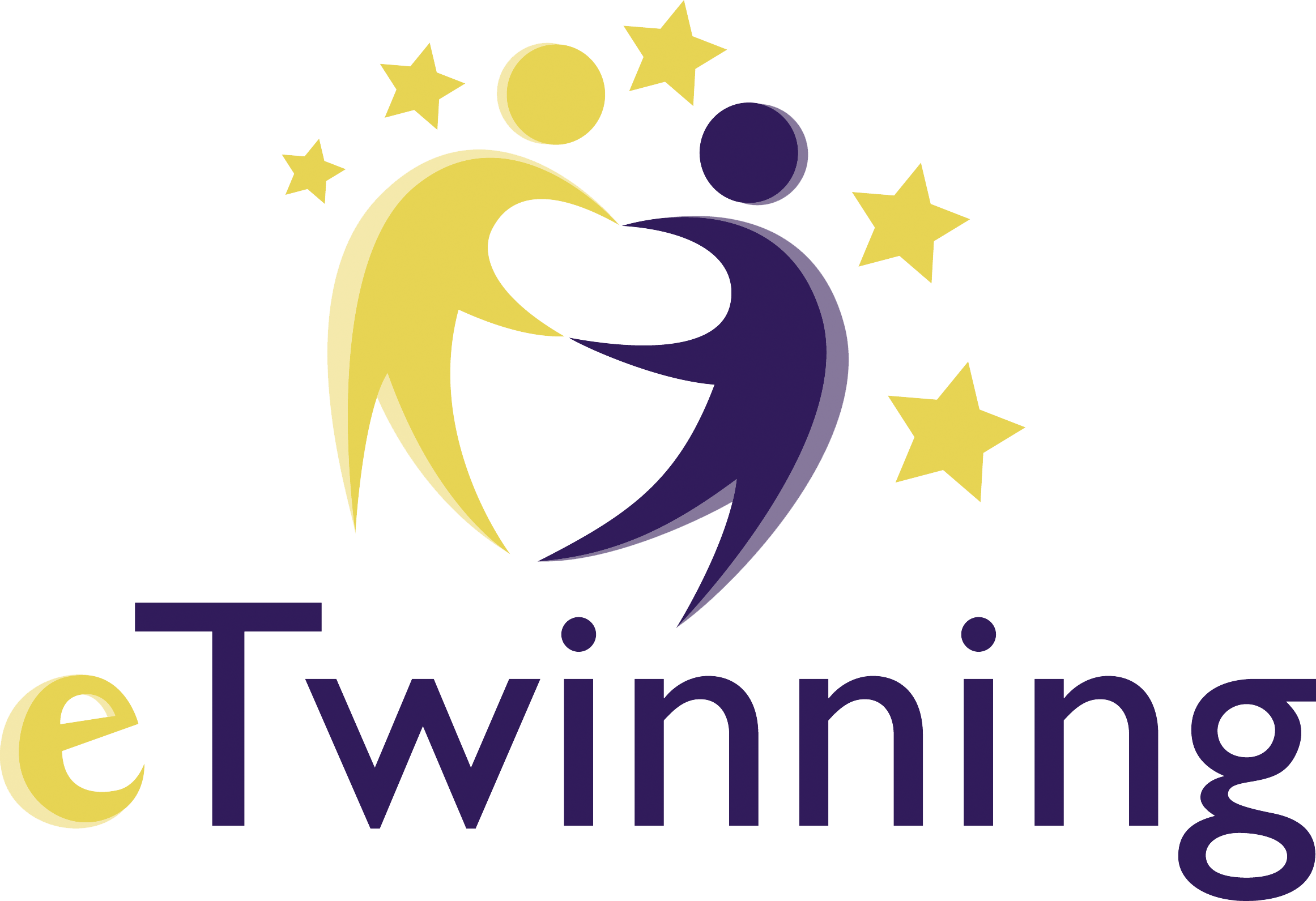 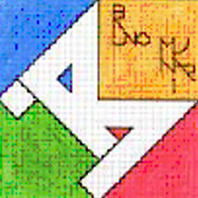 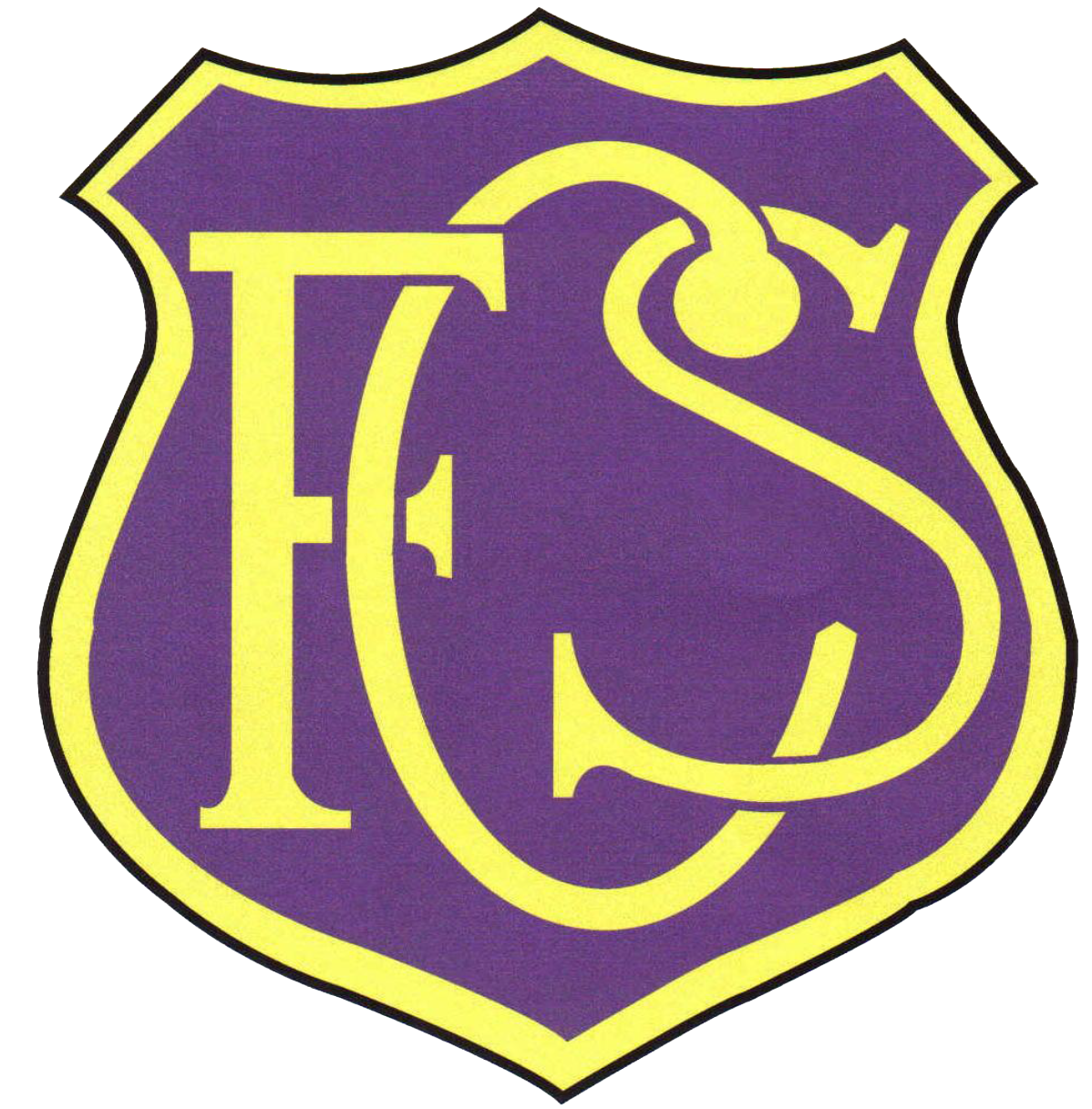 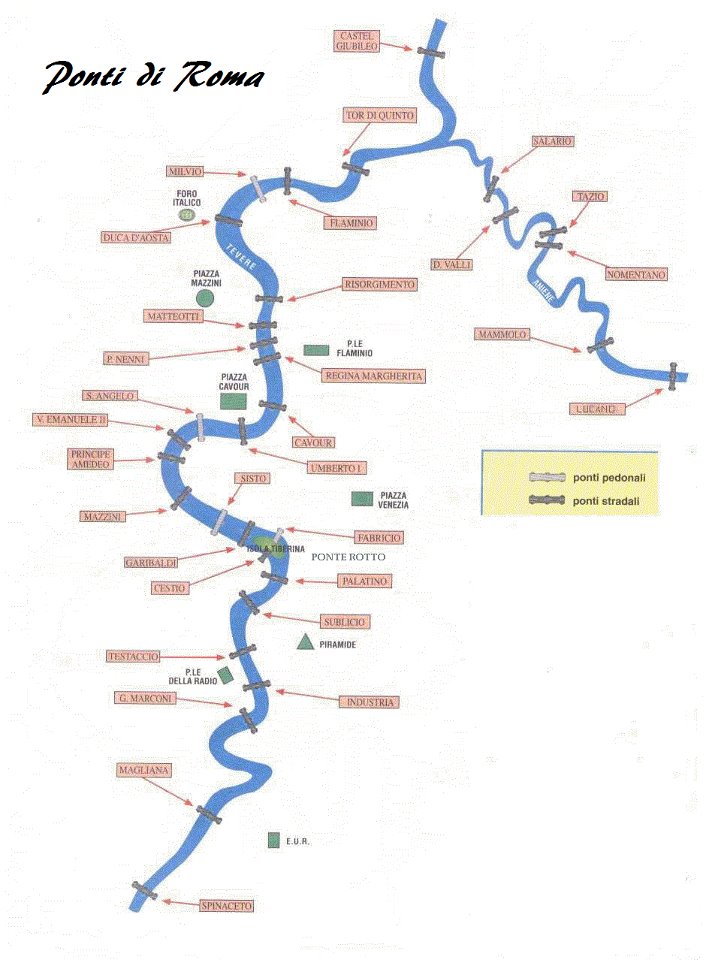 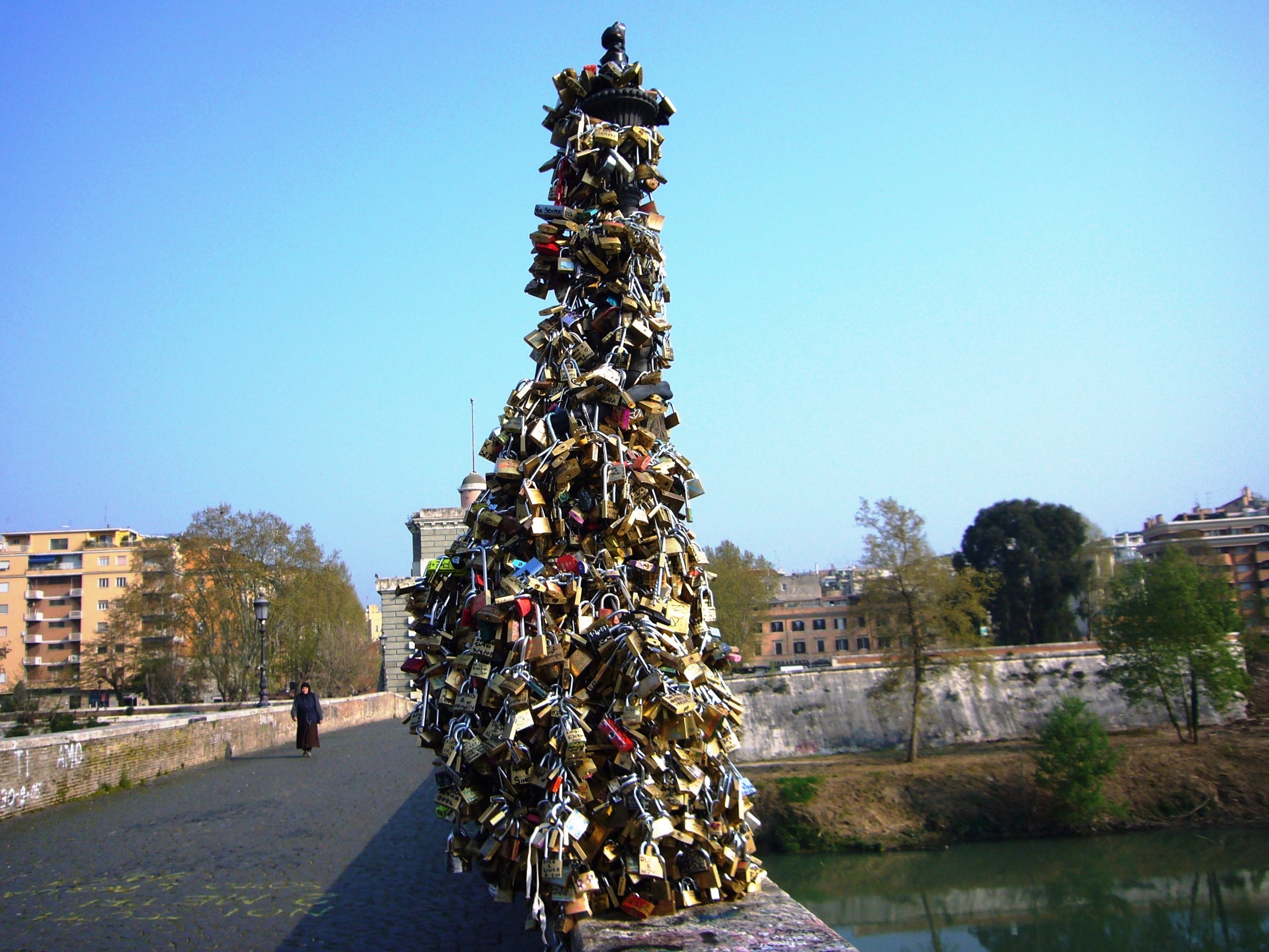 In the present
YOU CAN CROSS ME THROUGH A LOT OF BRIDGES. LOVERS ATTACH PADLOCKS TO A LAMPPOST ON OLD “MILVIAN BRIDGE”.
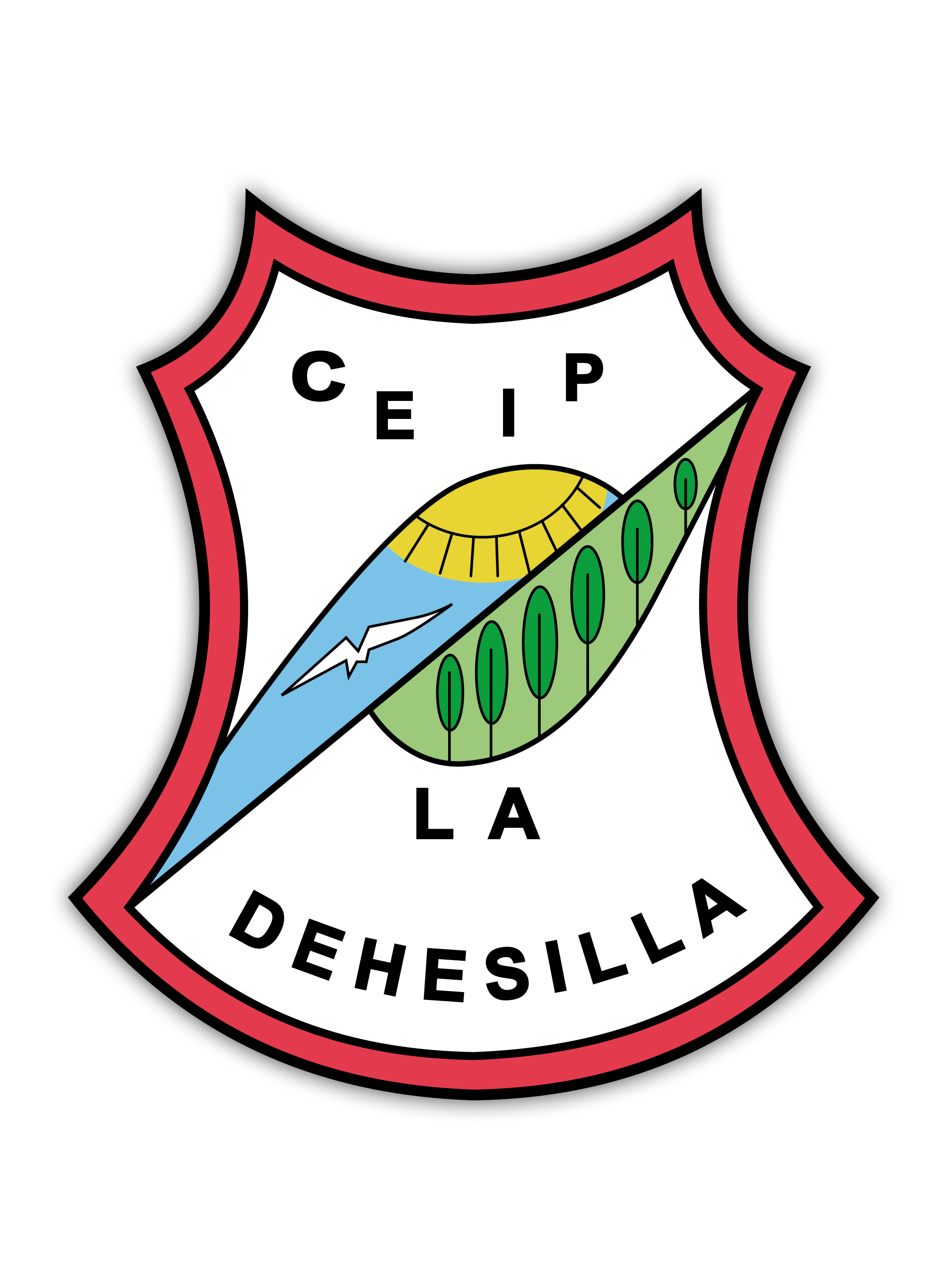 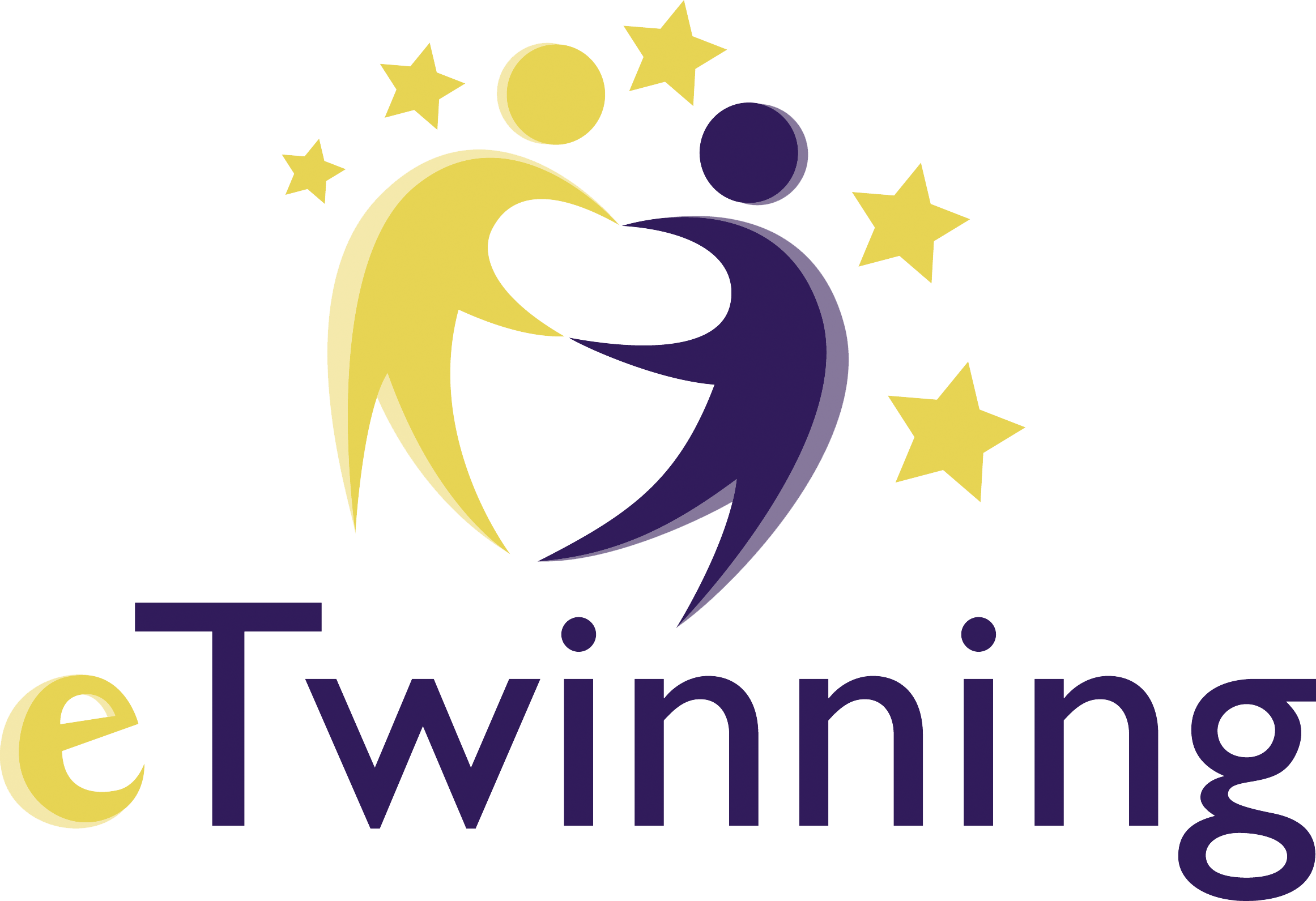 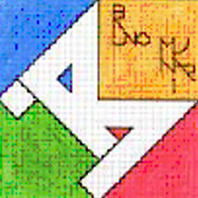 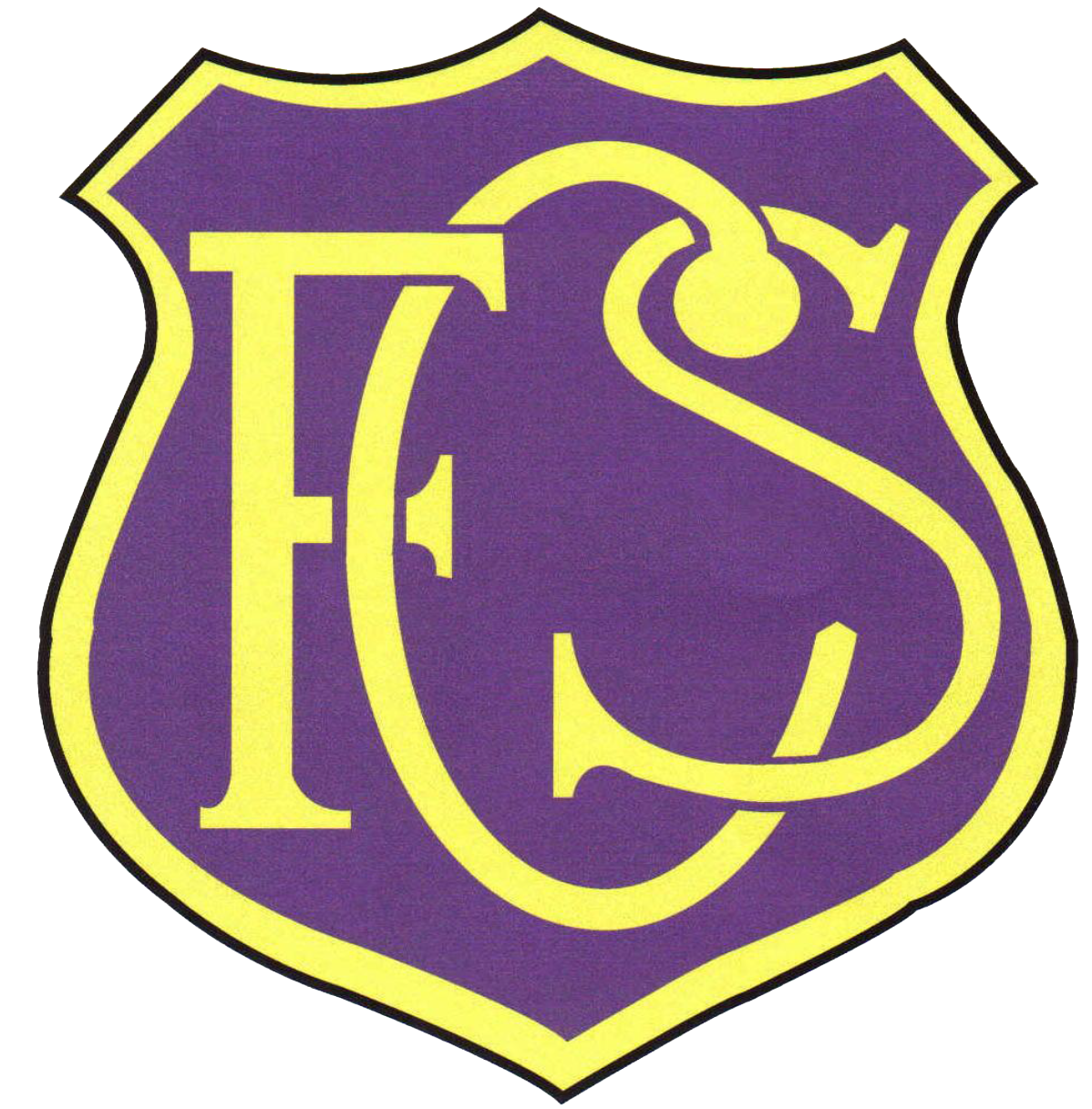 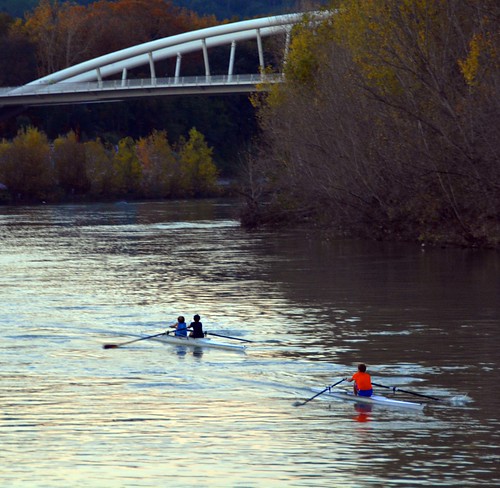 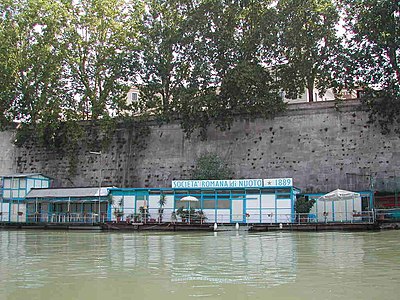 Sport
YOU CAN DO CANOEING AND RAFTING 
IN MY WATER.
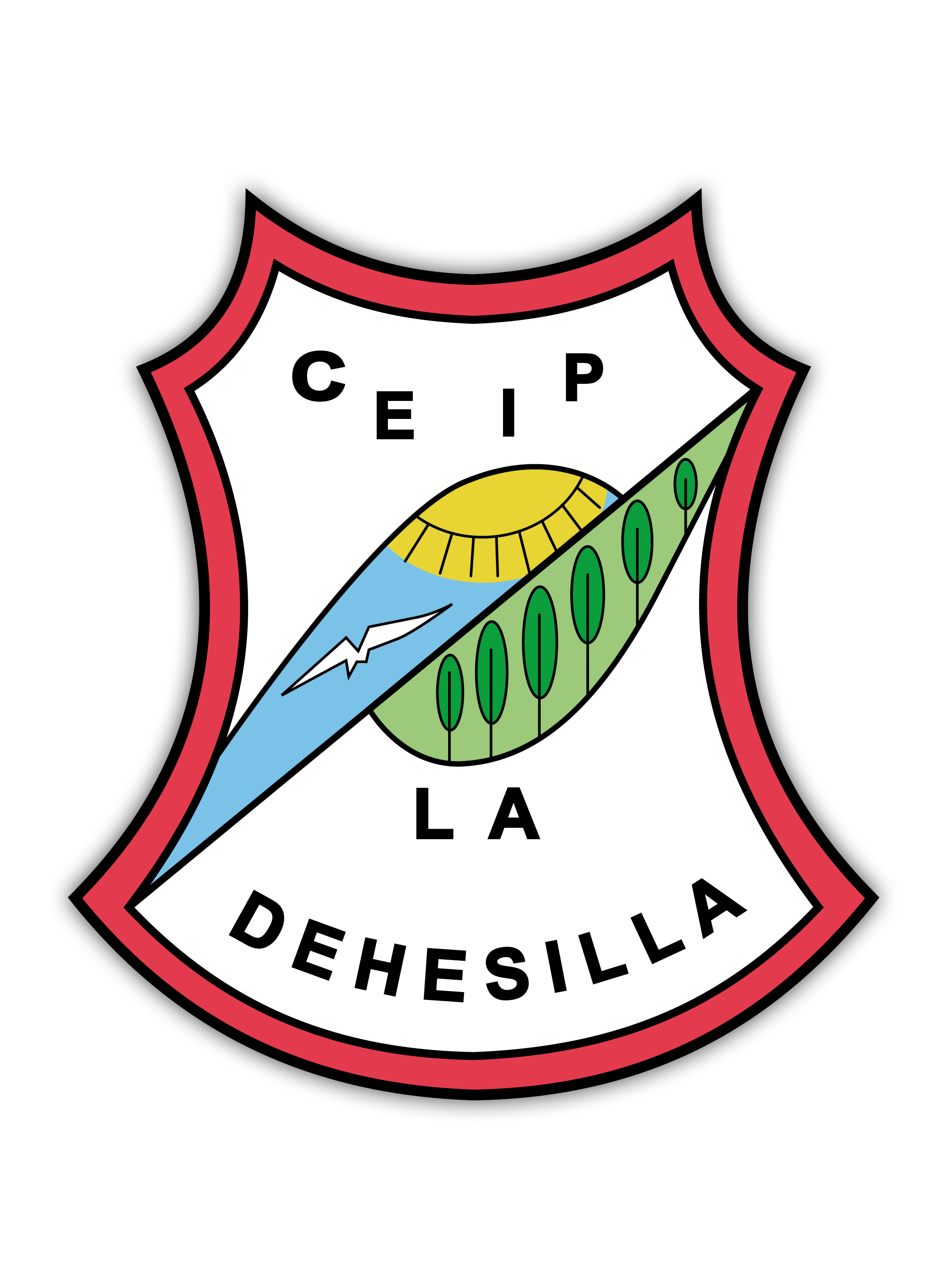 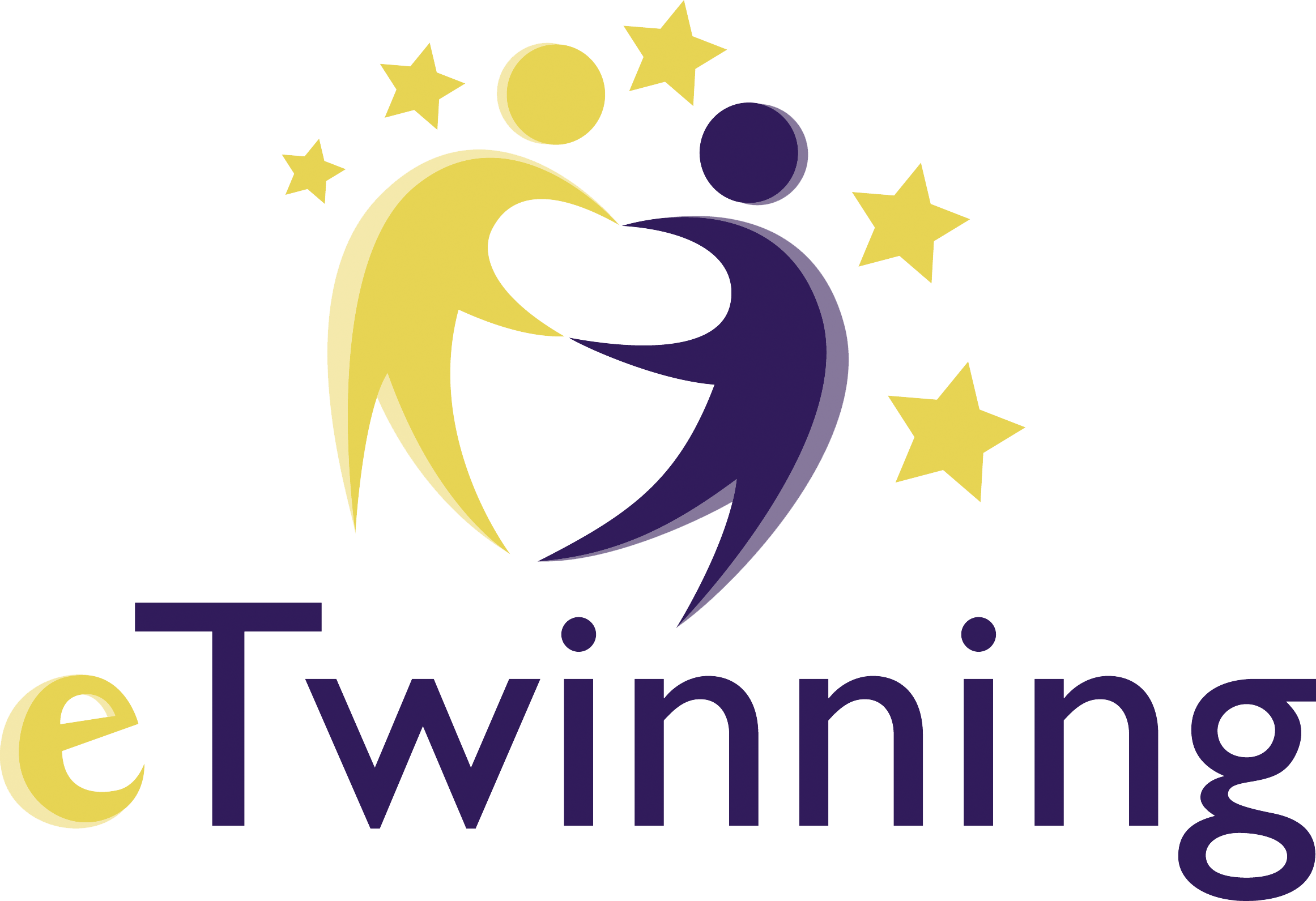 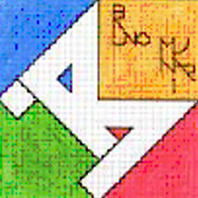 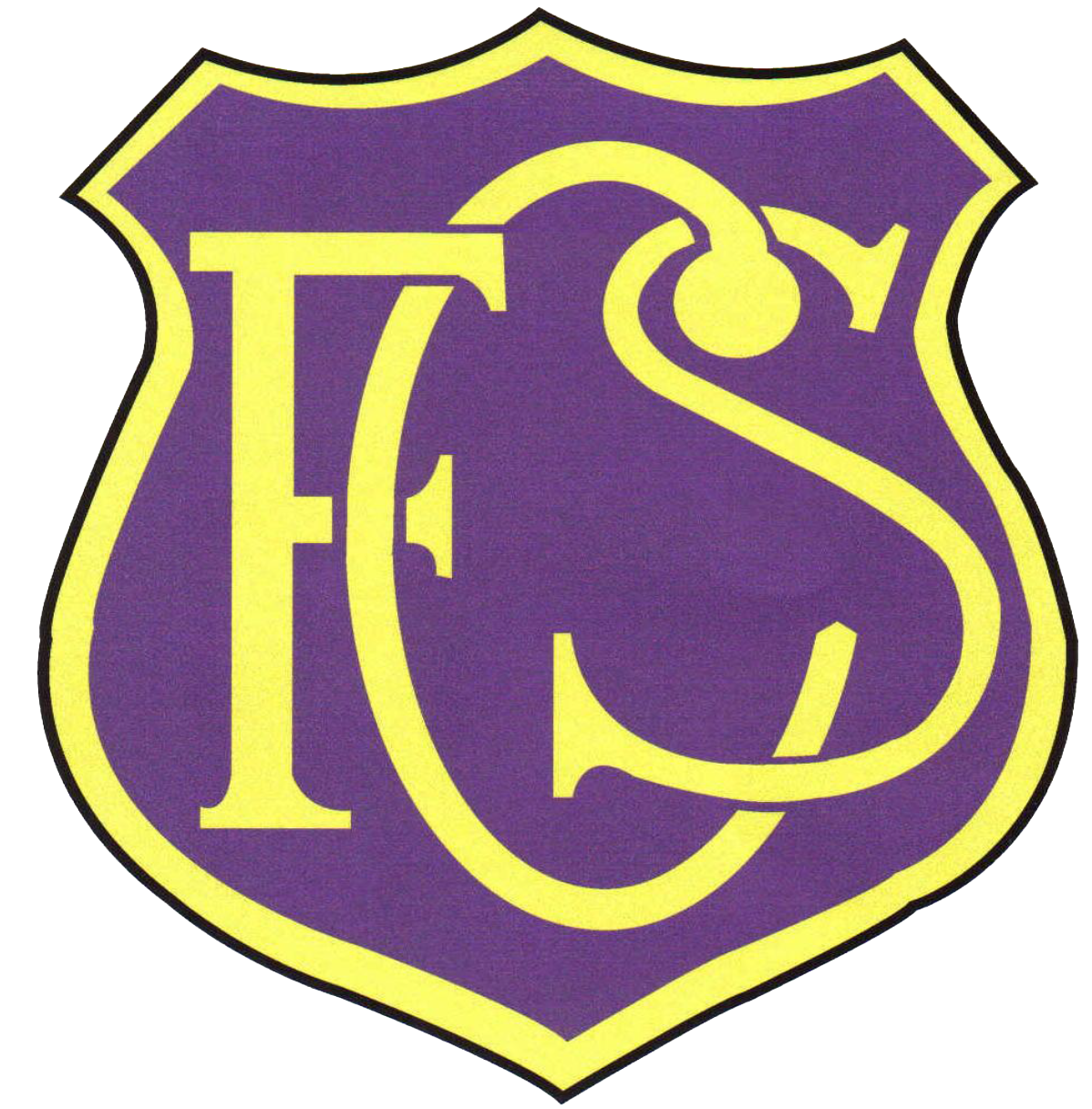 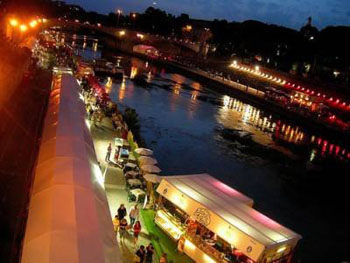 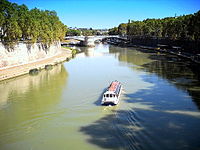 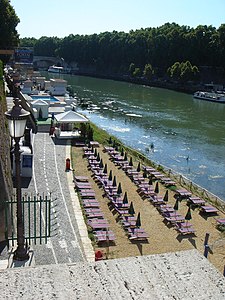 Activites
TOURISTS CAN MAKE A BOAT TRIP. IN SUMMER TIME ON MY BANKS THERE ARE LOTS OF MARKETS AND RESTAURANTS, BARS, MUSIC AND EVEN A BEACH.